BILLING SOFTWAREJEWELLERY
Presented By: Creative Terabite Solutions Pvt. Ltd.
v 1.0
ABOUT US
CTSPL is a privately owned and passionately company with a management team that boasts more than 10 years’ experience in billing market.
We  pride ourselves on our vast market knowledge and ability to provide a wide range of billings services that deliver real benefits to our customers.
Our  highly skilled in-house development team is available to support you throughout the billing process and with any further individual needs. 
It’s an old saying but it’s true; CTSPL are big enough to cope but small enough to care.
USER LOGIN
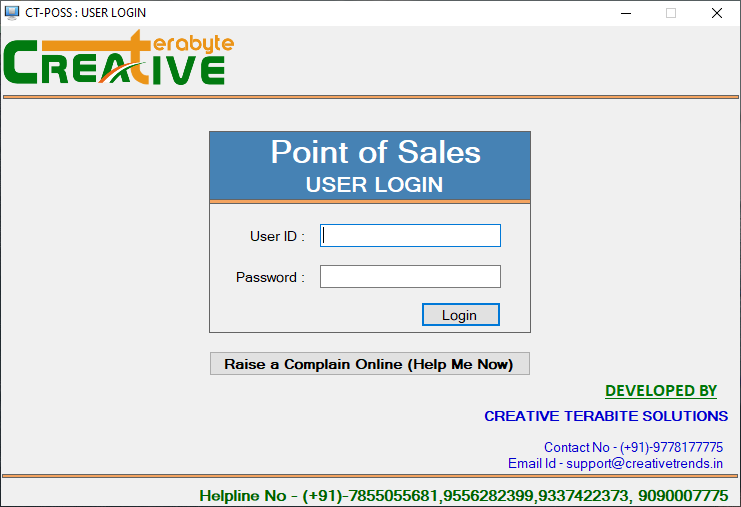 HOME PAGE
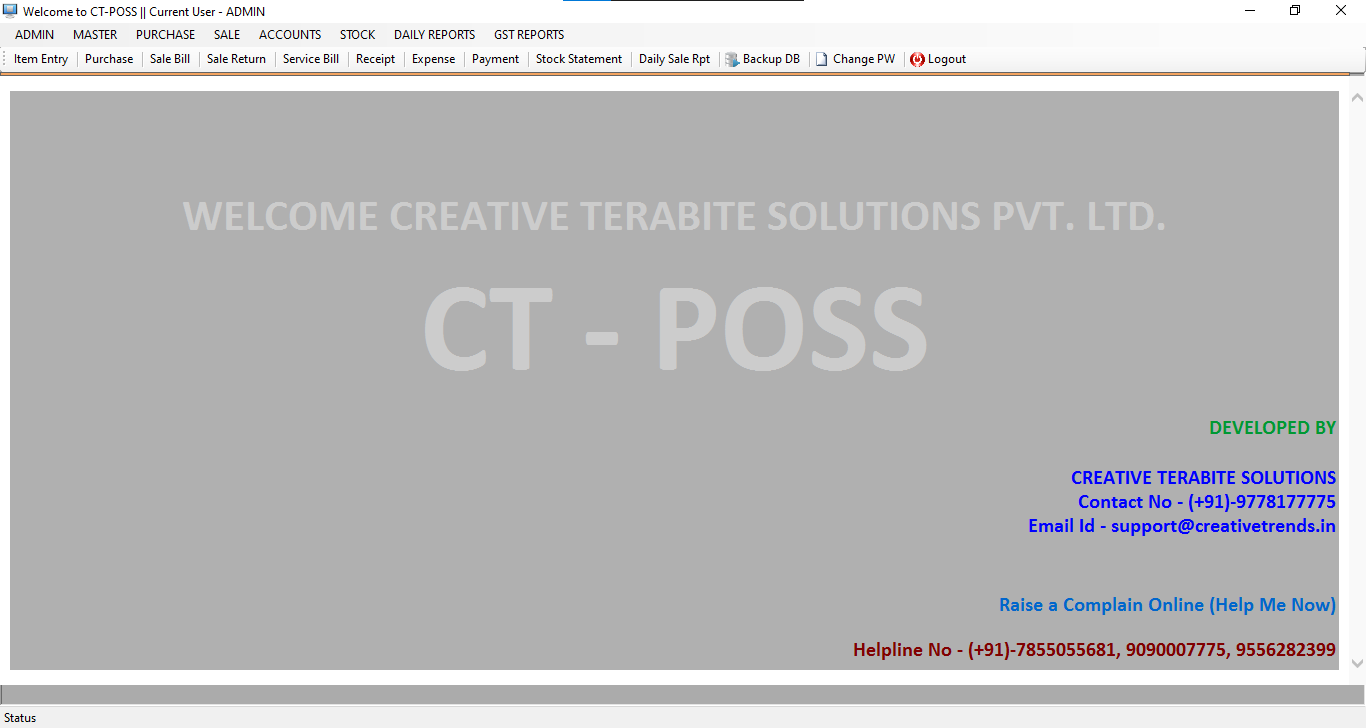 SHORTCUT  ACCESS
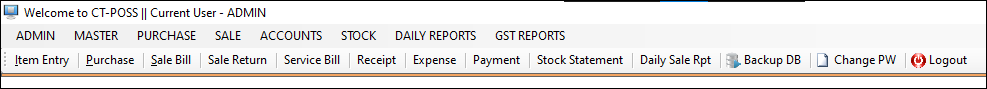 To define Item
To make a Purchase
To make a Sale Bill 
To make a Sale Return
To make a Service Bill
To Receipt Voucher
To Expense Voucher
To Payment Voucher
To obtain Stock Statement
To obtain Daily Sale Report
ADMIN
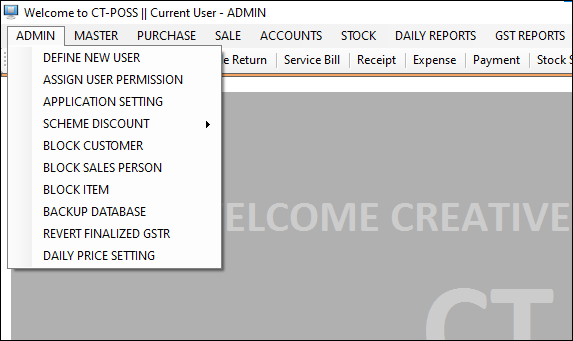 ASSIGN USER PERMISSION
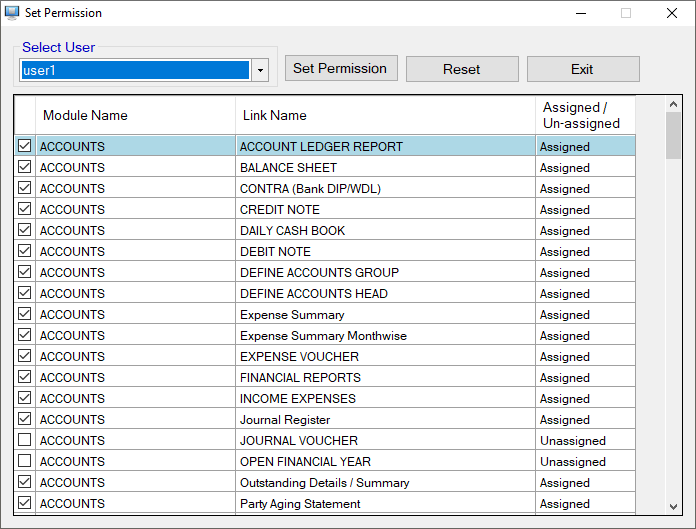 DAILY PRICE SETTING
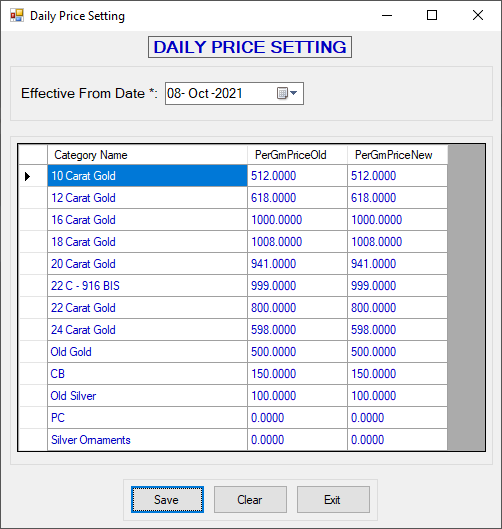 MASTER ENTRY
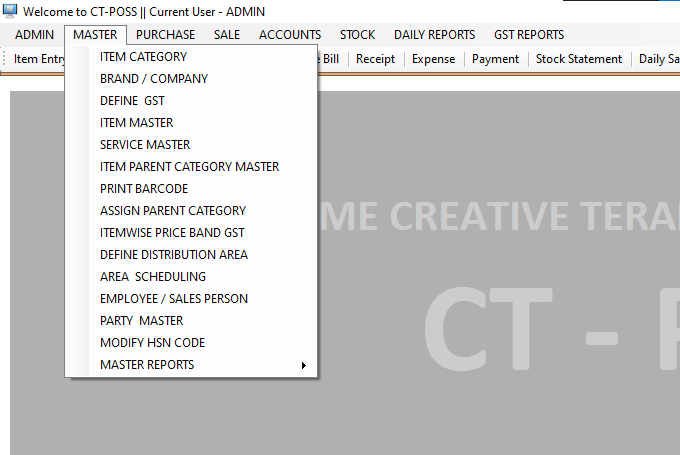 ITEM CATEGORY
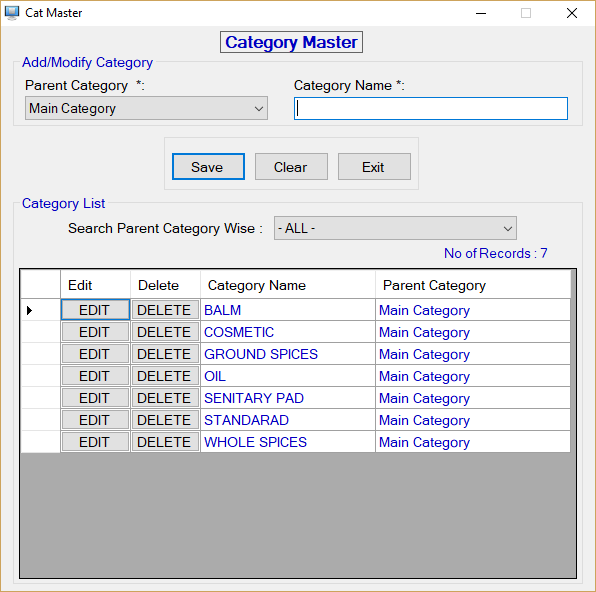 ITEM BRAND / COMPANY
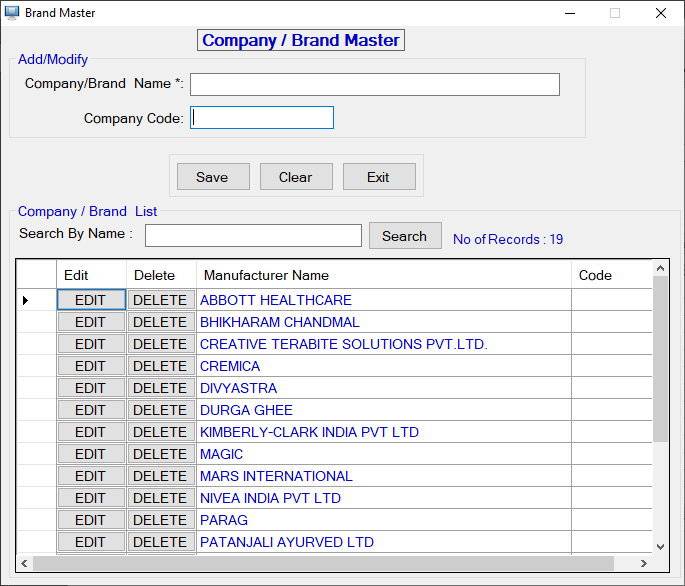 TAX MASTER
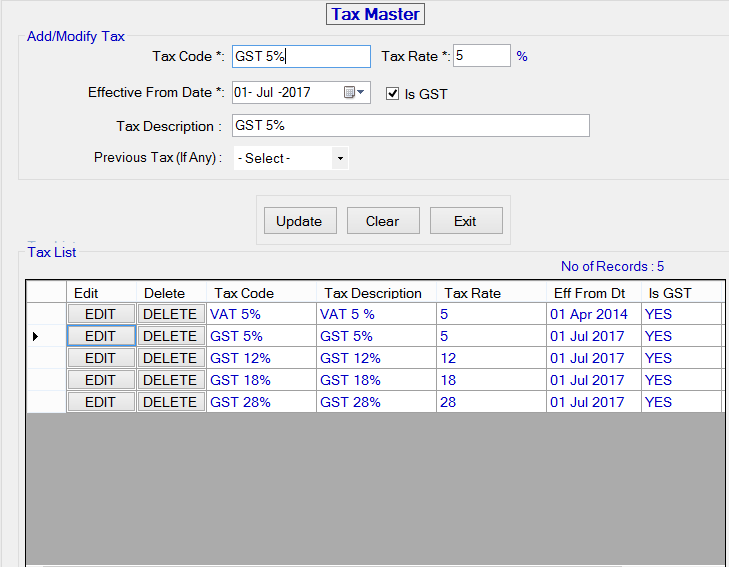 ITEM MASTER
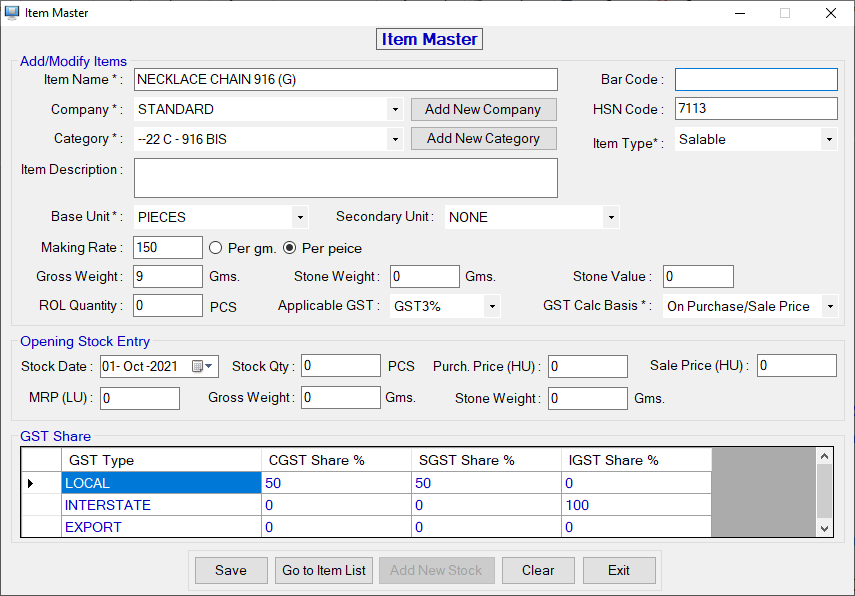 ITEM MASTER LIST
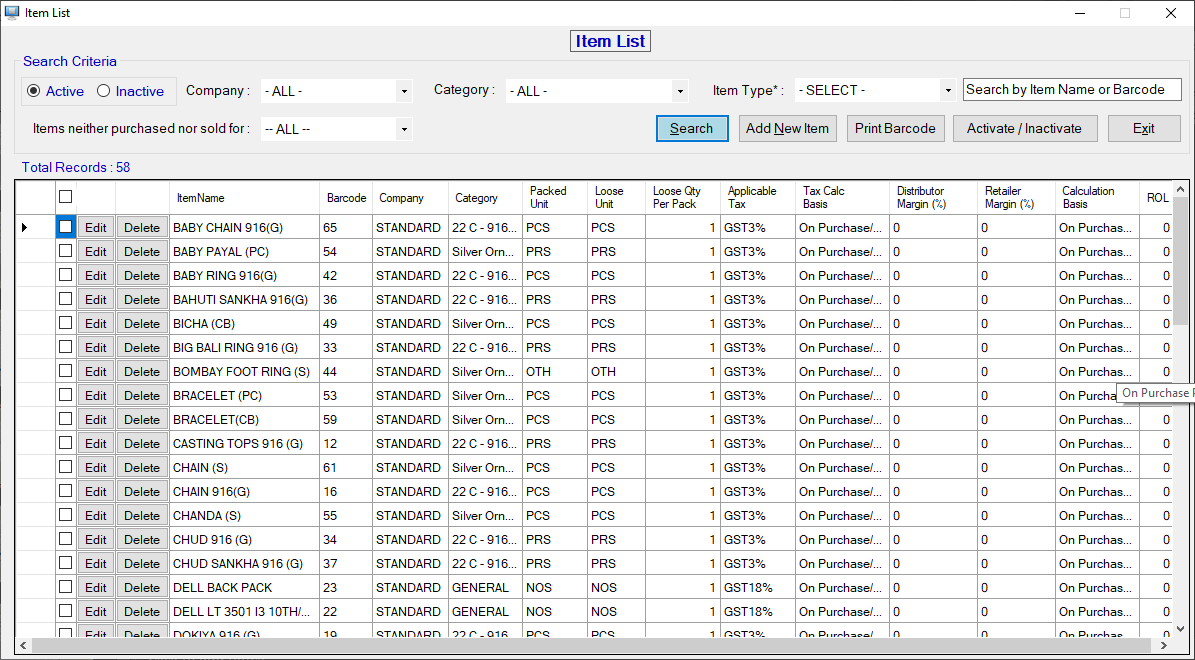 SERVICE MASTER
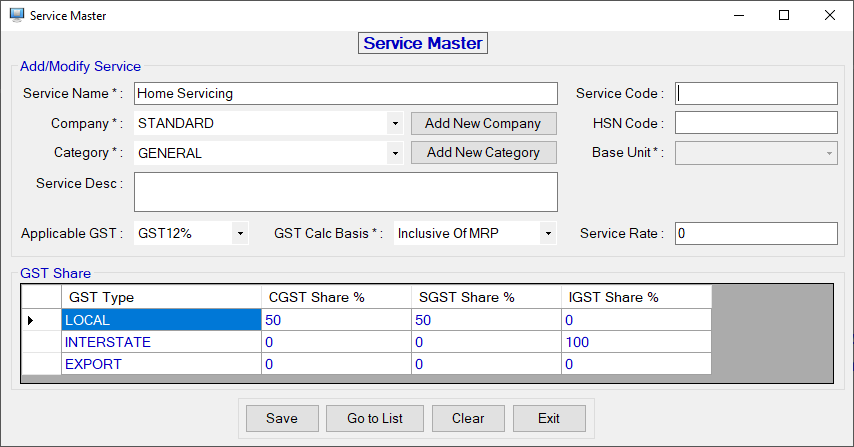 PRINT BARCODE
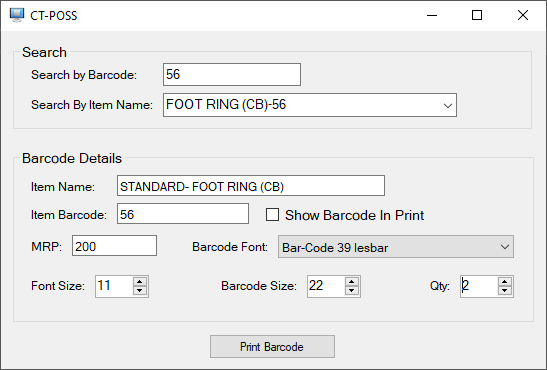 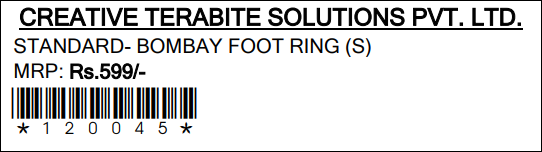 ITEM WISE PRICE BAND GST
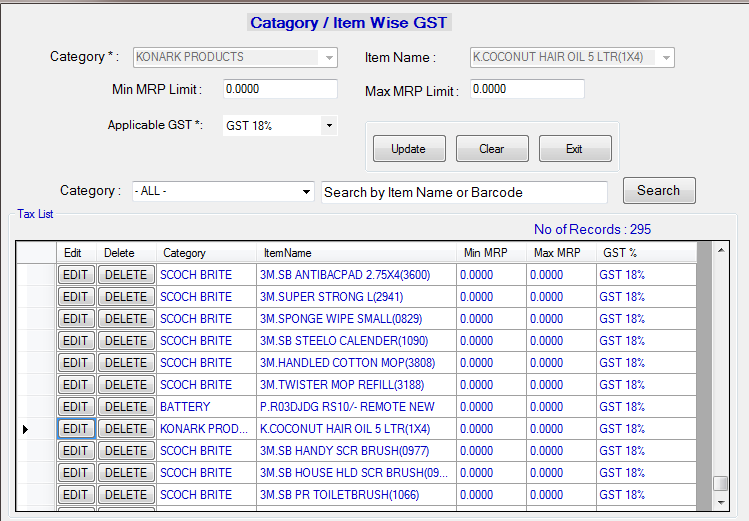 DISTRIBUTION AREA MASTER
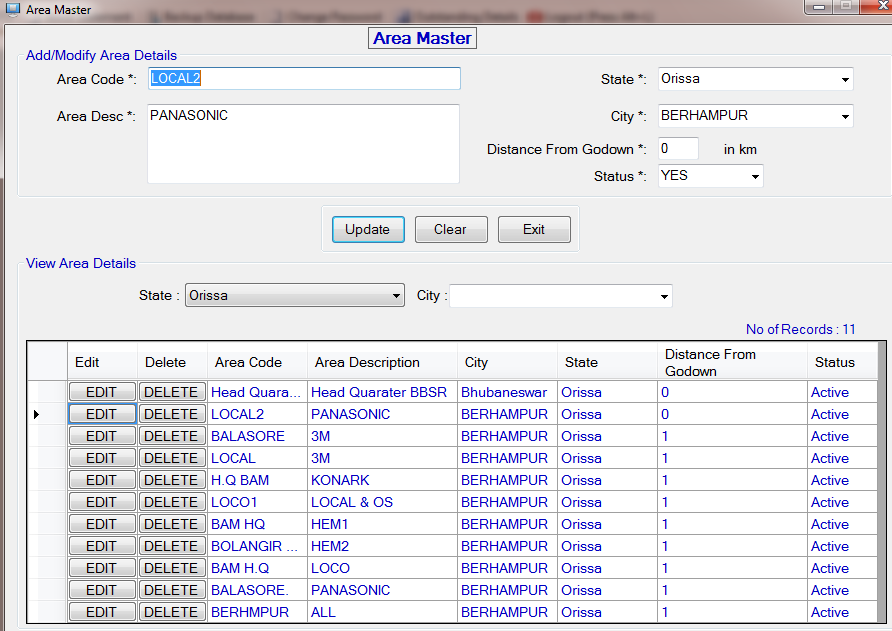 AREA SCHEDULING
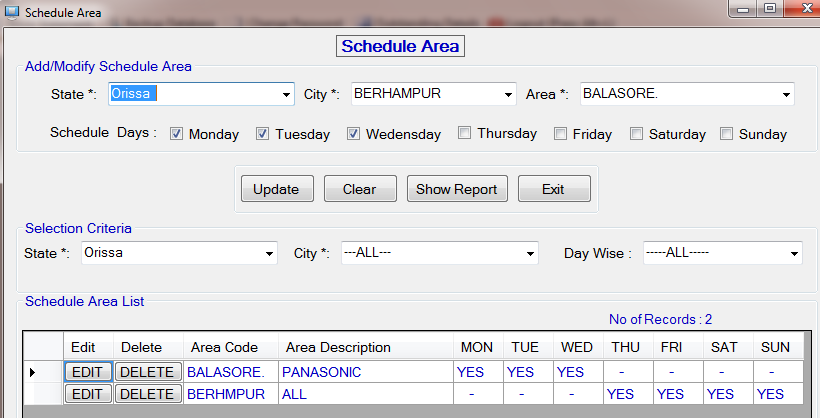 SALESMAN MASTER
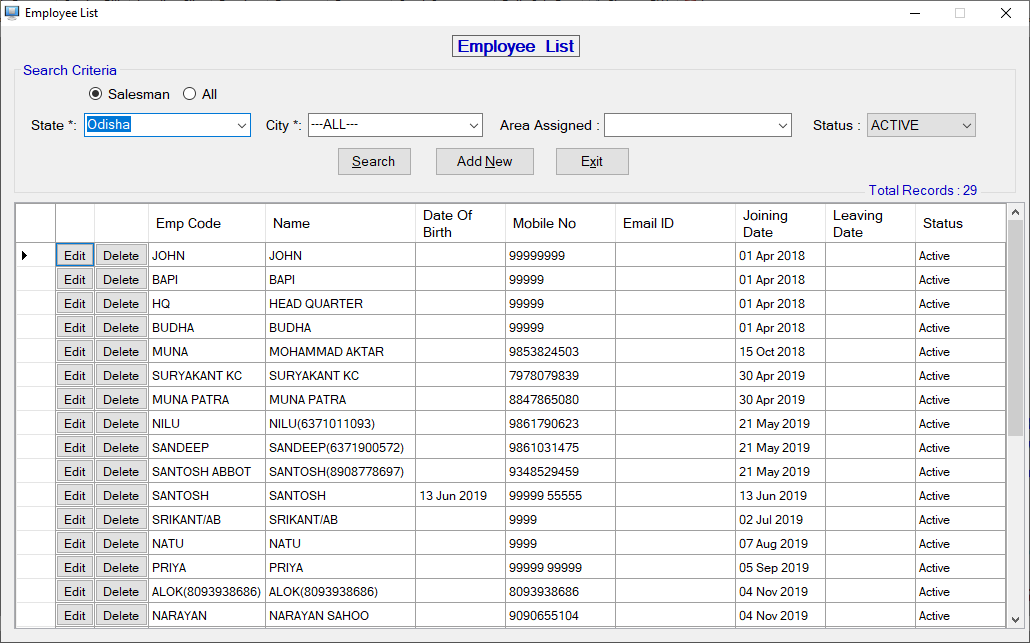 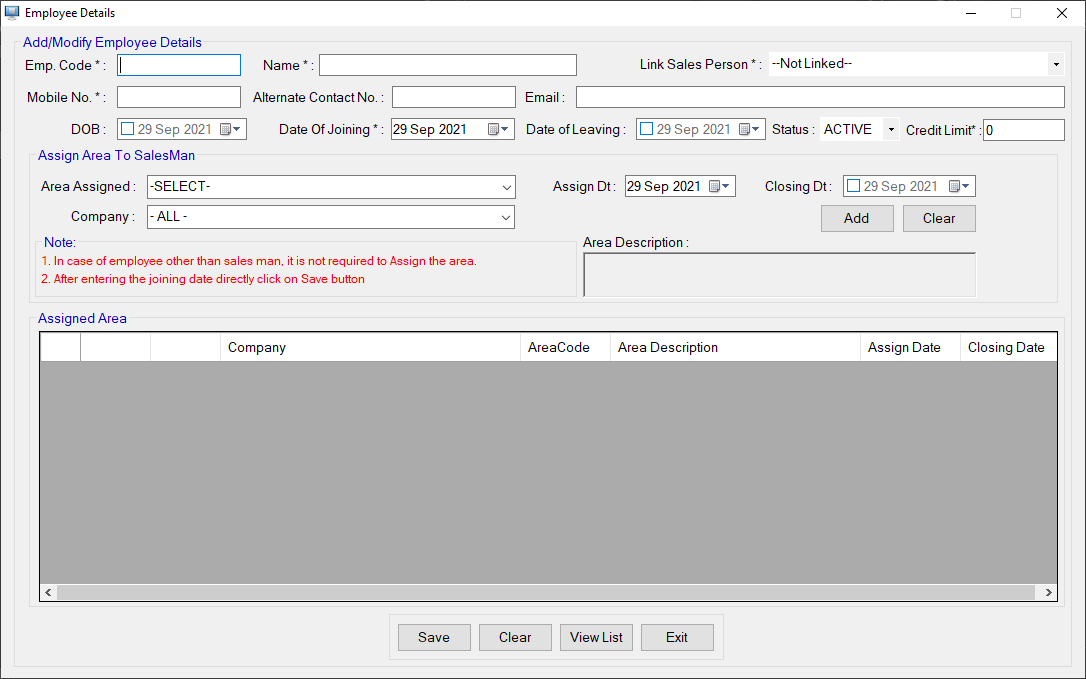 PARTY MASTER
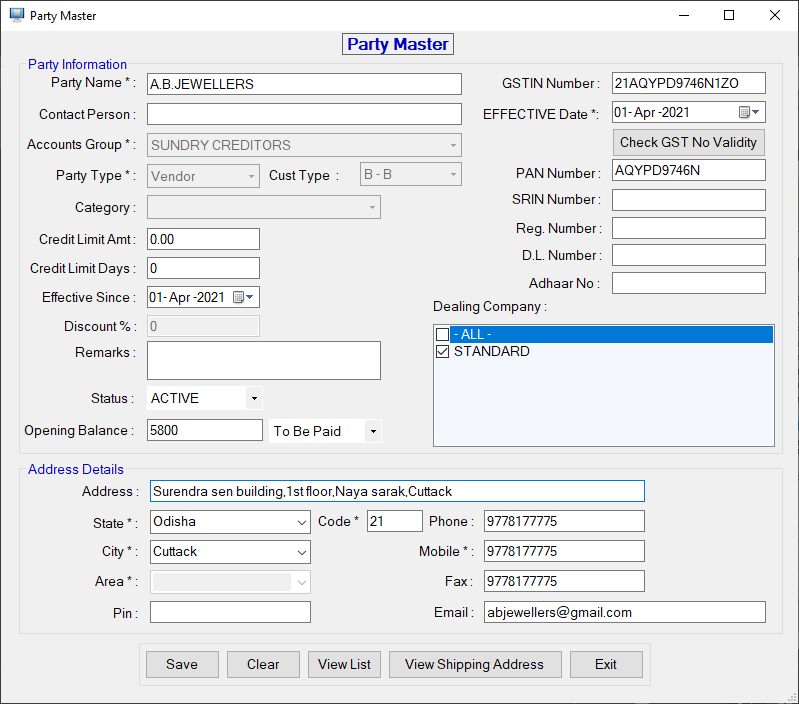 PARTY LIST
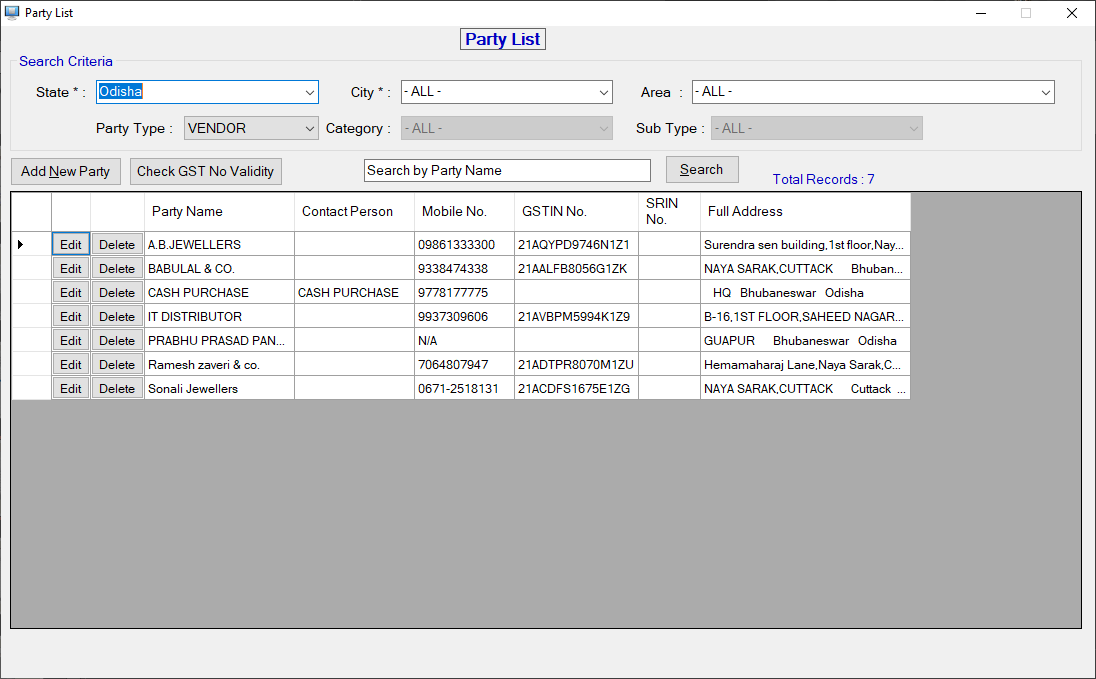 MODIFY HSN CODE
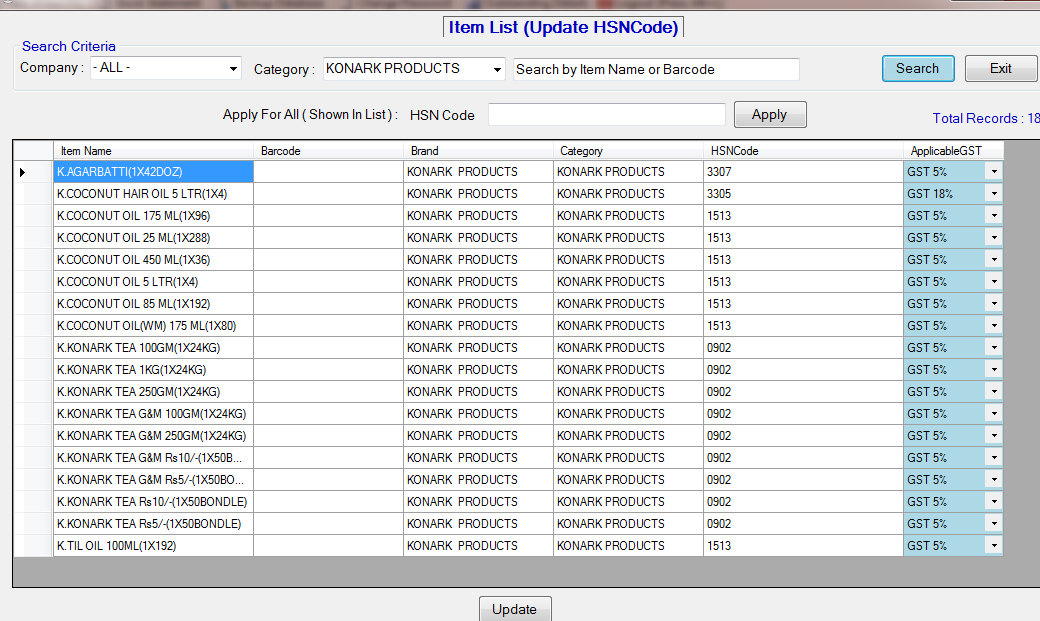 MASTER REPORTS
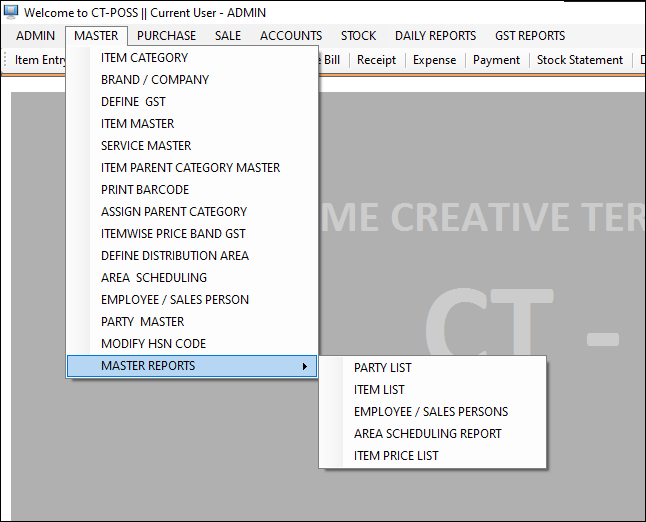 MASTER REPORTS (PARTY LIST)
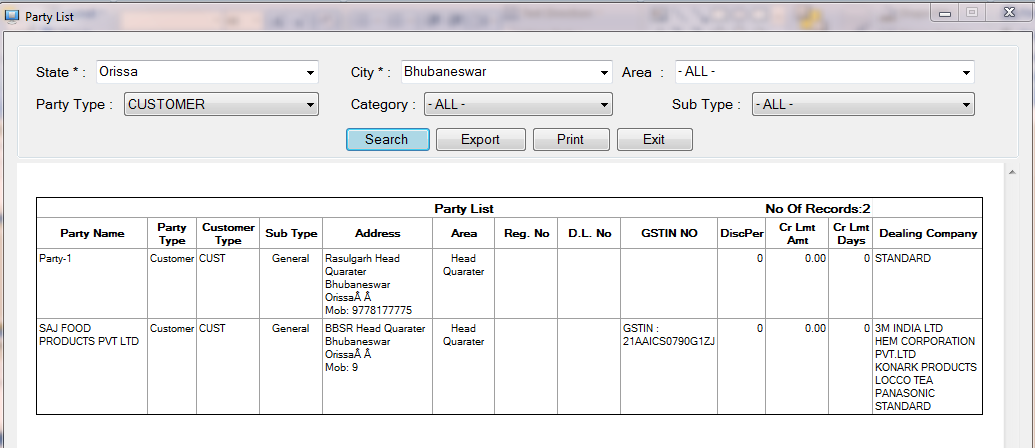 MASTER REPORTS (ITEM LIST)
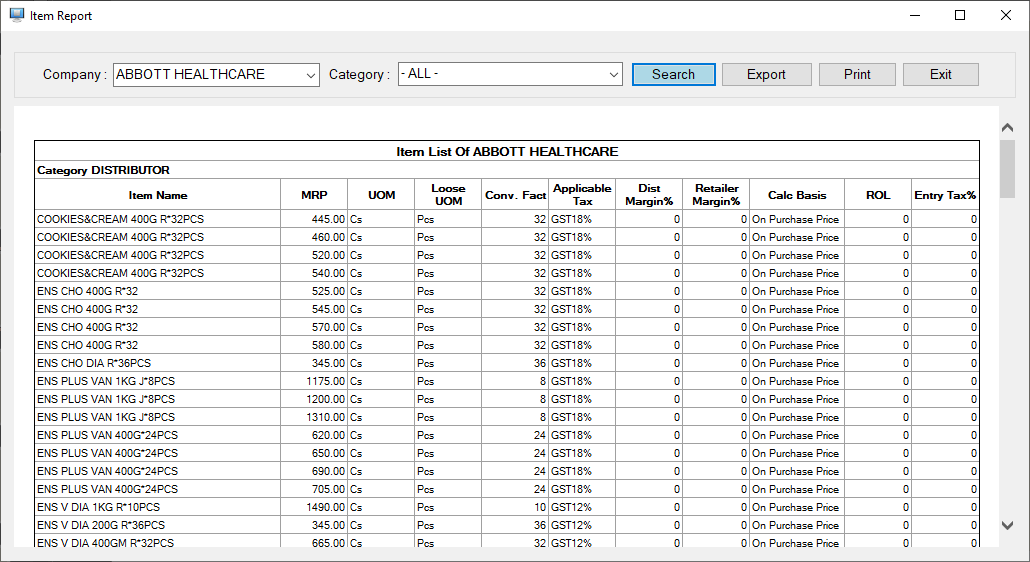 SALESMAN LIST - DSE
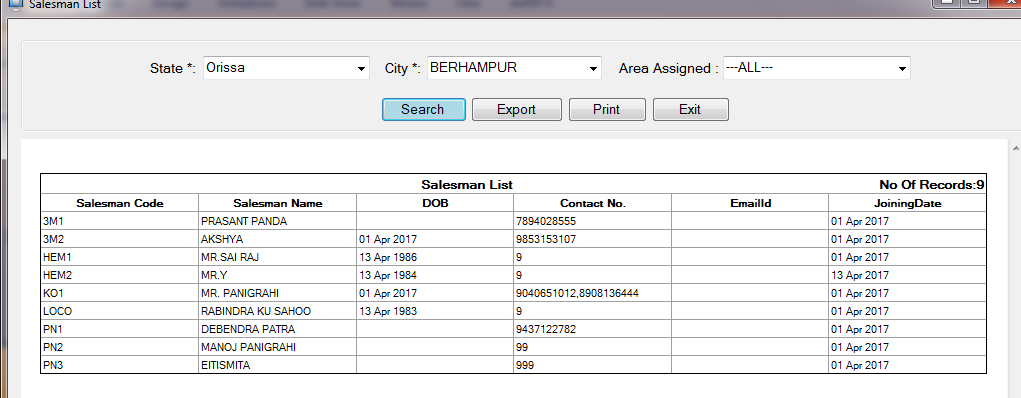 MASTER REPORTS (DSE SCHEDULE)
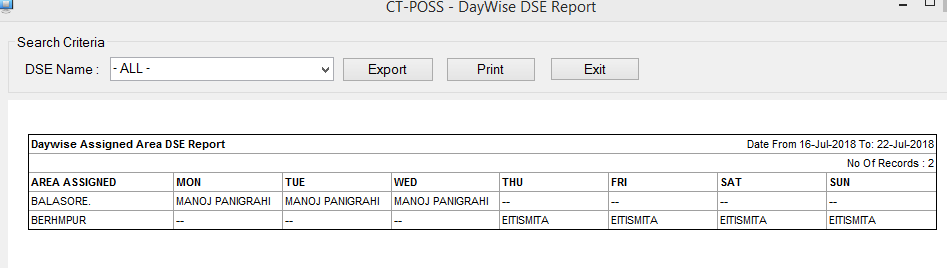 ITEM PRICE LIST
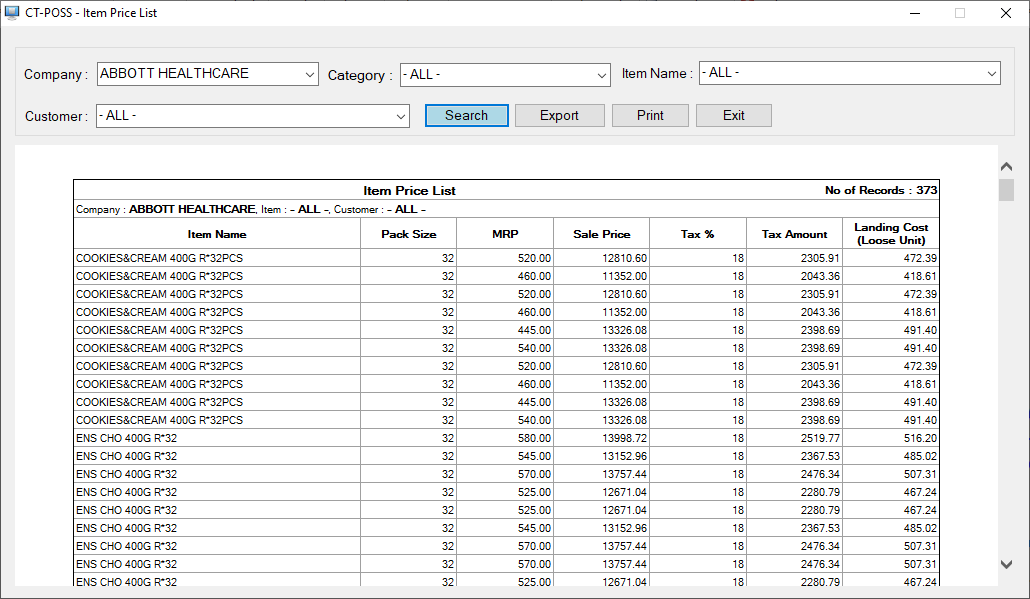 PURCHASE
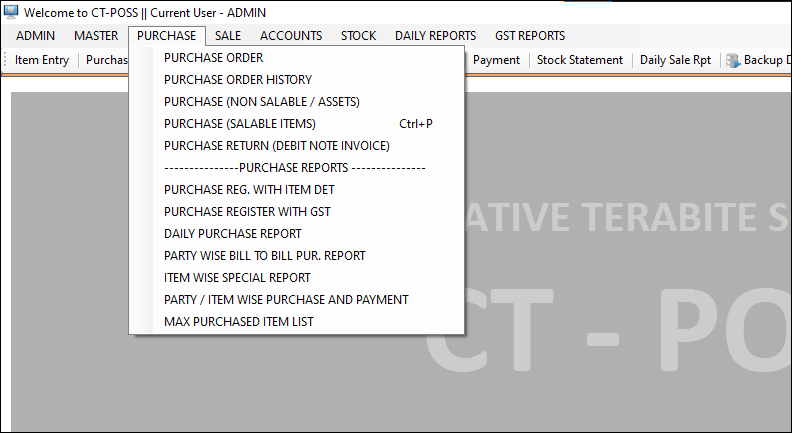 PURCHASE ORDER
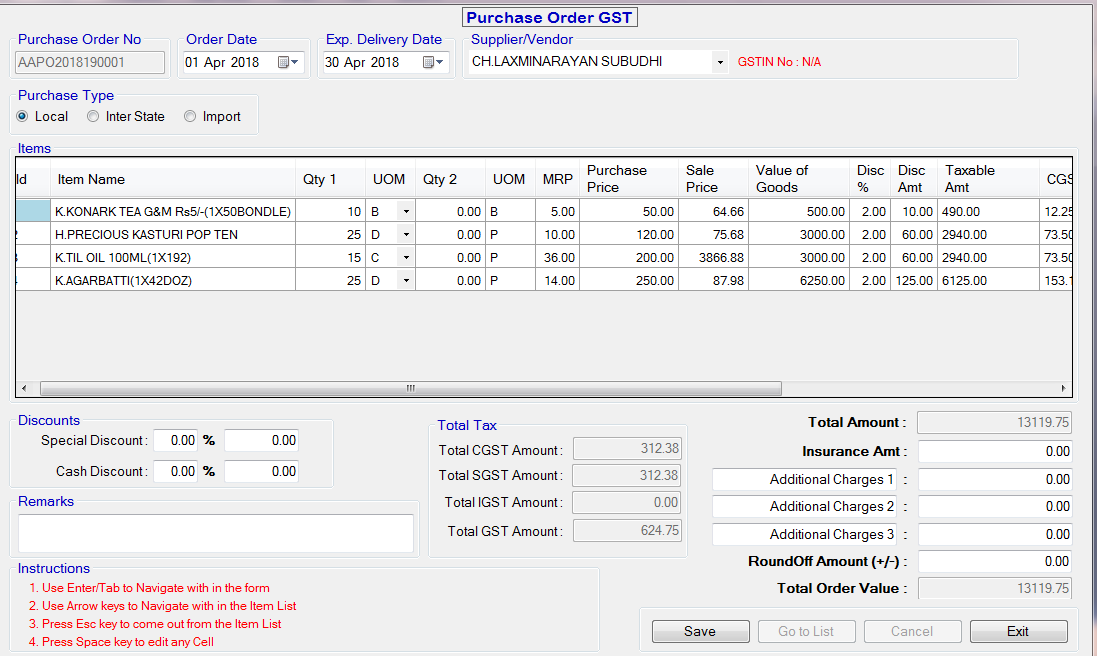 PURCHASE ORDER BILL PRINT
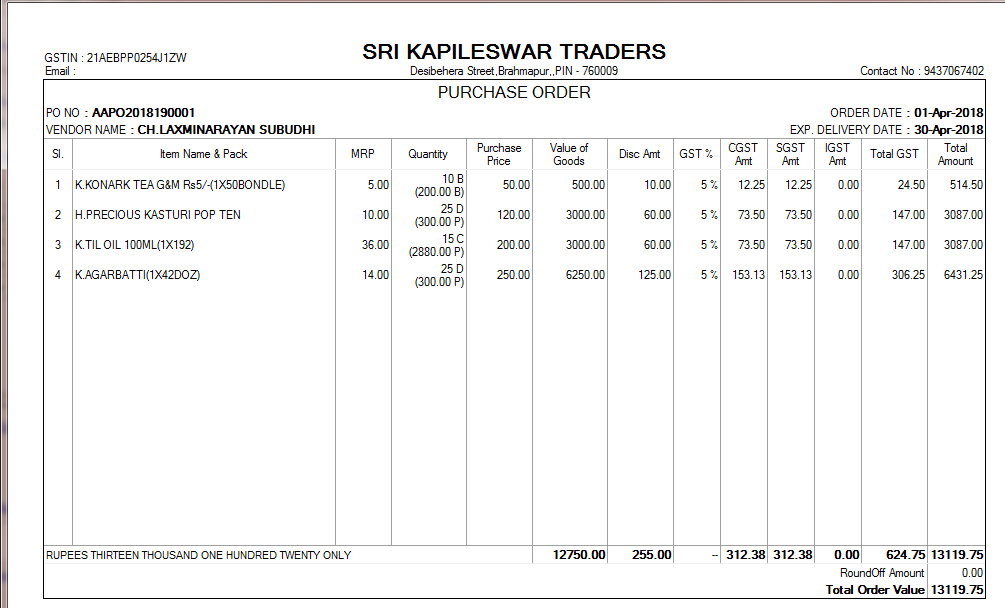 PURCHASE (NON SALABLE/ASSETS)
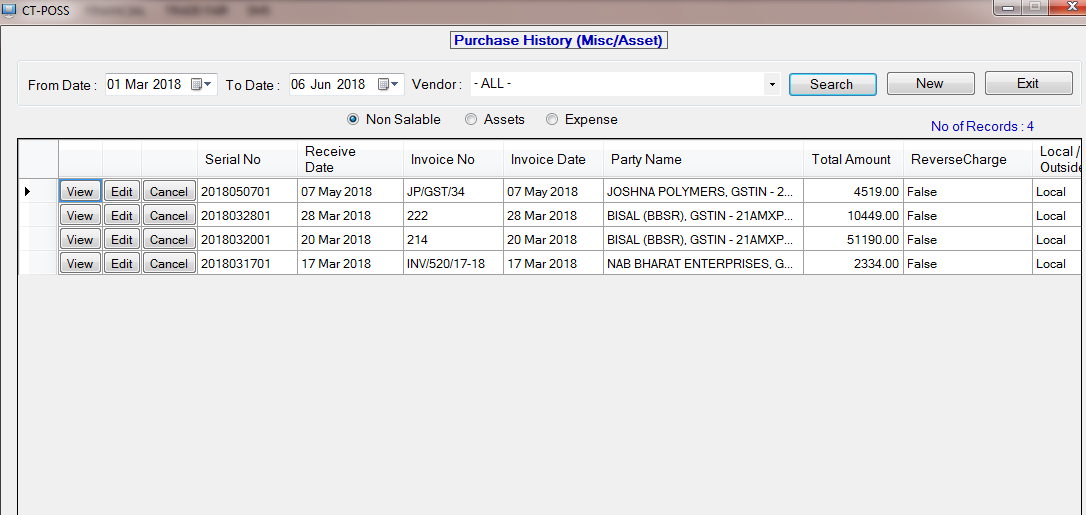 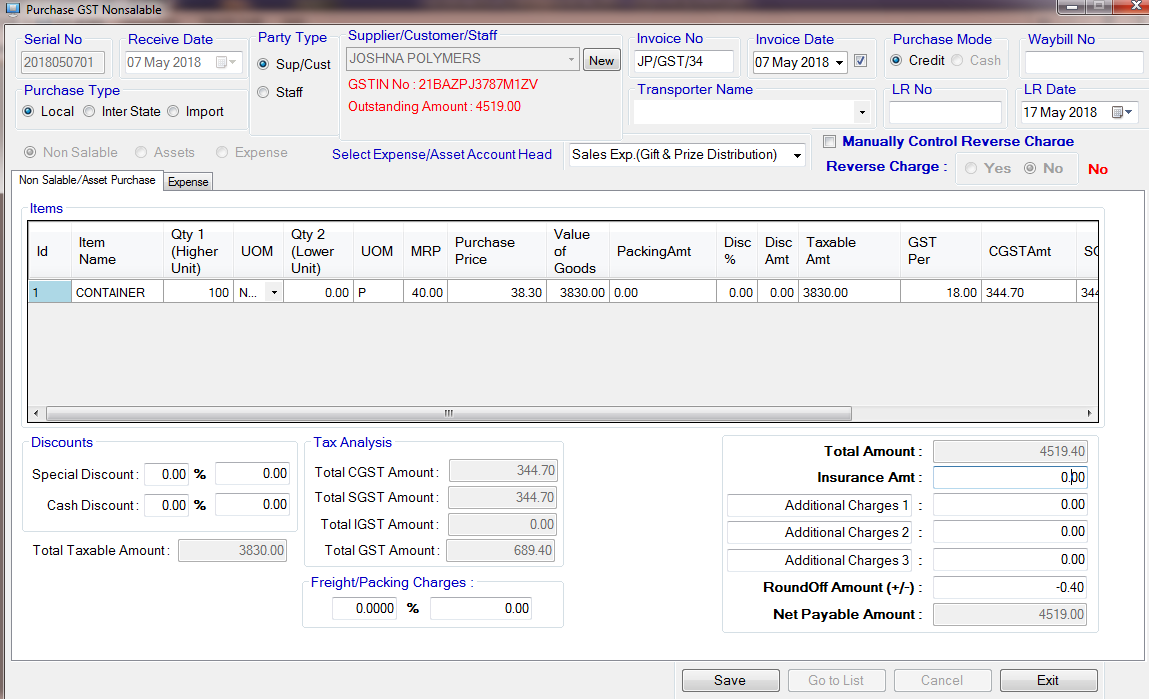 PURCHASE EXPENSE
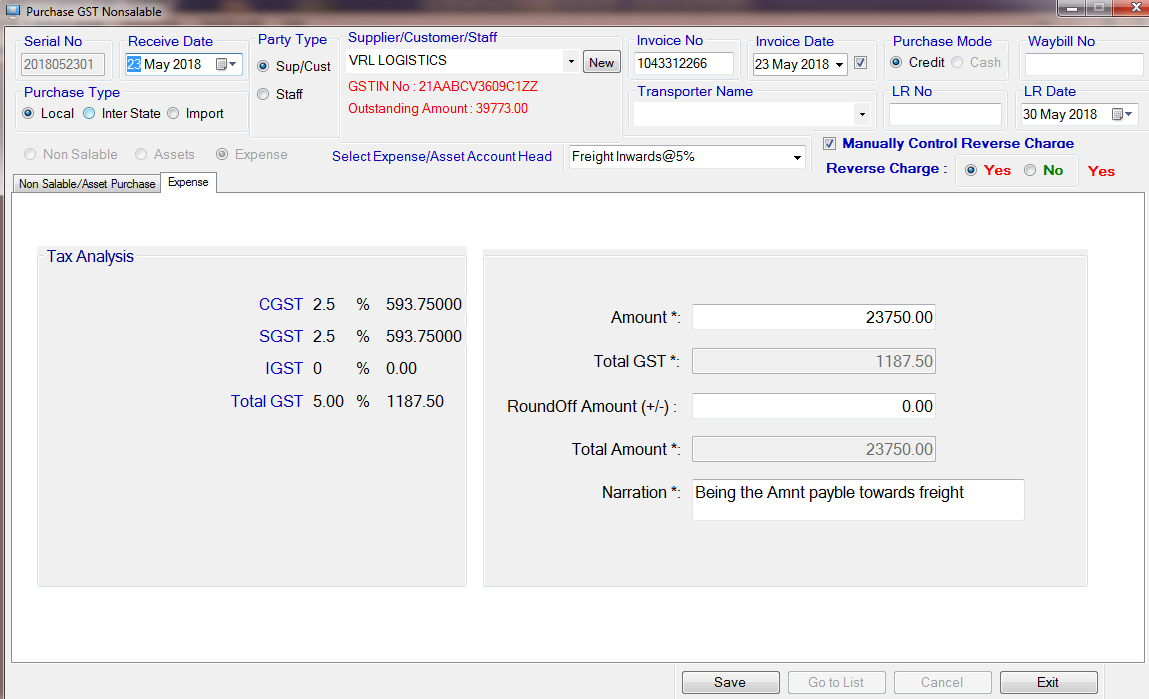 PURCHASE REGISTERED (GST)
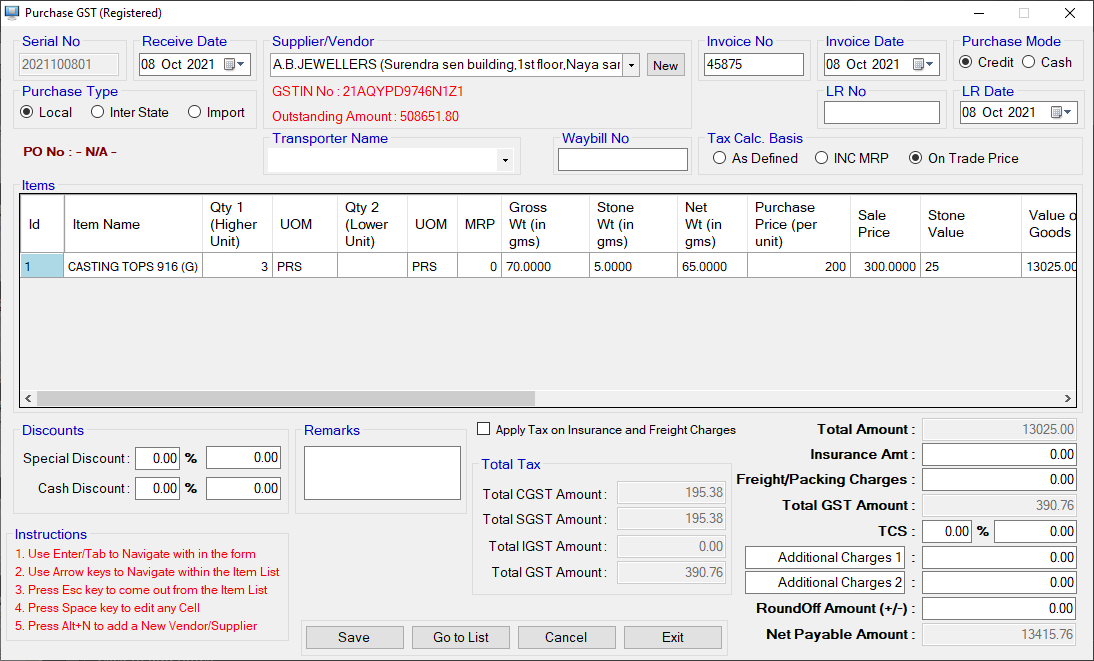 PURCHASE-BILL PRINT
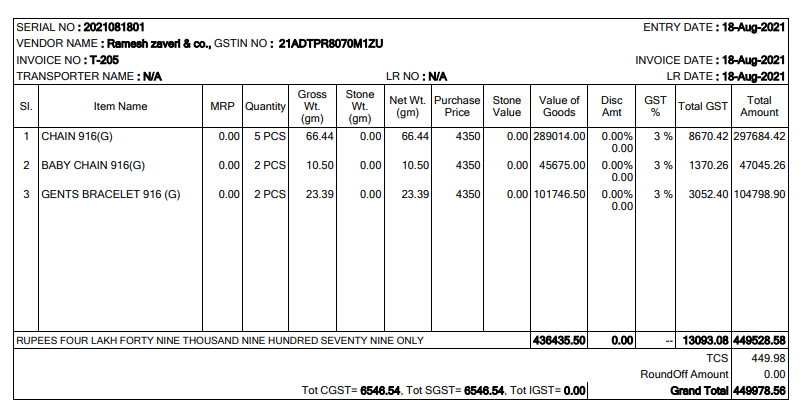 PURCHASE RETURN (Debit Note Invoicing)
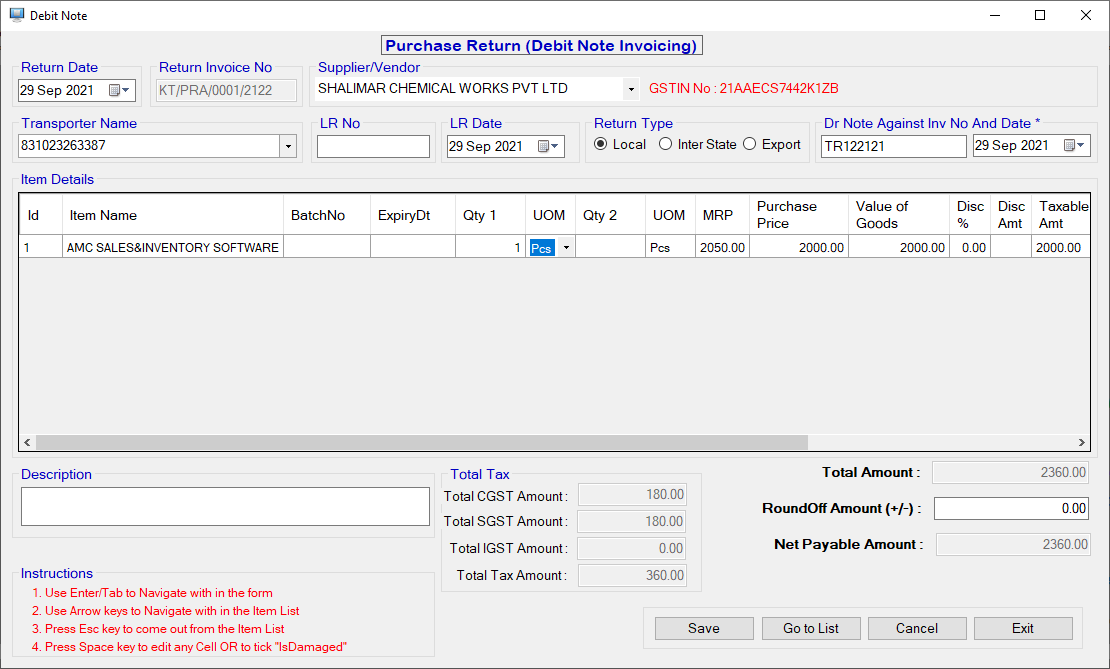 PURCHASE REGISTER WITH ITEM DETAILS
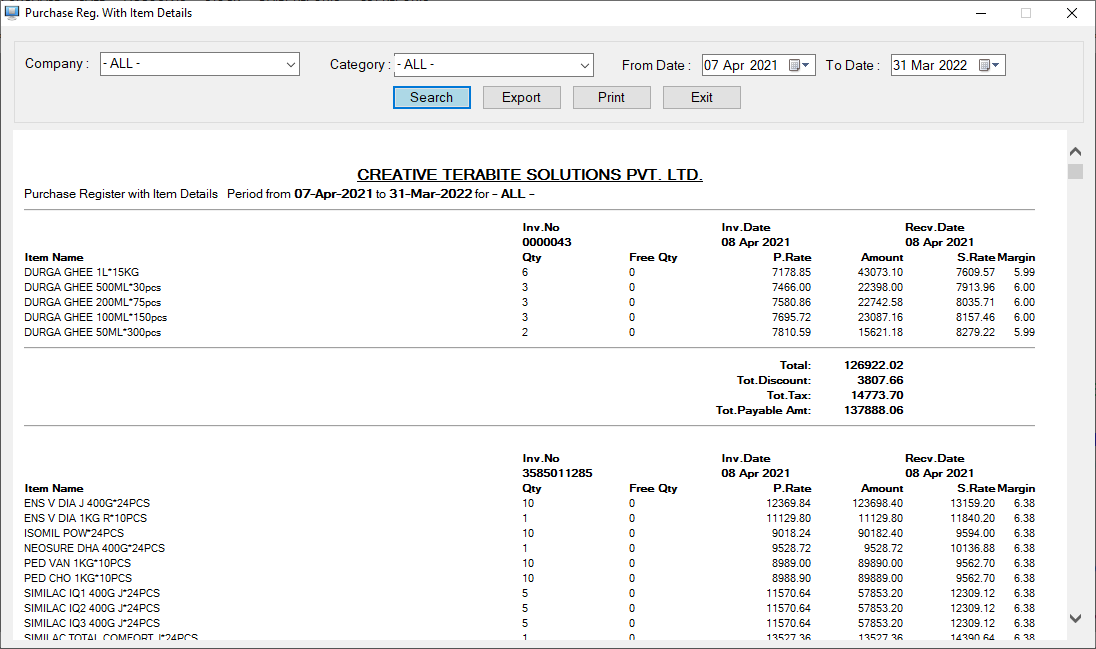 PURCHASE REGISTER WITH GST
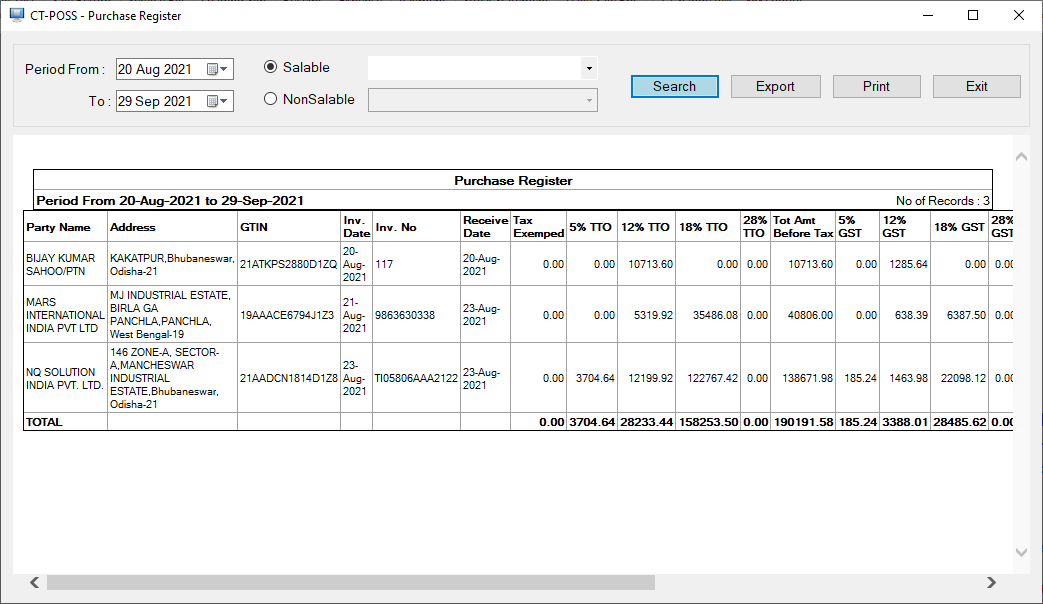 DAILY PURCHASE REPORT
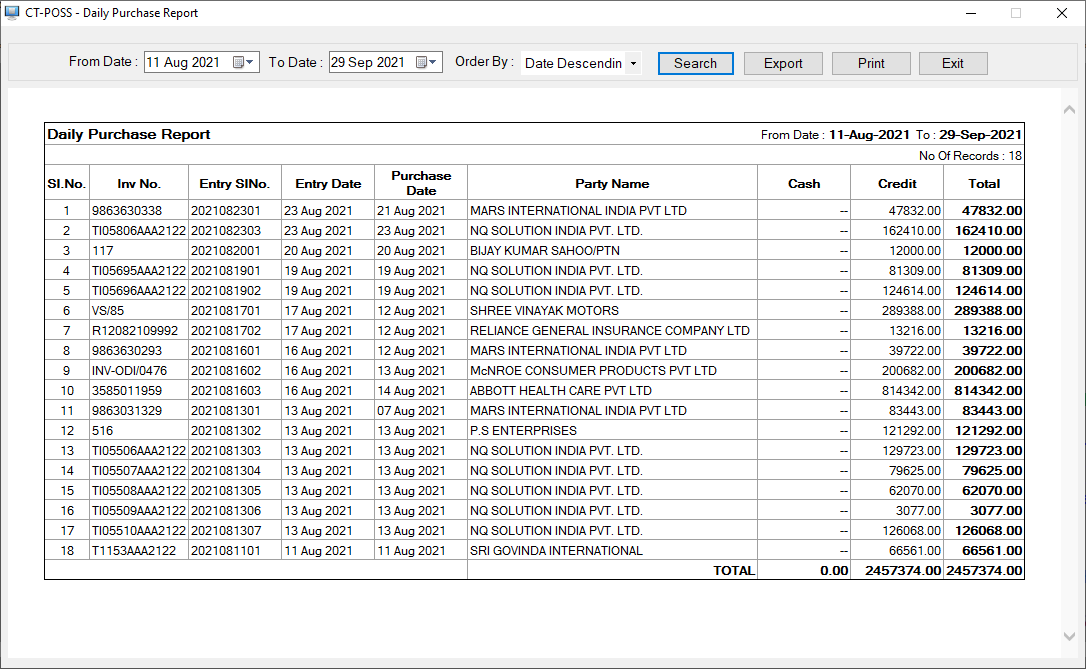 PARTY WISE BILL TO BILL PURCHASE REPORT
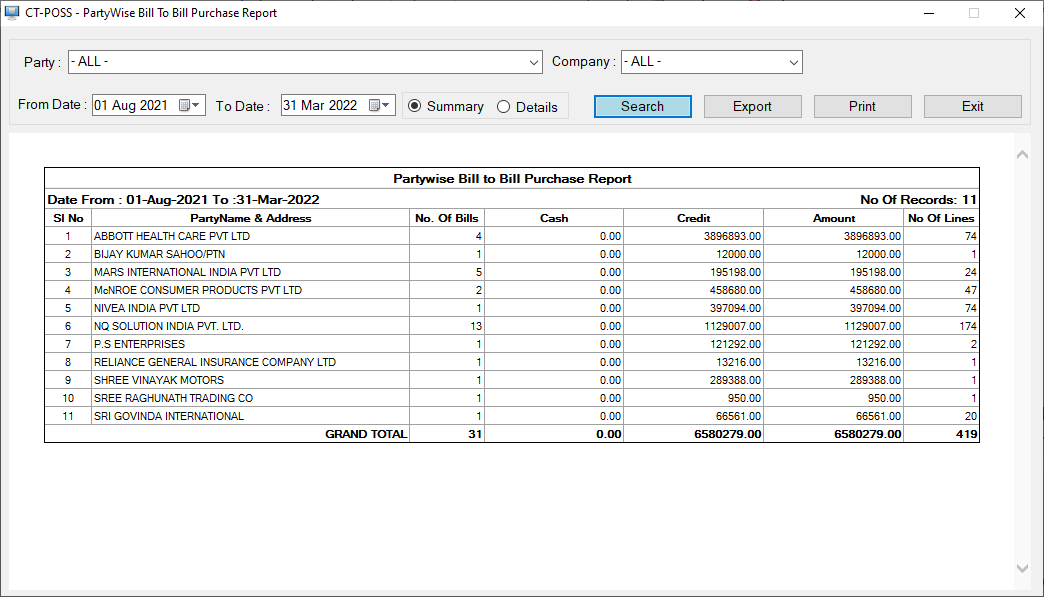 PARTY WISE BILL TO BILL PURCHASE REPORT(DETAILS)
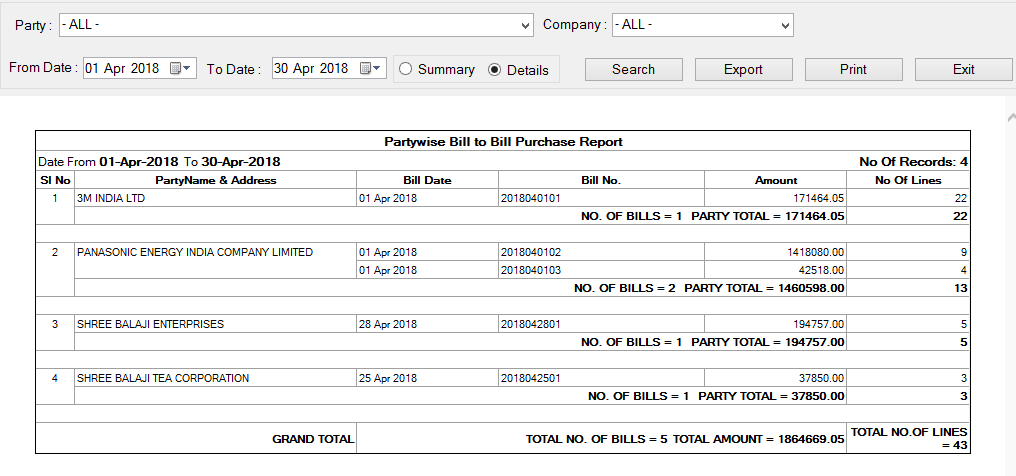 ITEM WISE SPECIAL REPORT
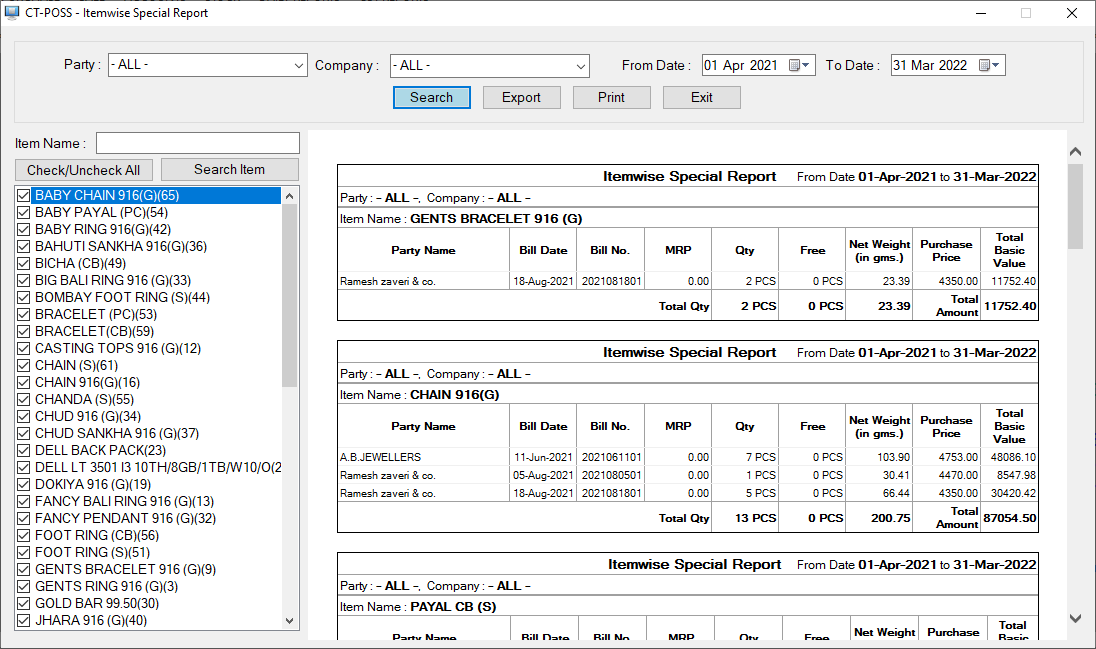 PARTY WISE PURCHASE & PAYMENT(SUMMARY)
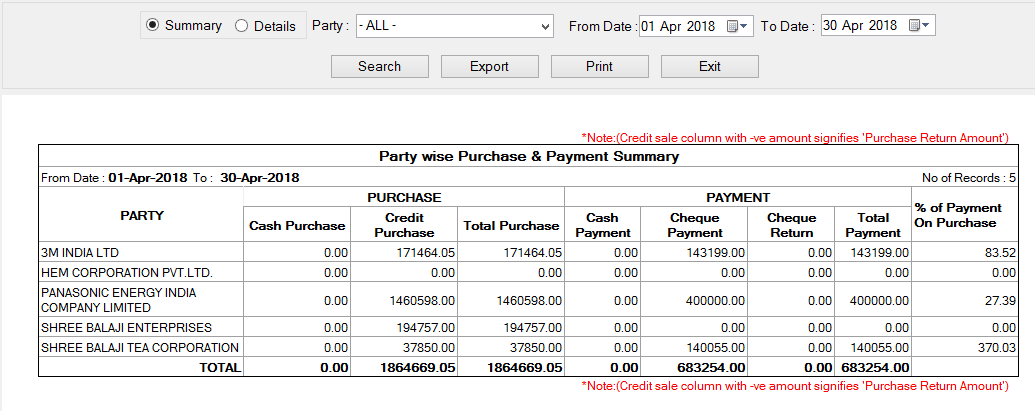 PARTY WISE PURCHASE & PAYMENT(DETAILS)
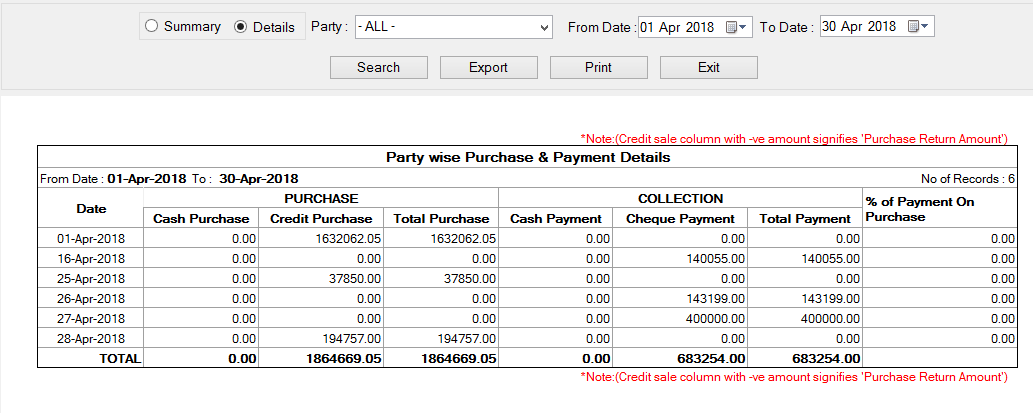 MAX PURCHASED ITEM
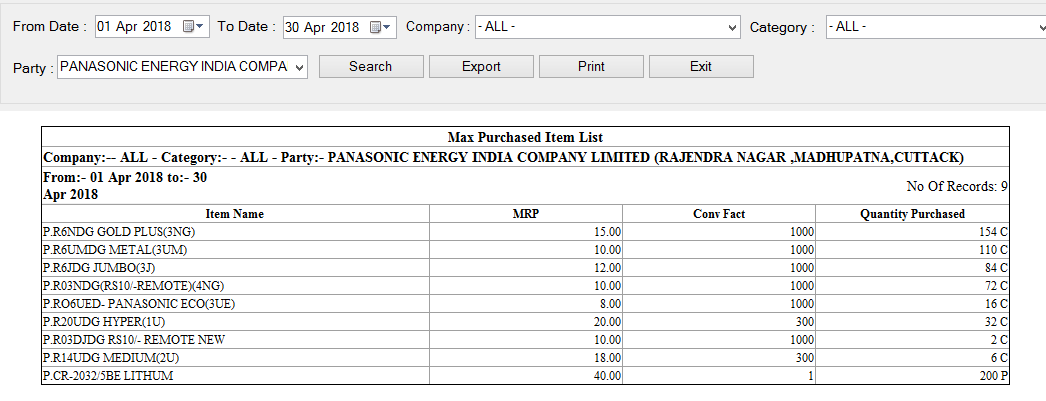 SALE
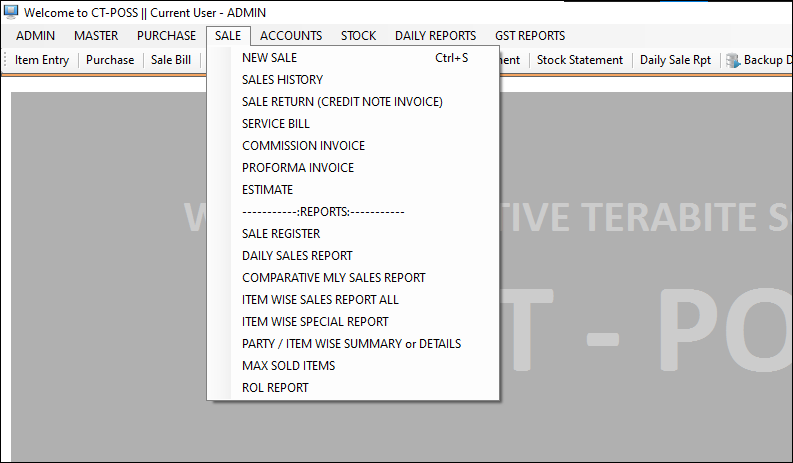 SALE
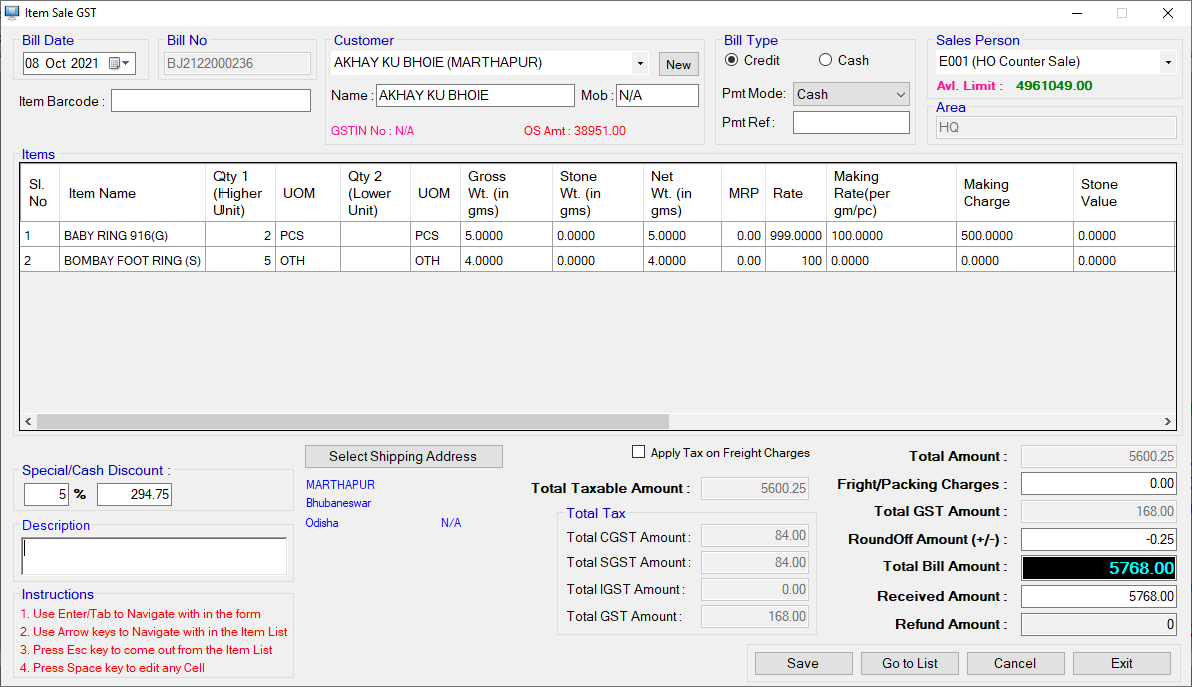 SALE HISTORY
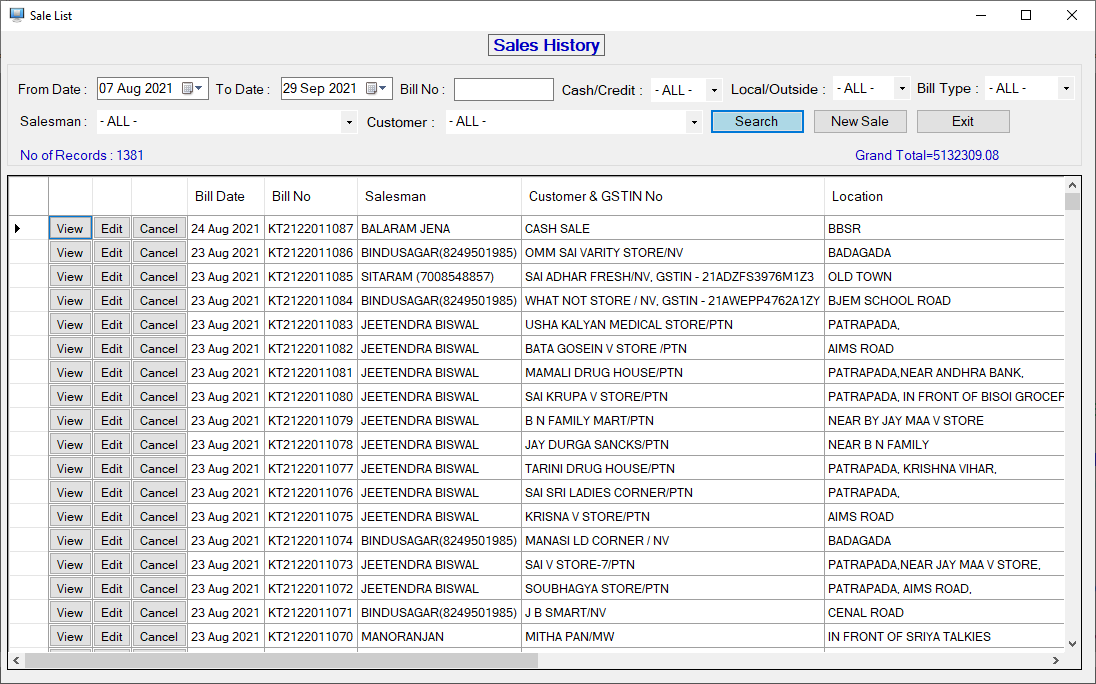 SALE BILL PRINT (FULL)
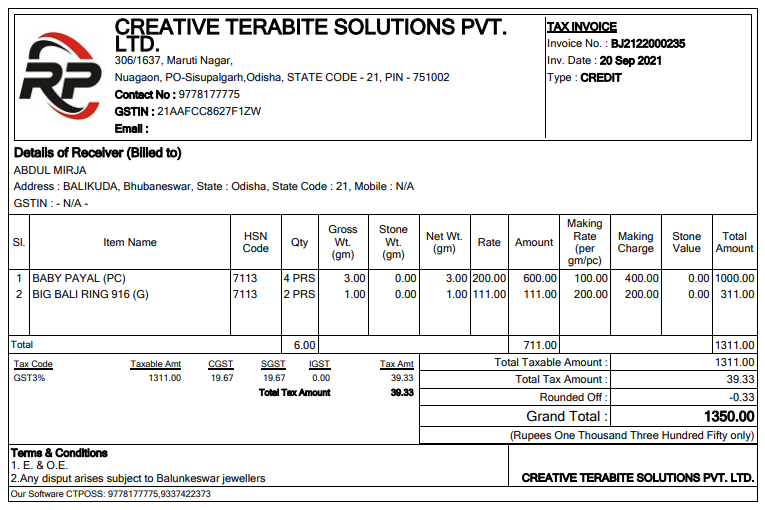 SALE BILL PRINT (HALF)
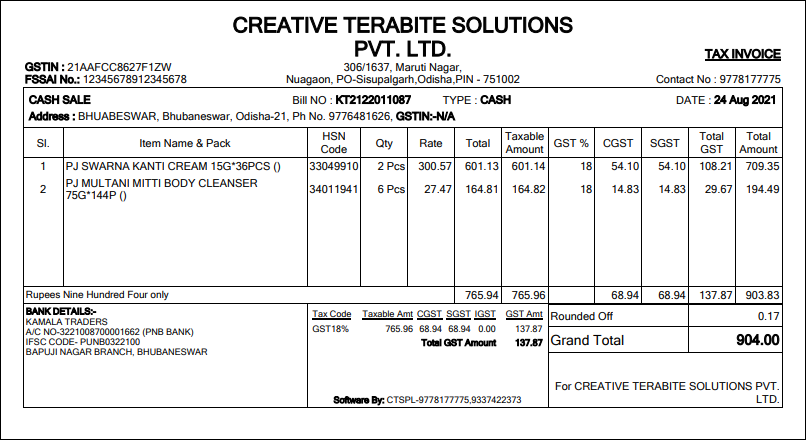 SALE BILL PRINT (SHORT)
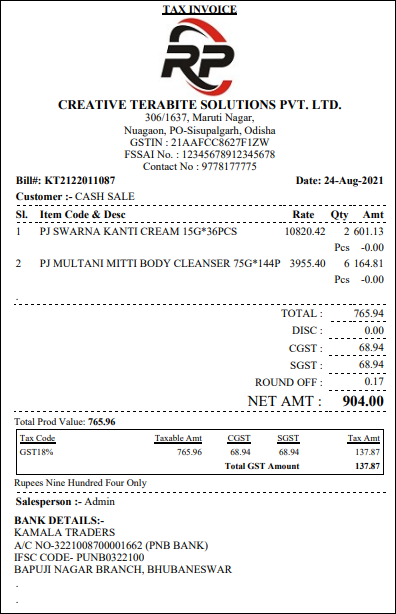 SALE RETURN (Credit Note Invoicing)
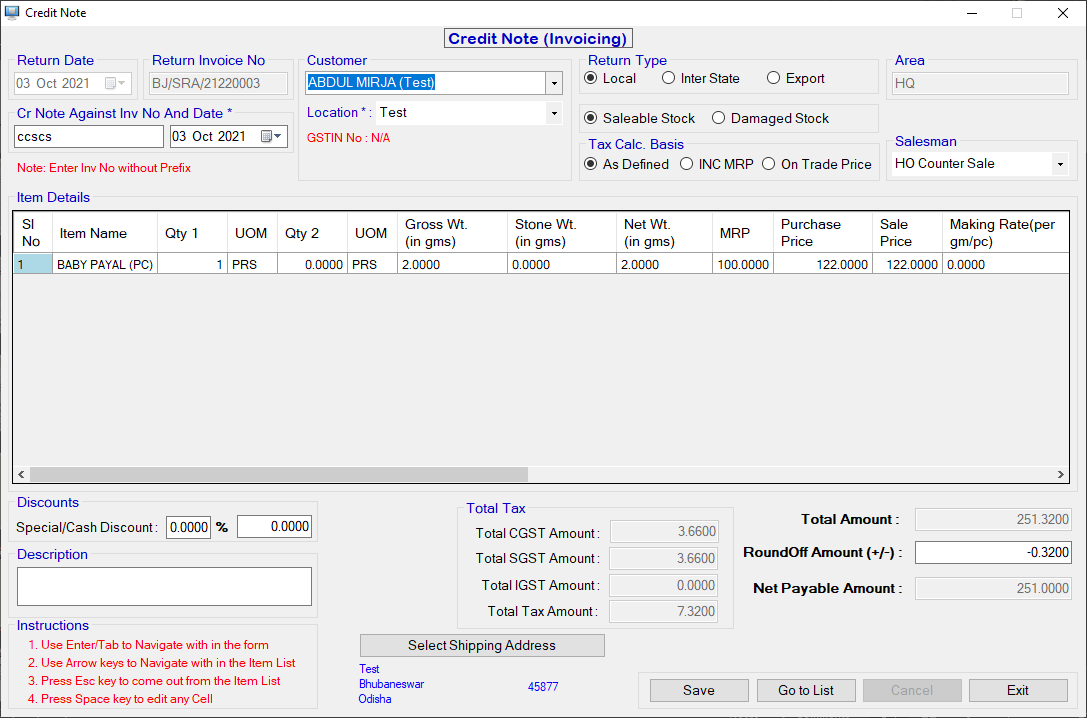 SALE RETURN BILL PRINT (HALF)
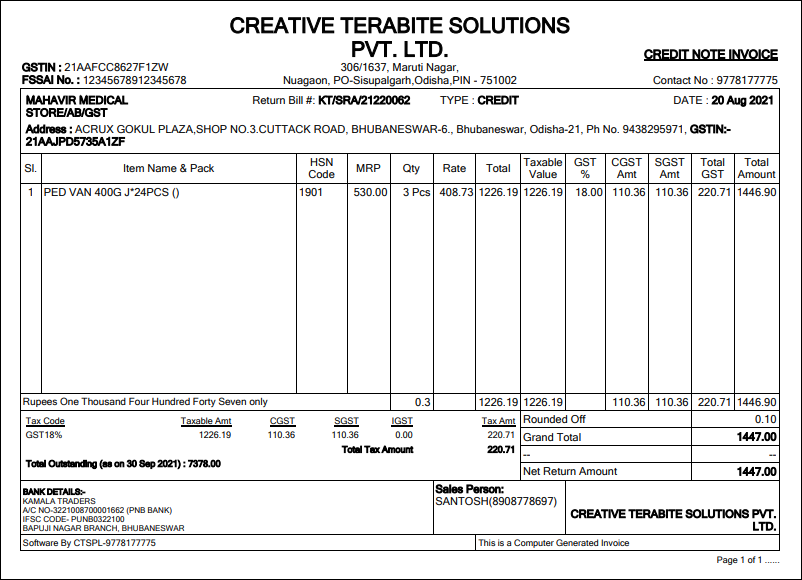 SERVICE BILL
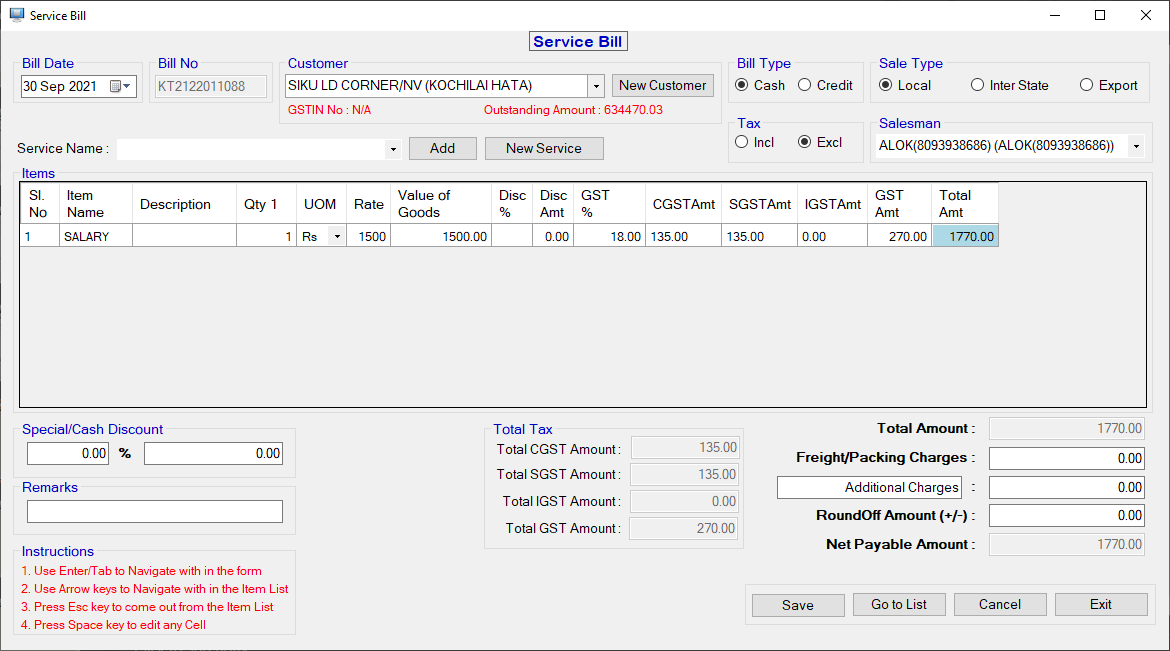 SERVICE BILL PRINT
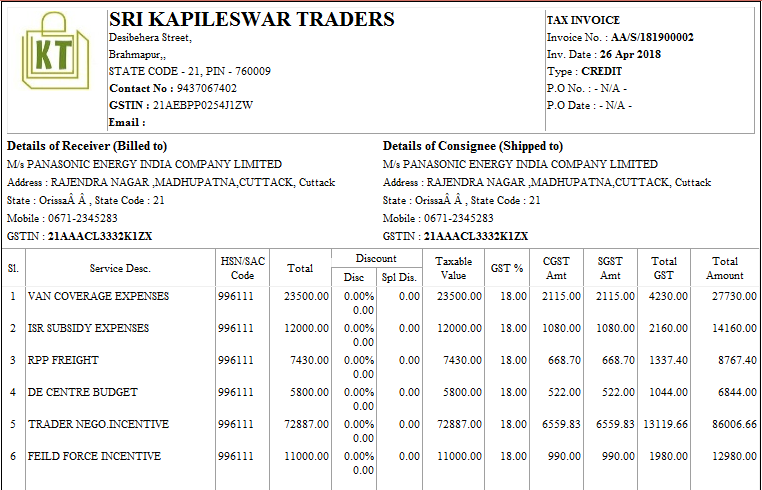 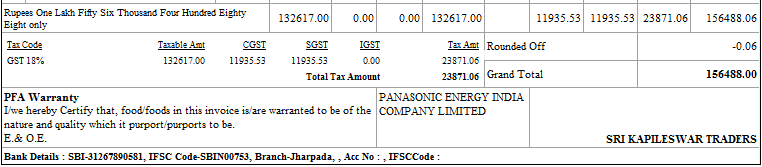 COMMISSION INVOICE
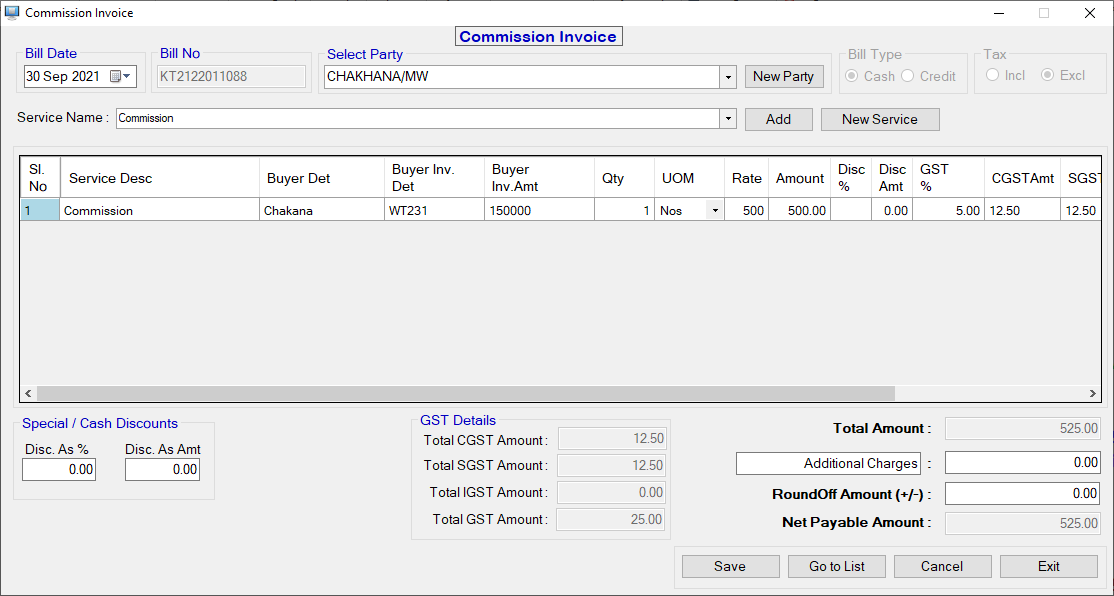 COMMISSION INVOICE BILL PRINT
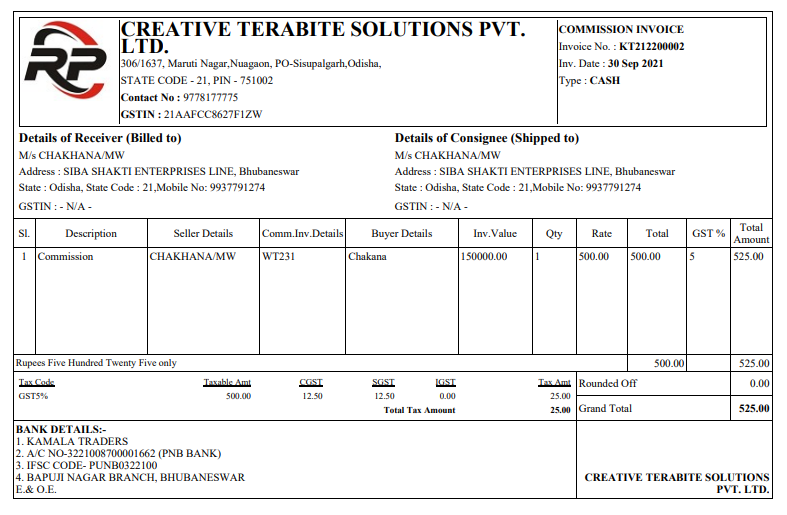 PROFORMA INVOICE
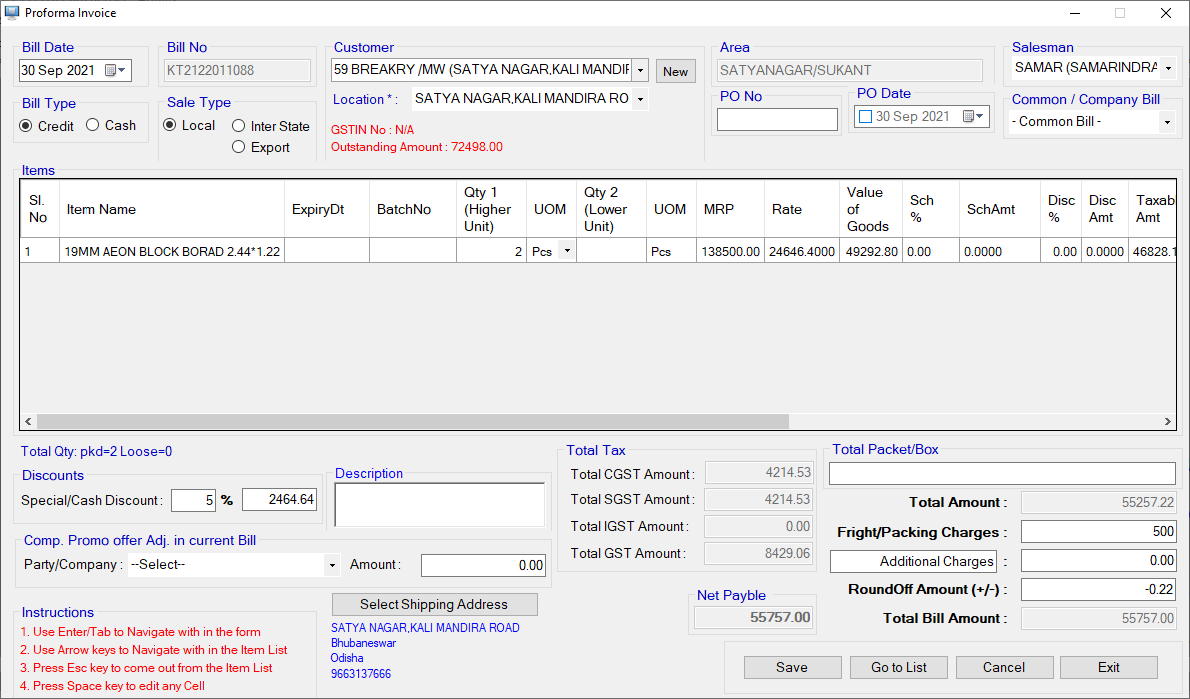 PROFORMA INVOICE BILL PRINT
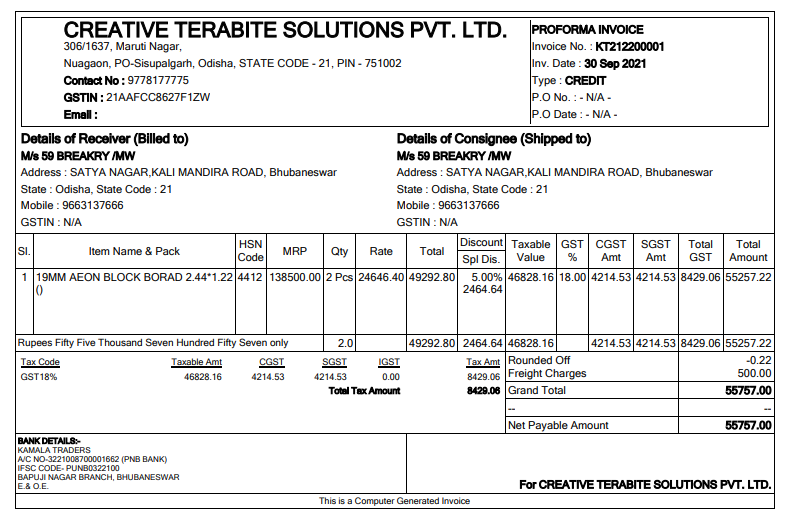 ESTIMATE BILL PRINT
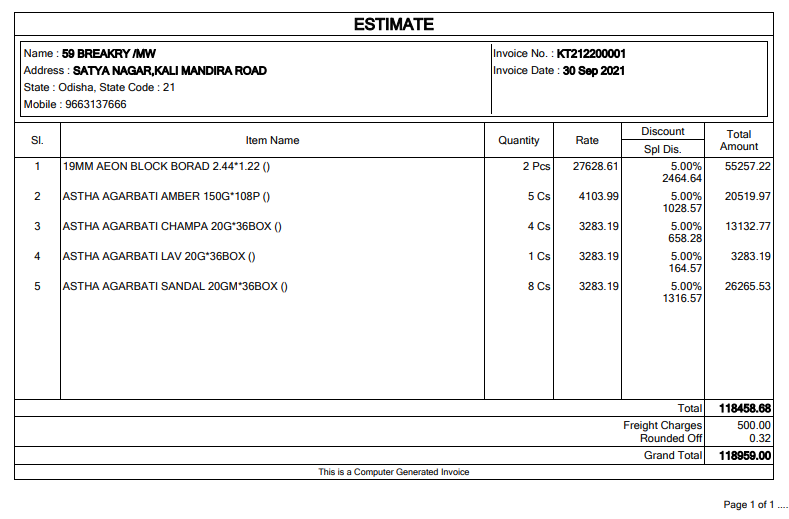 SALE REGISTER GST
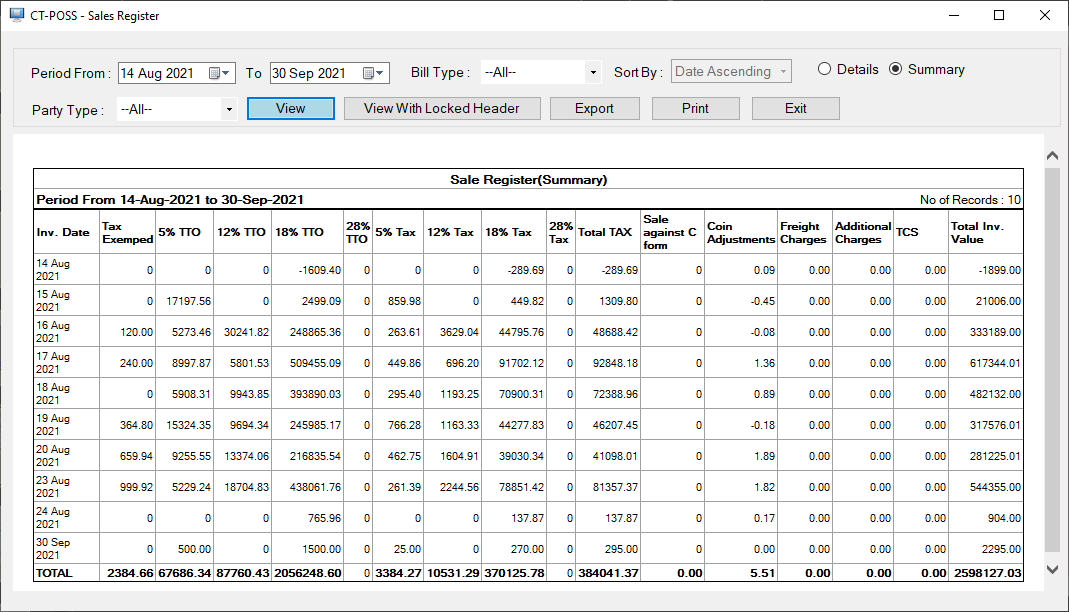 DAILY SALES REPORT
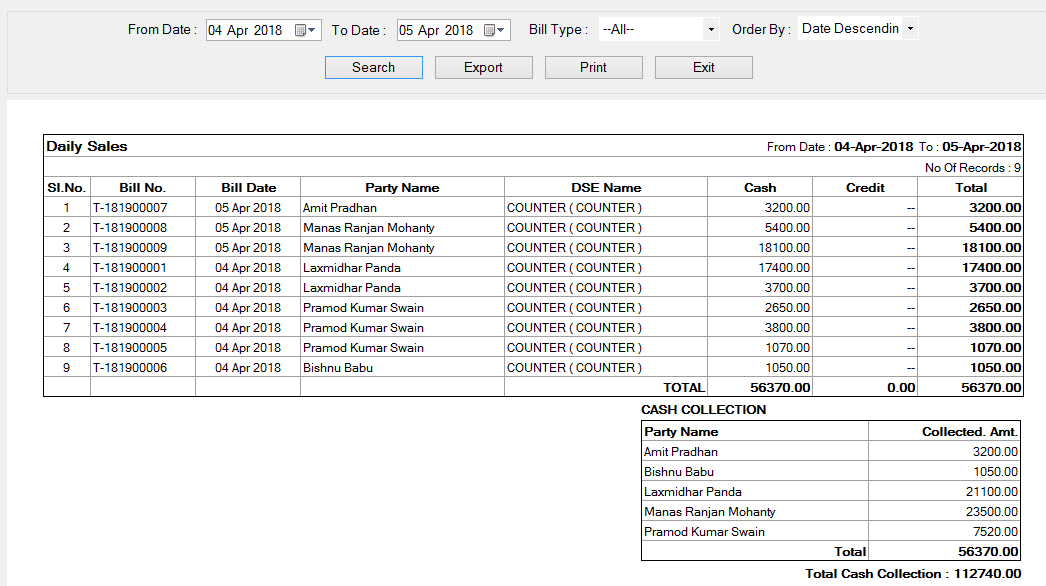 COMPARATIVE MONTHLY SALE REPORT
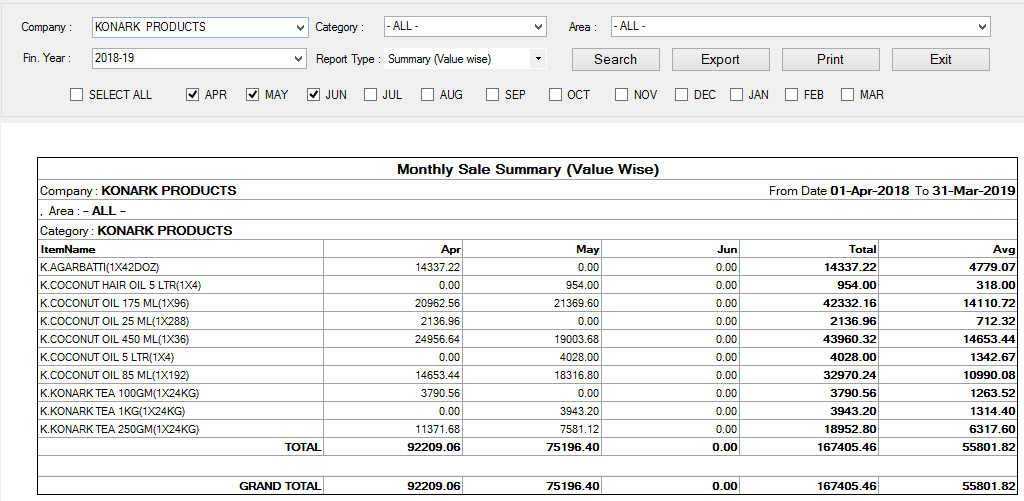 ITEM WISE SALES REPORT
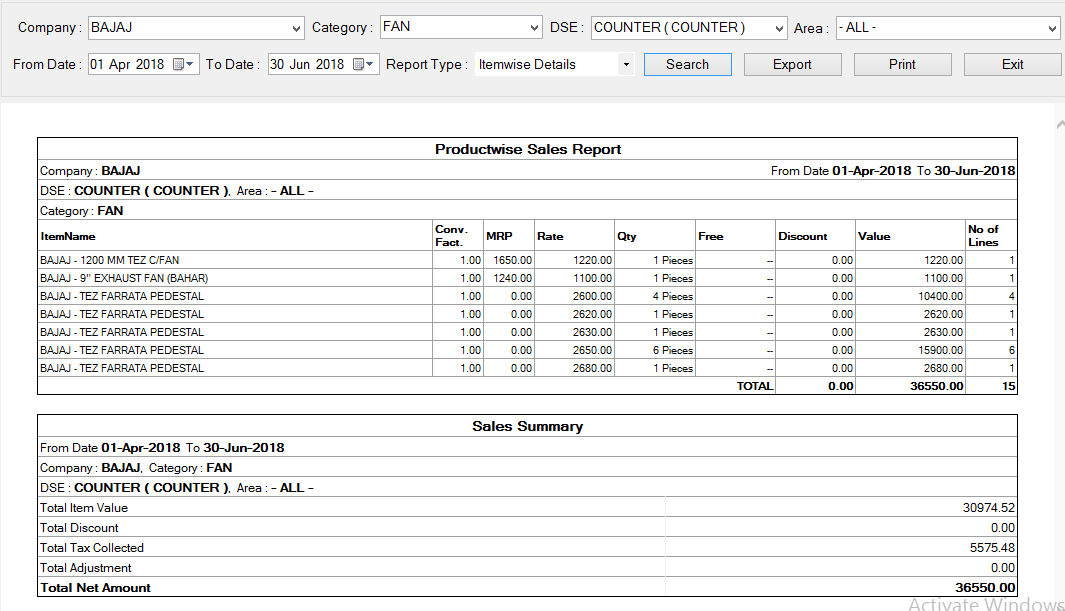 ITEM WISE SALES REPORT ALL
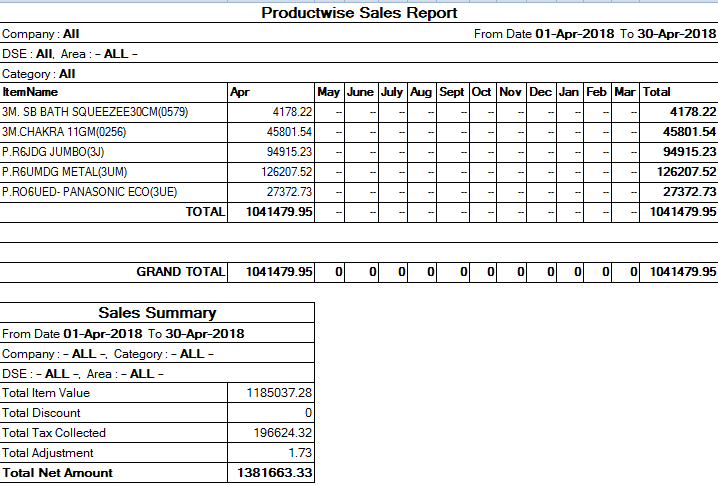 ITEM WISE SPECIAL REPORT
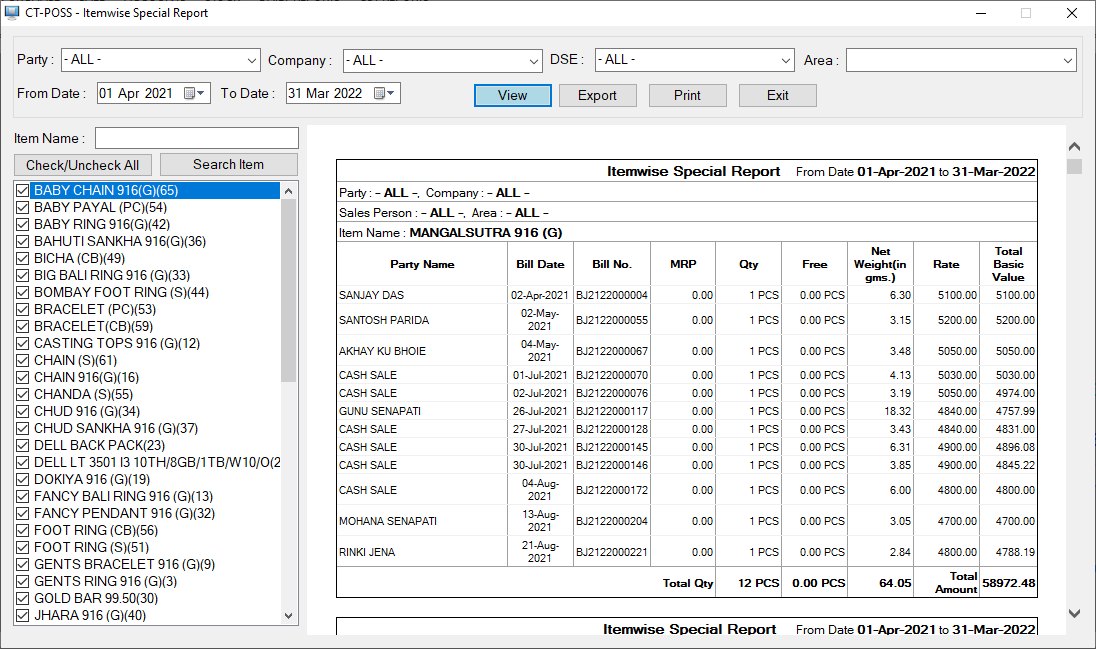 PARTY & ITEM WISE SUMMARY OR DETAILS
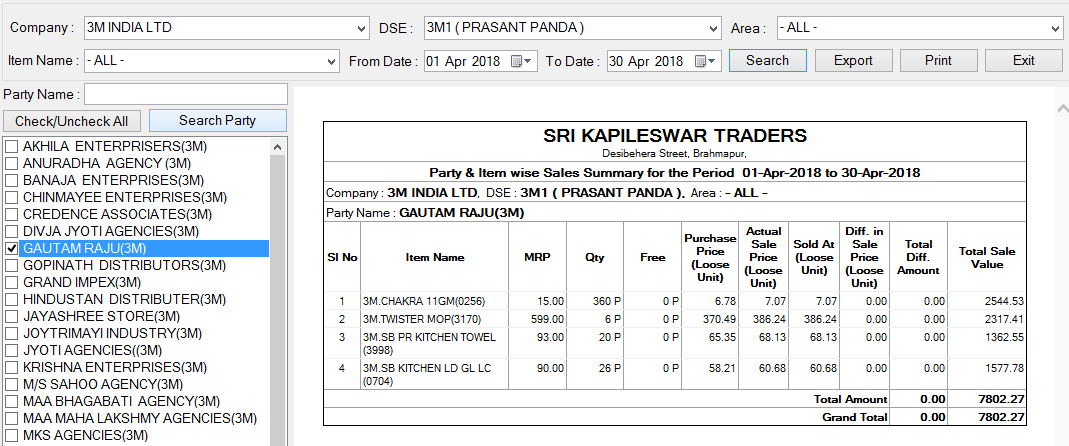 MAX SOLD ITEM
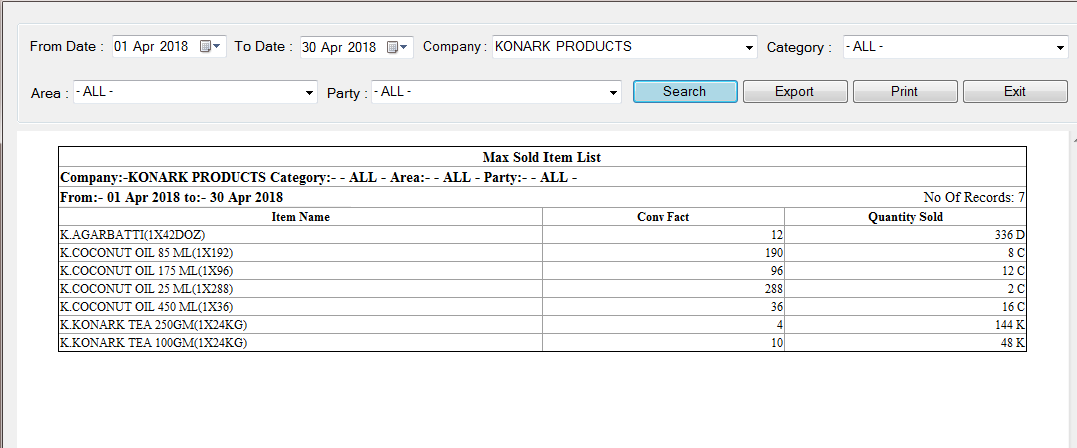 ROL REPORT
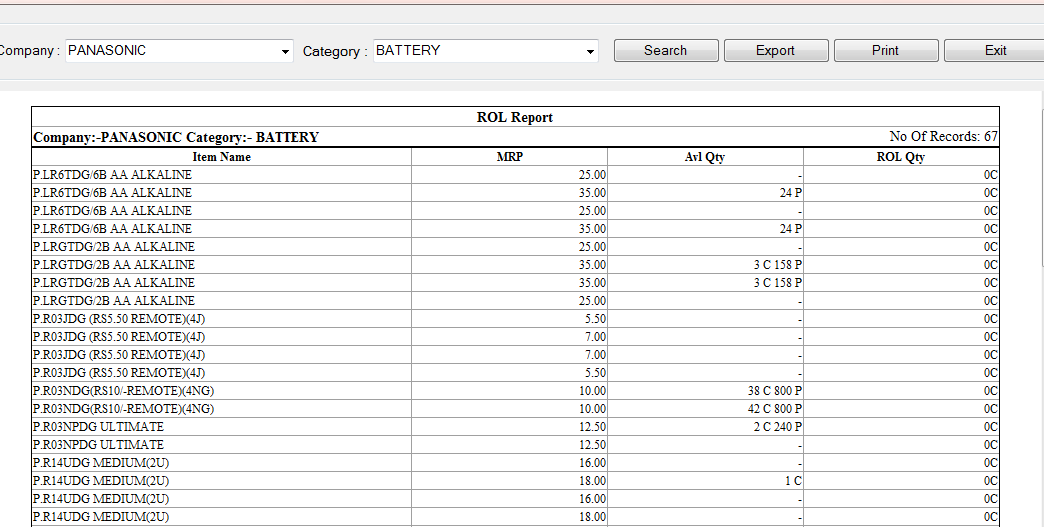 ACCOUNTS
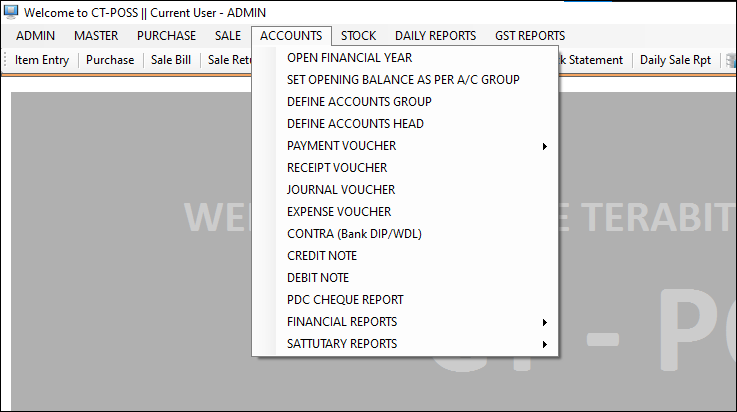 OPEN FINANCIAL YEAR
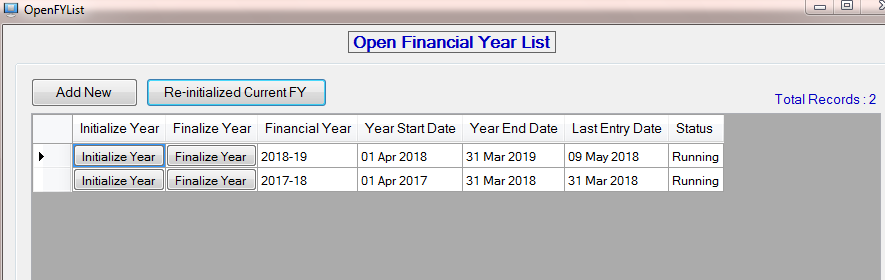 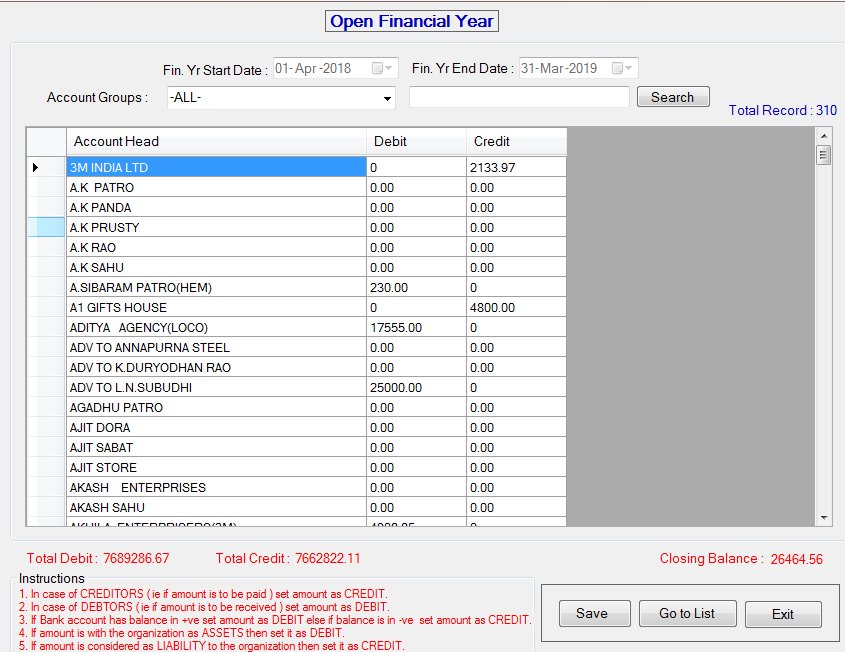 SET OPENING BALANCE AS PER A/C GROUP
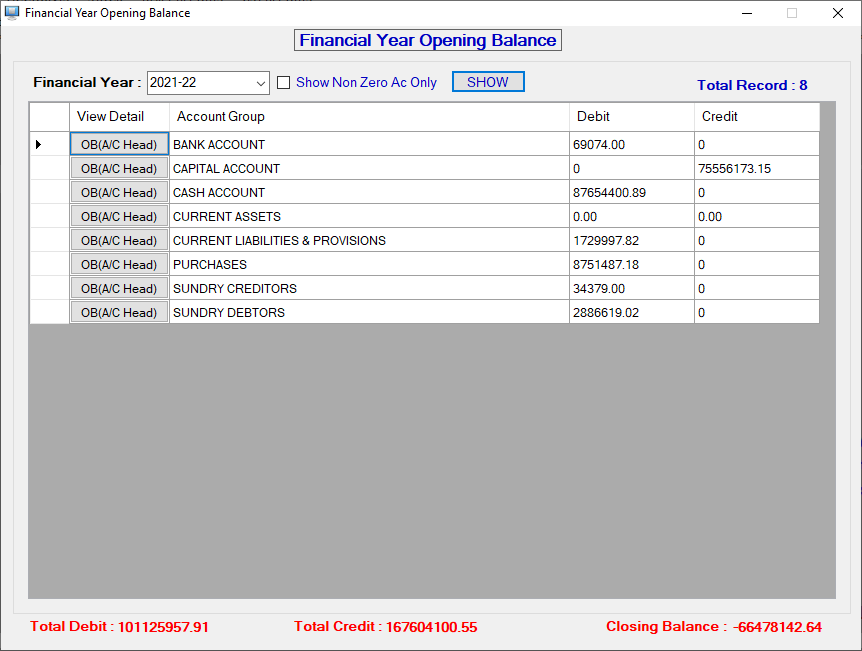 ACCOUNTS GROUP MASTER
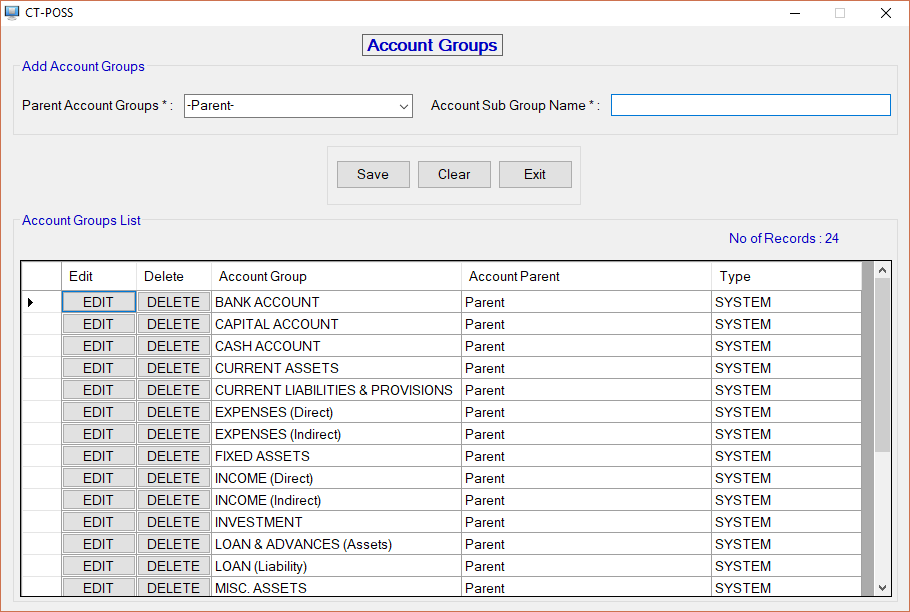 ACCOUNTS HEAD MASTER
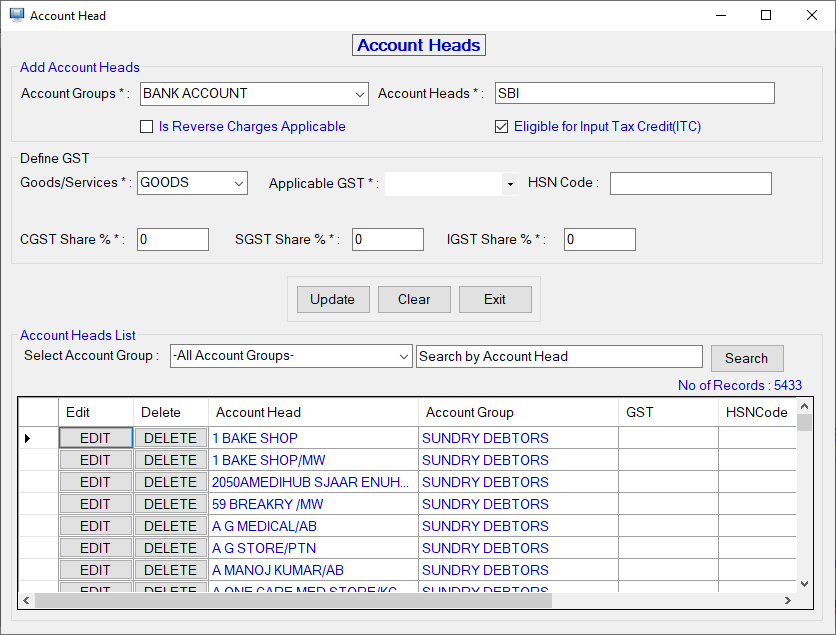 PAYMENT VOUCHER GENERAL
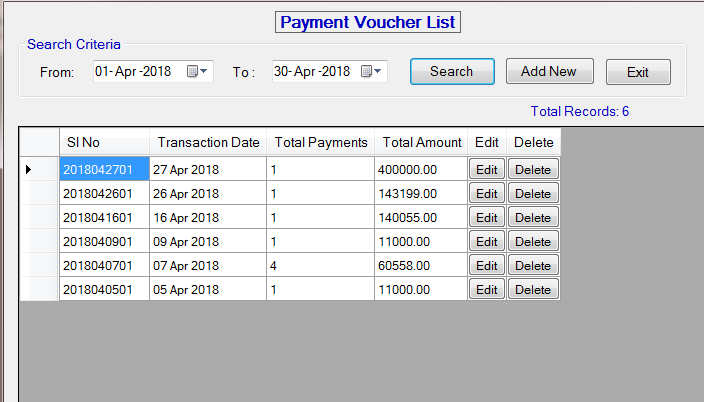 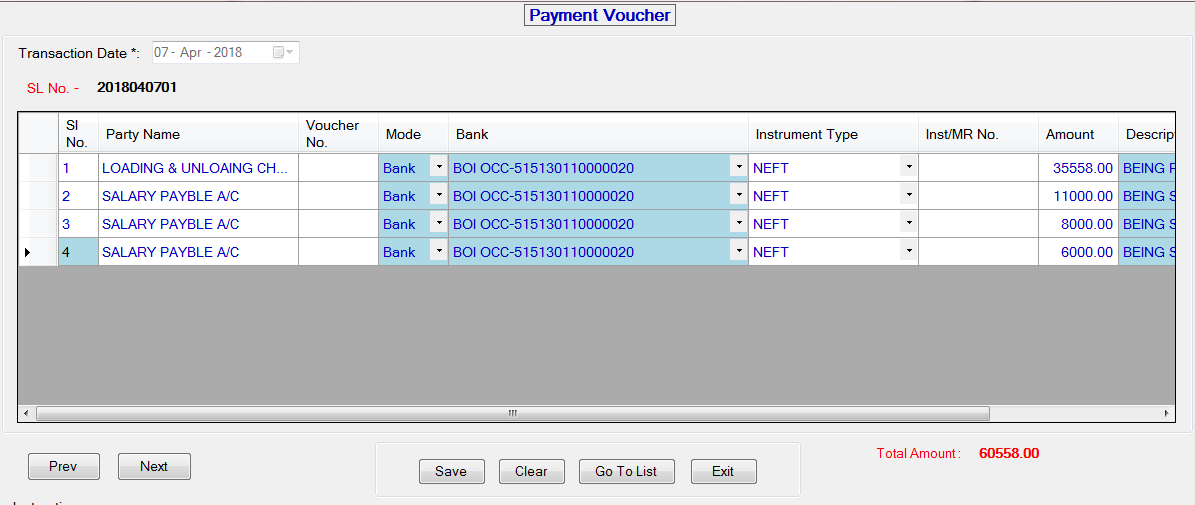 PAYMENT VOUCHER (STATUTORY –GST)
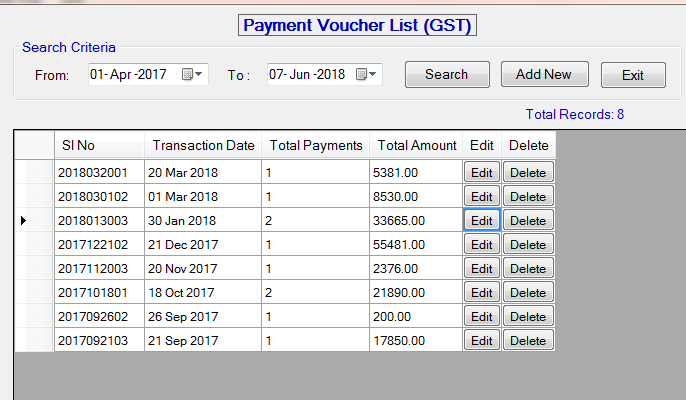 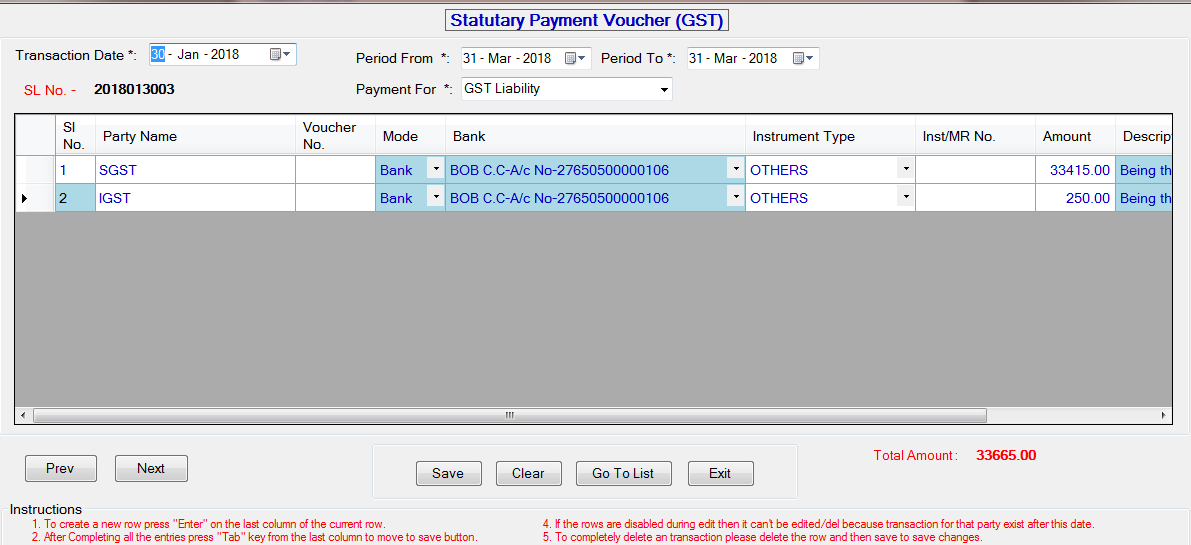 RECEIPT VOUCHER
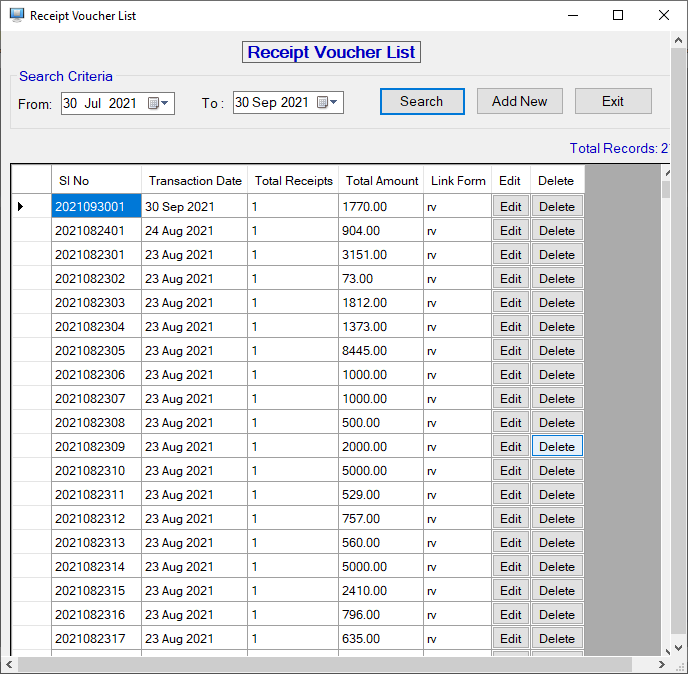 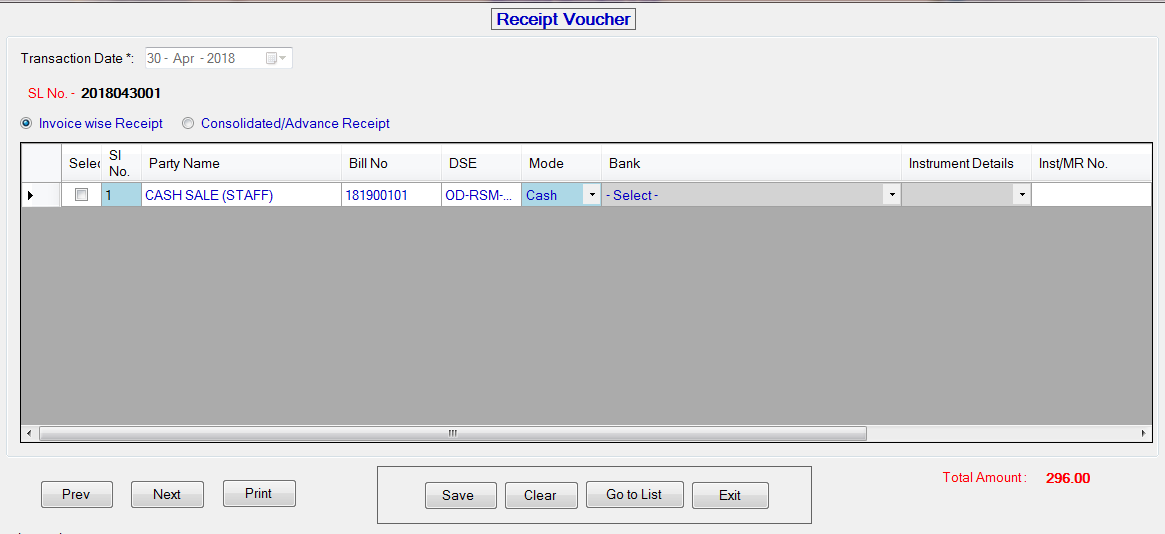 JOURNAL VOUCHER
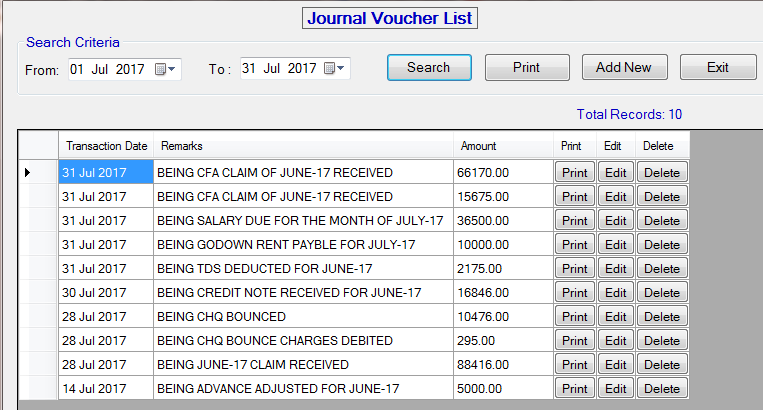 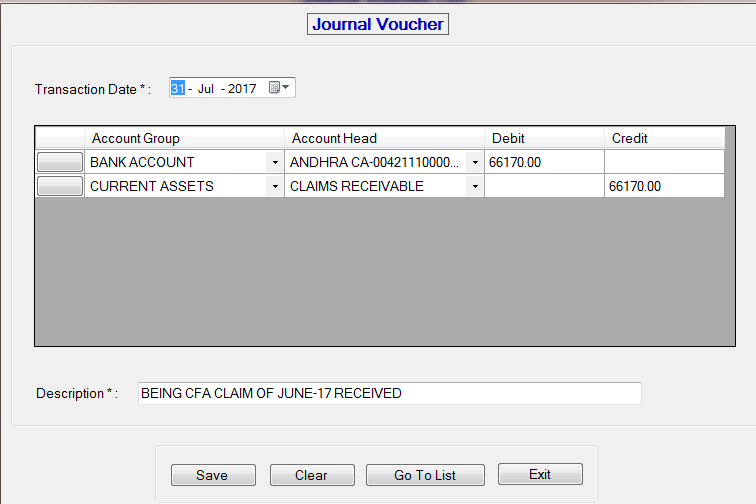 EXPENSE VOUCHER
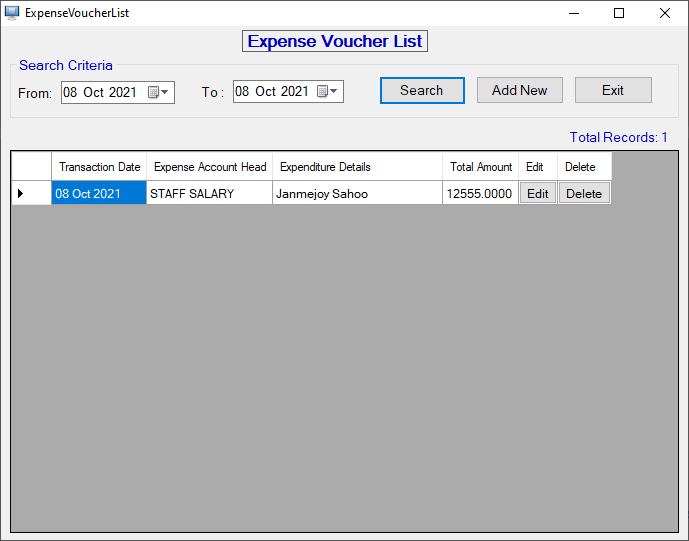 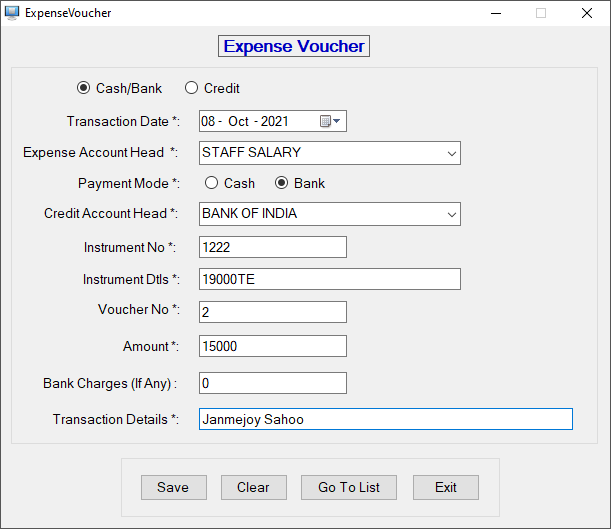 CONTRA ENTRY
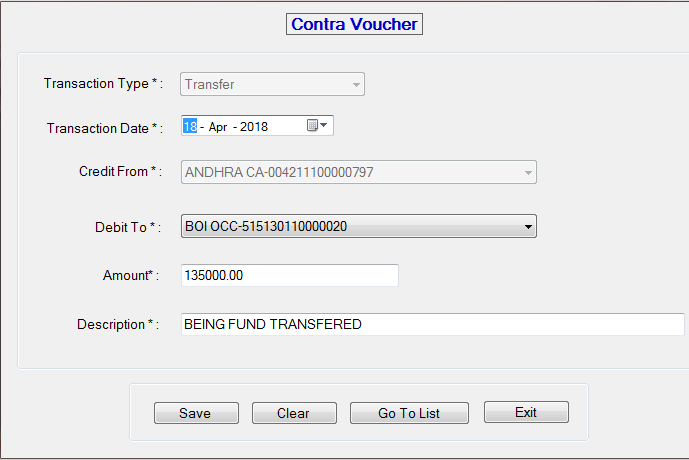 CREDIT NOTE
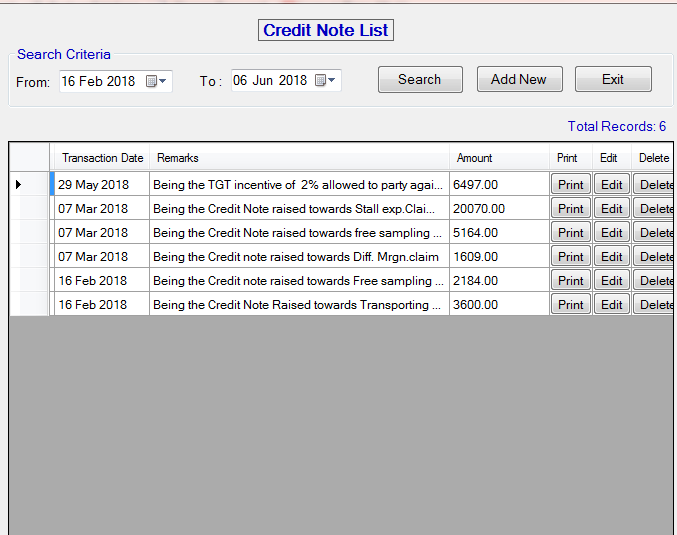 DEBIT NOTE
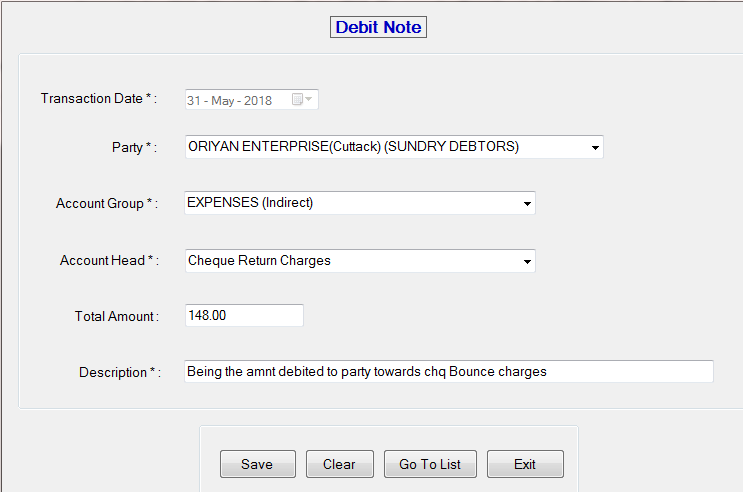 ACCOUNTS (FINANCIAL REPORTS)
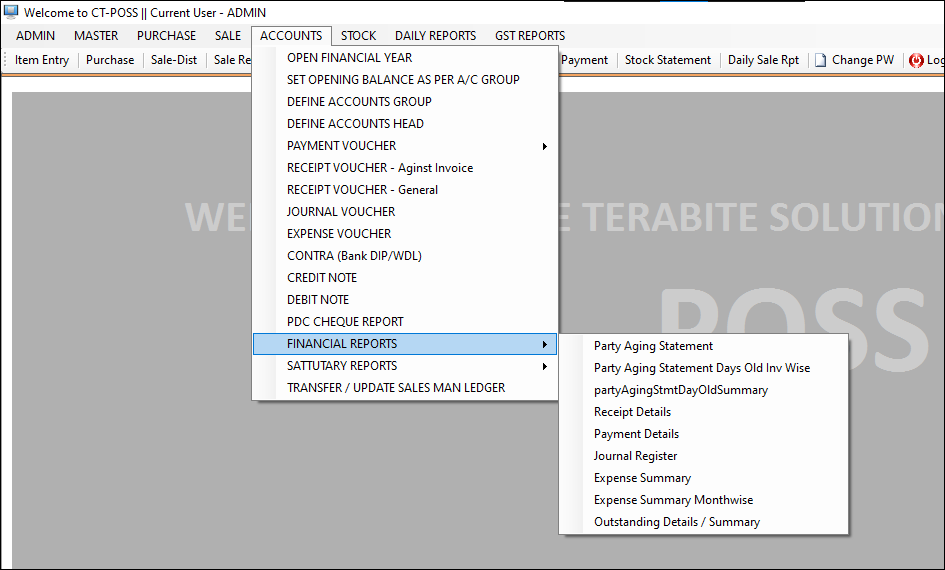 PARTY AGING STATEMENT
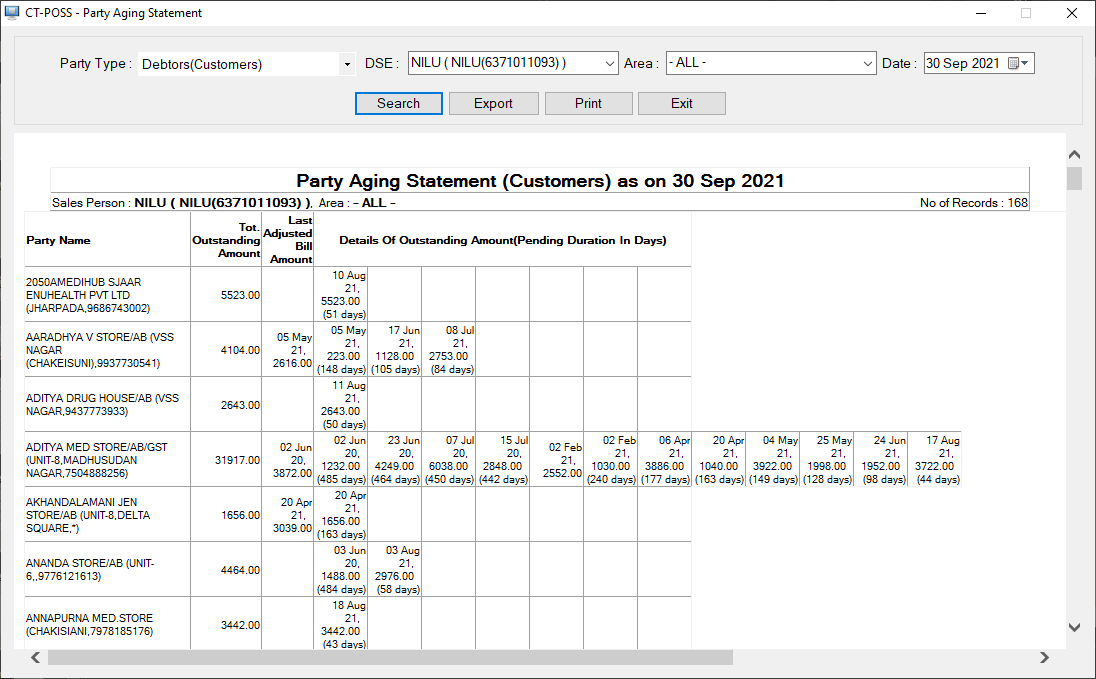 PARTY AGING STATEMENT (DAYS OLD)-DETAILS
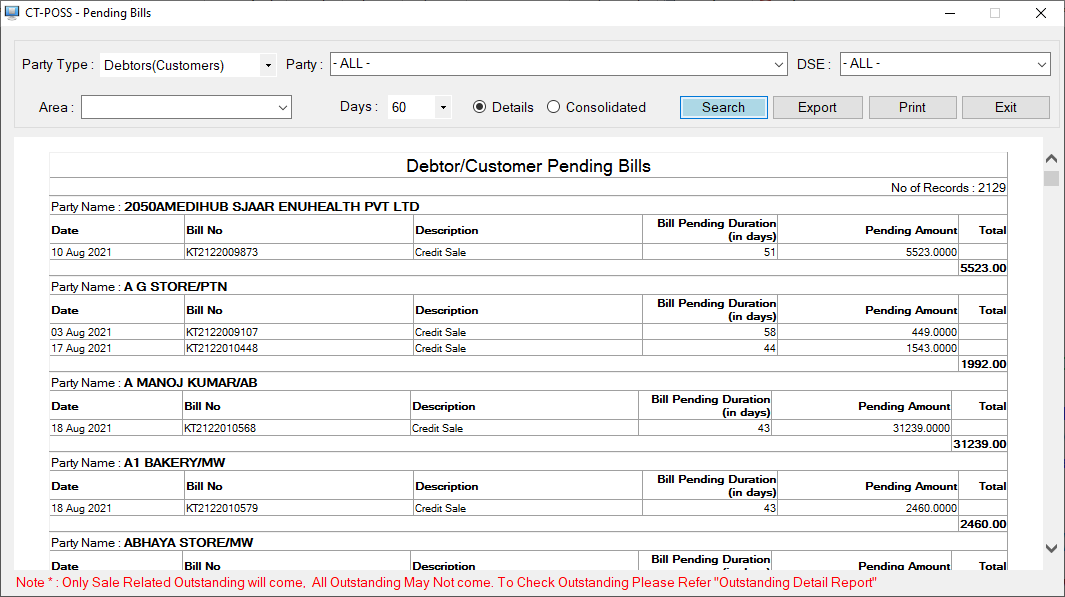 PARTY AGING STATEMENT (DAYS OLD)-CONSOLIDATED
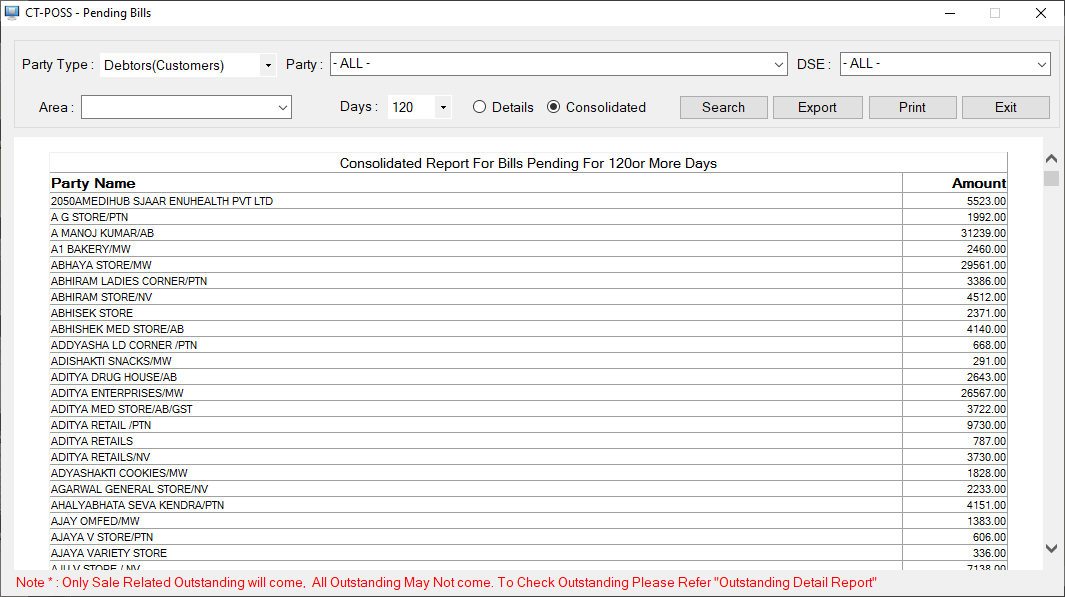 PARTY AGING STMT DAY OLD(DETAILS)
PARTY AGING STMT DAY OLD (SUMMARY)
RECEIPT DETAILS
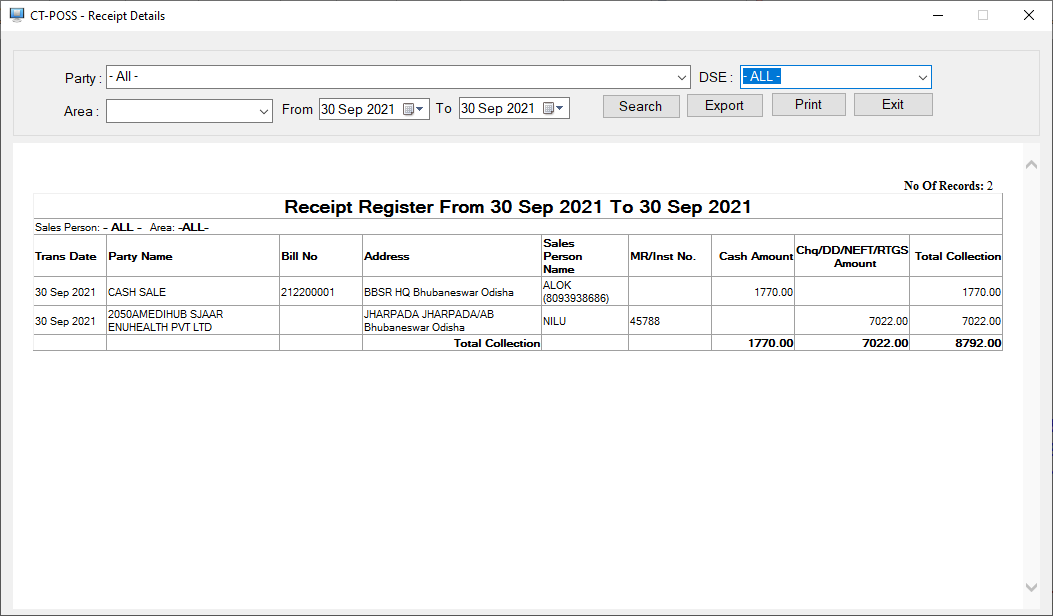 PAYMENT DETAILS
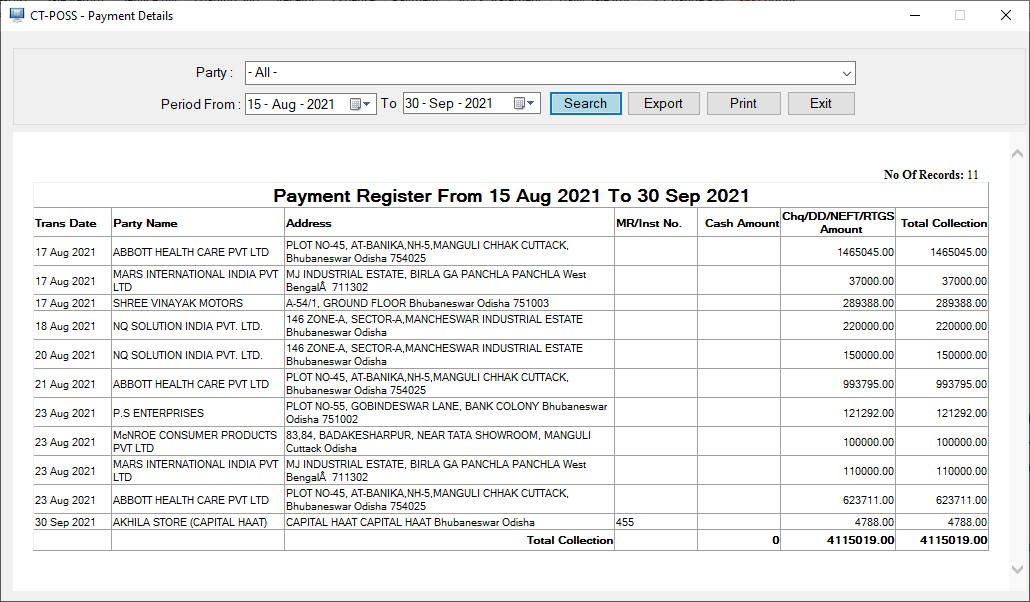 EXPENSE SUMMARY
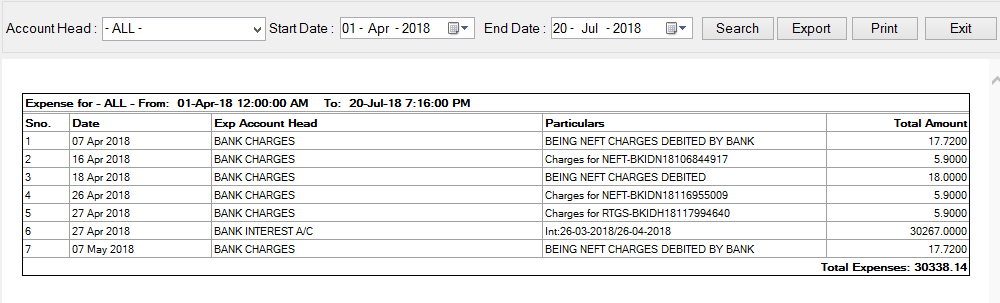 EXPENSE SUMMARY-MONTH WISE
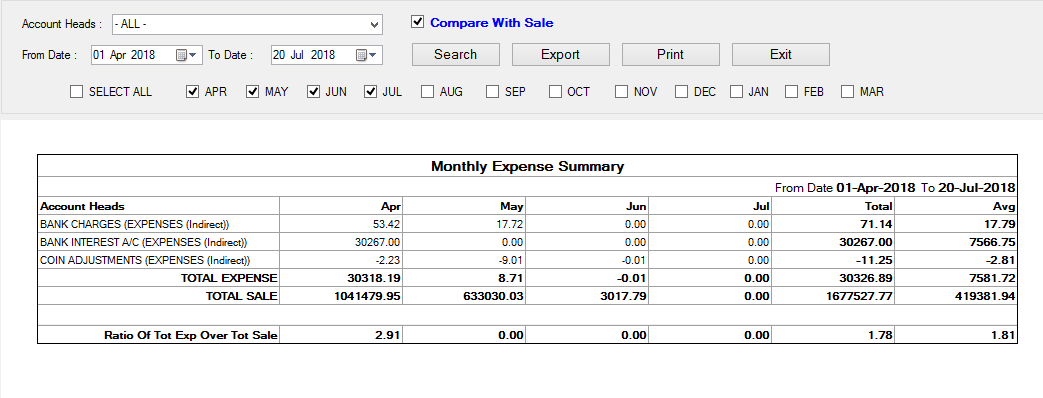 OUTSTANDING DETAILS
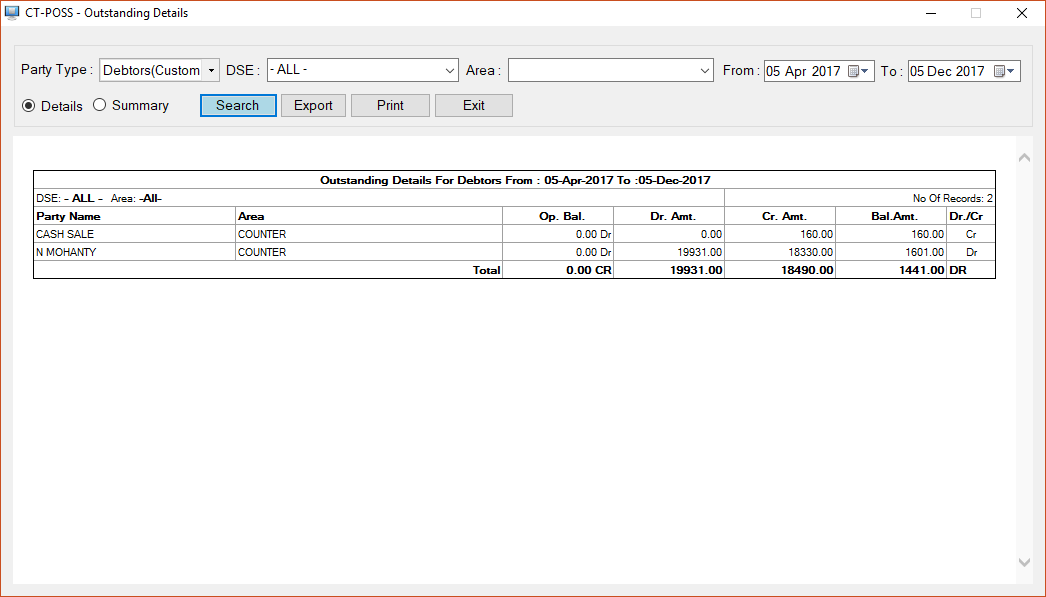 OUTSTANDING SUMMARY
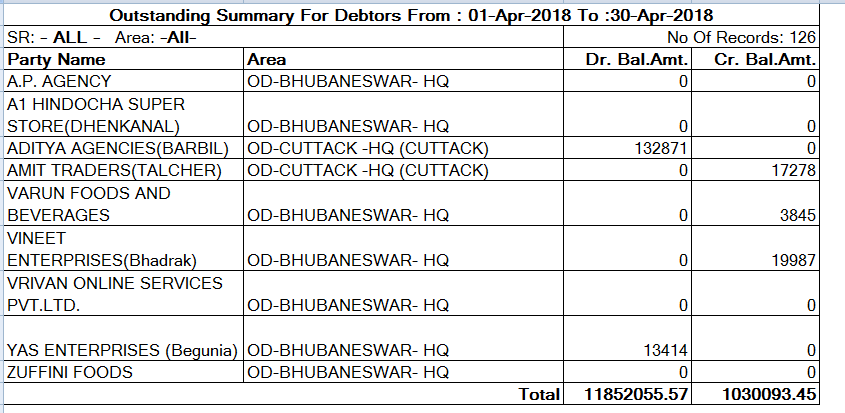 ACCOUNTS (STATUTORY REPORTS)
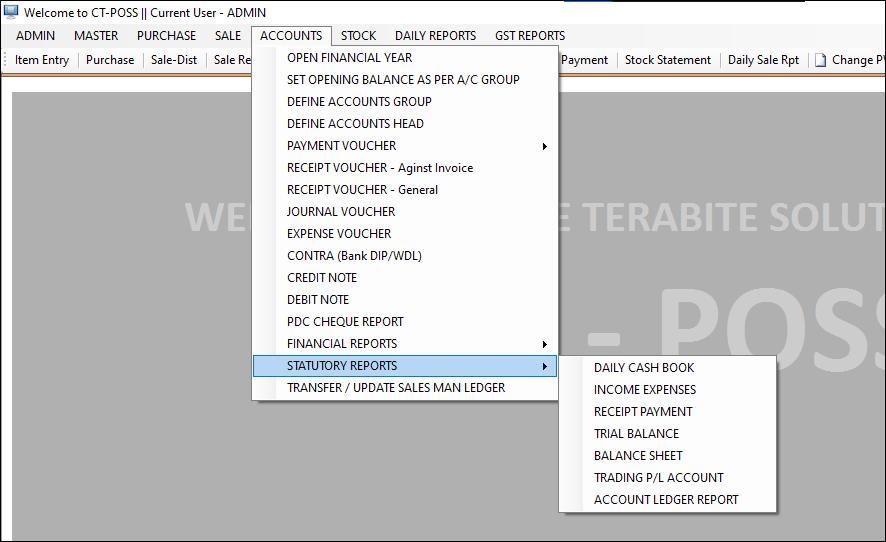 DAILY CASHBOOK
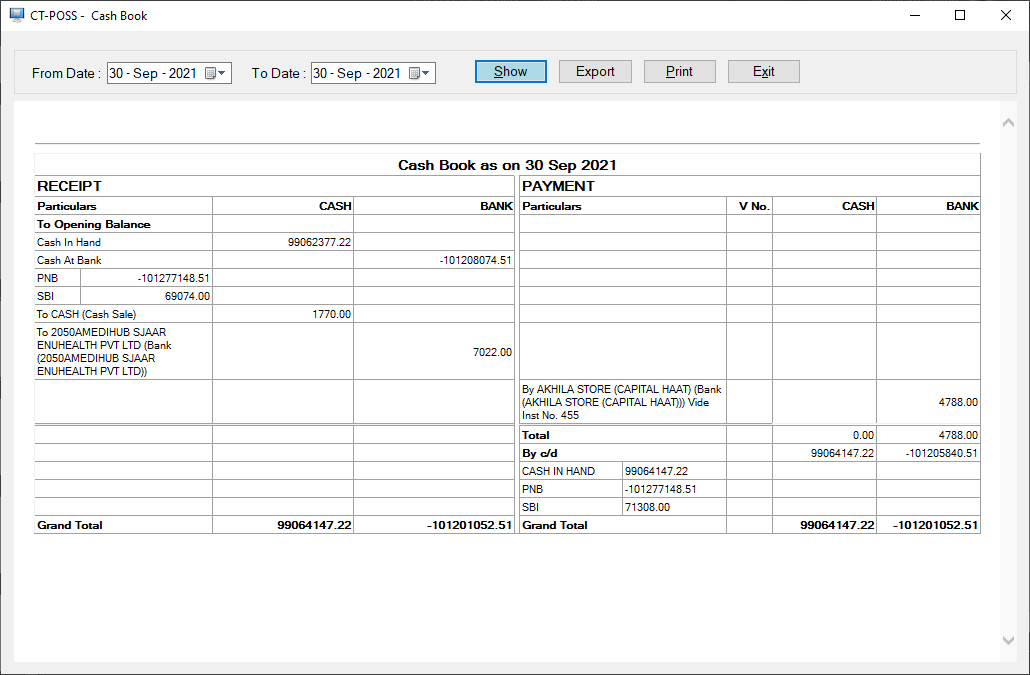 INCOME EXPENSE
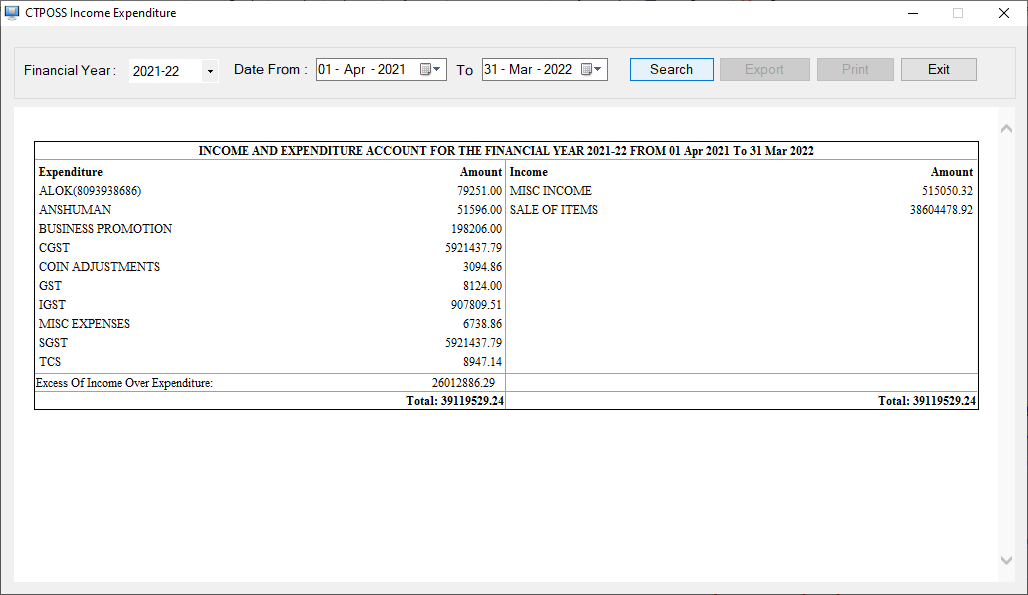 RECEIPT PAYMENT
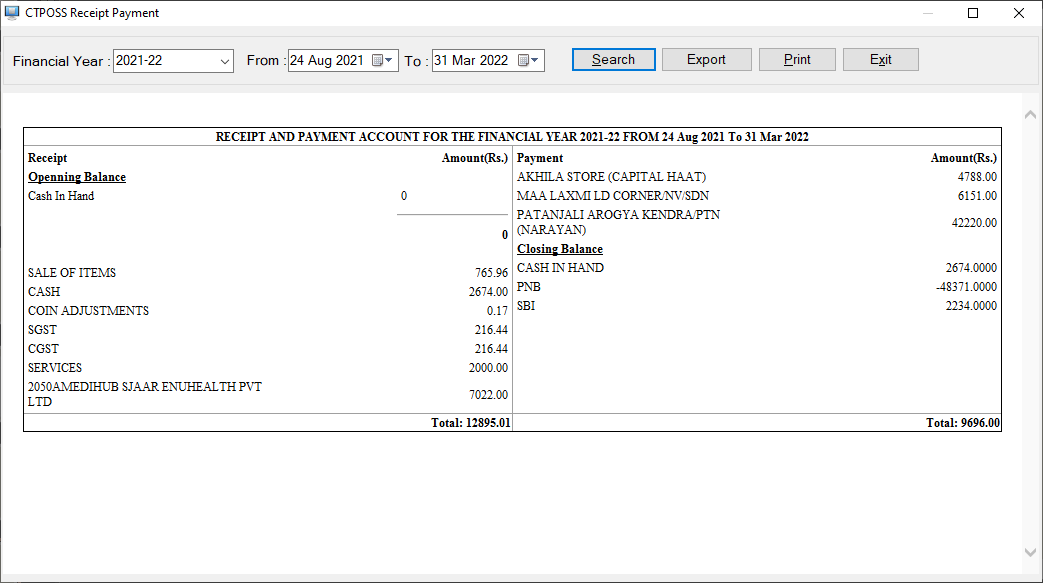 TRIAL BALANCE
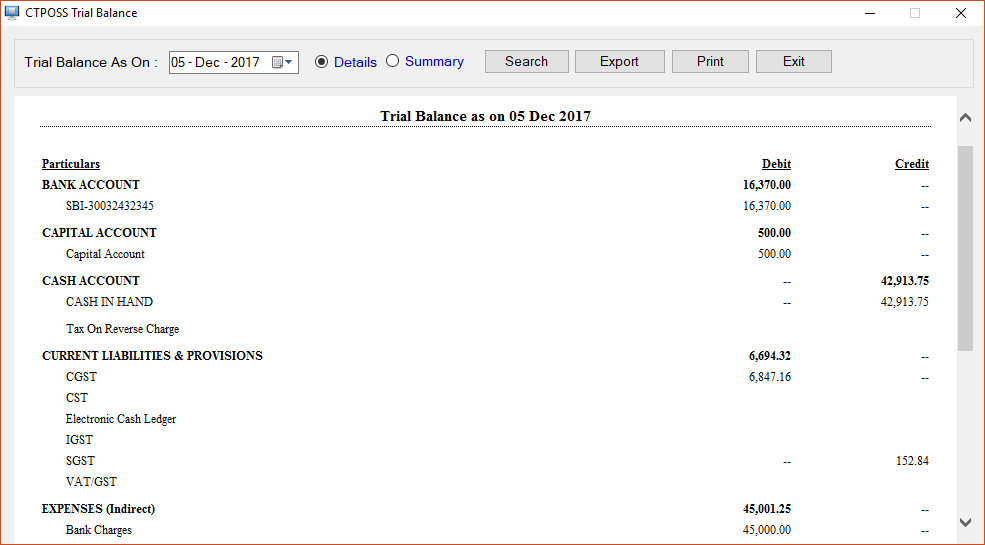 TRIAL BALANCE (SUMMARY)
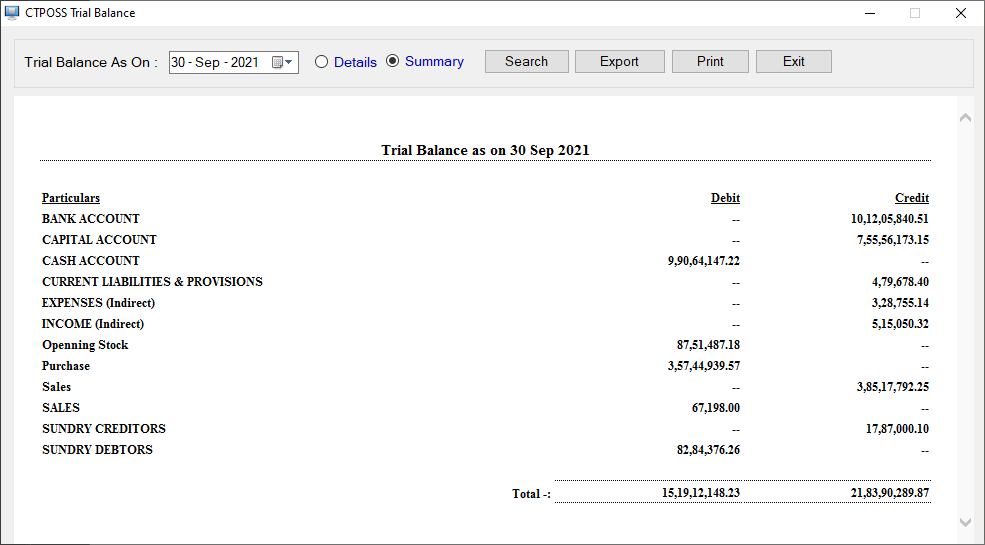 BALANCE SHEET
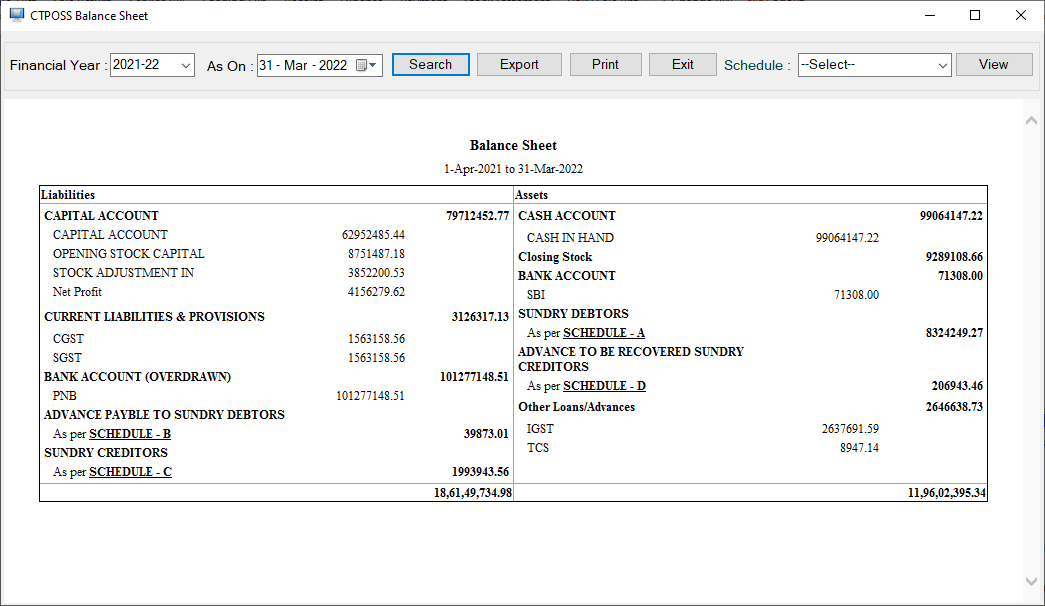 ACCOUNT LEDGER REPORT
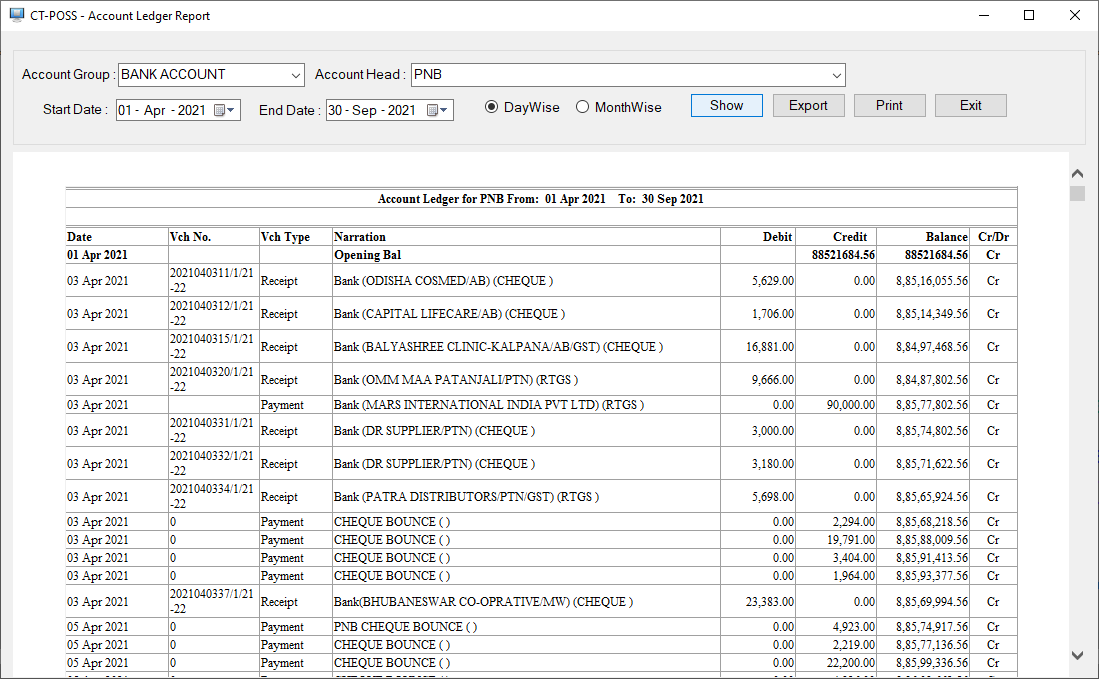 TRADING P/L ACCOUNT
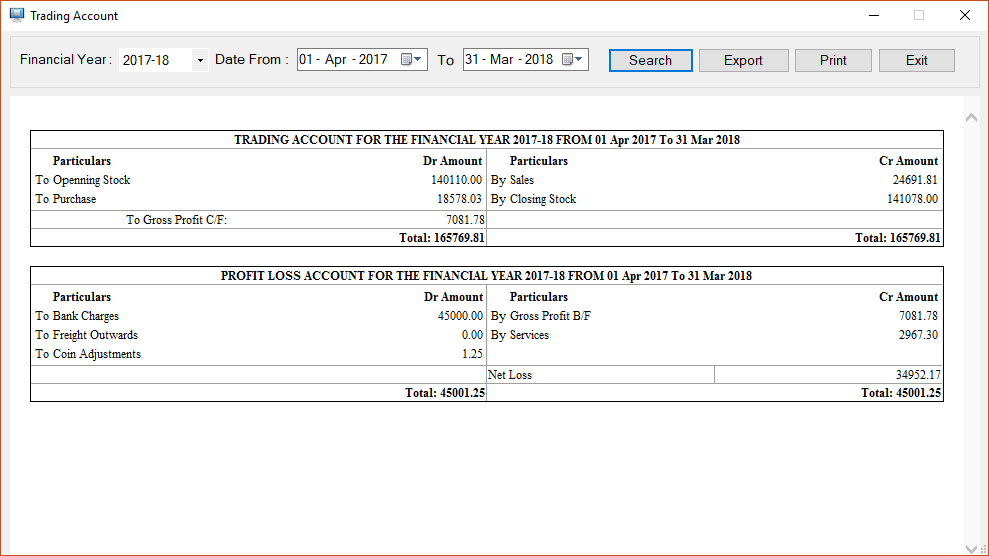 STOCK
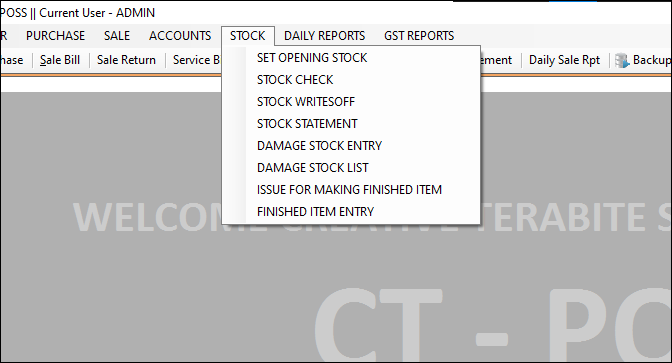 SET OPENING STOCK
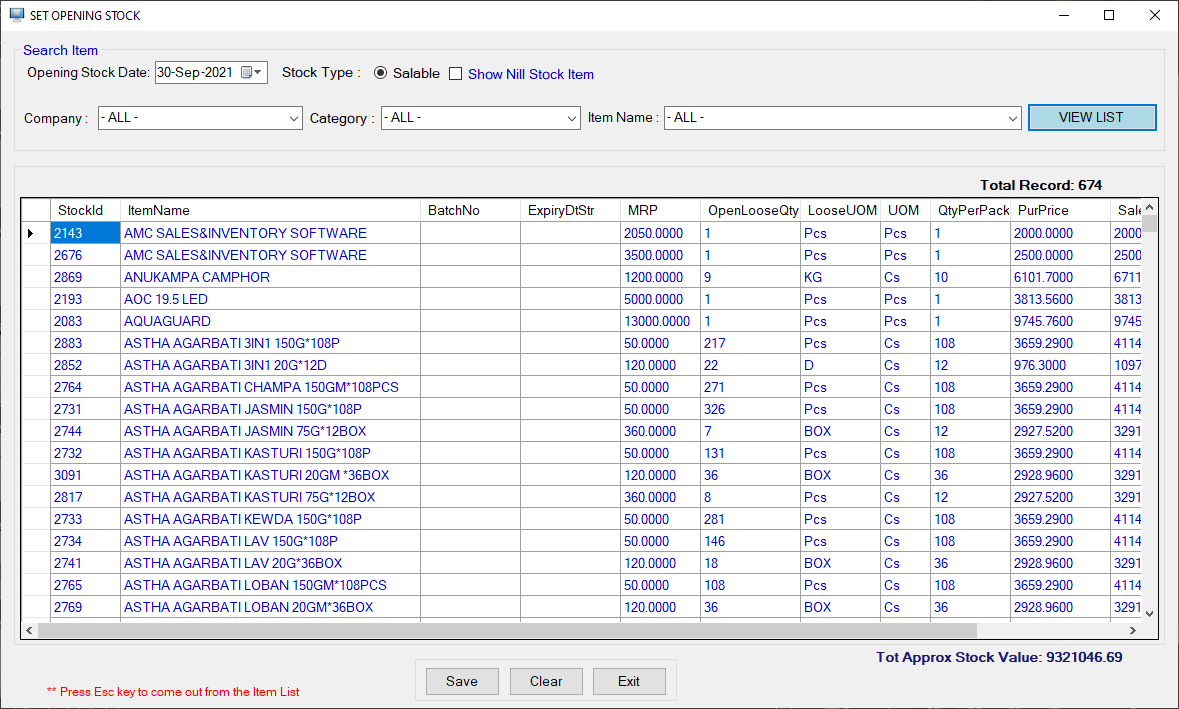 STOCK WRITESOFF
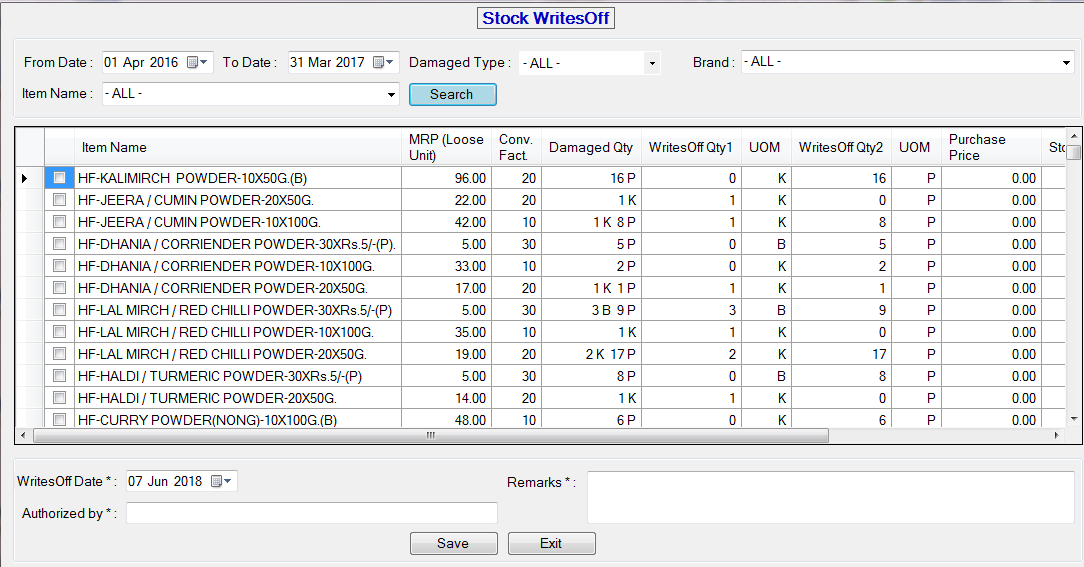 STOCK STATEMENT (Quantity Wise)
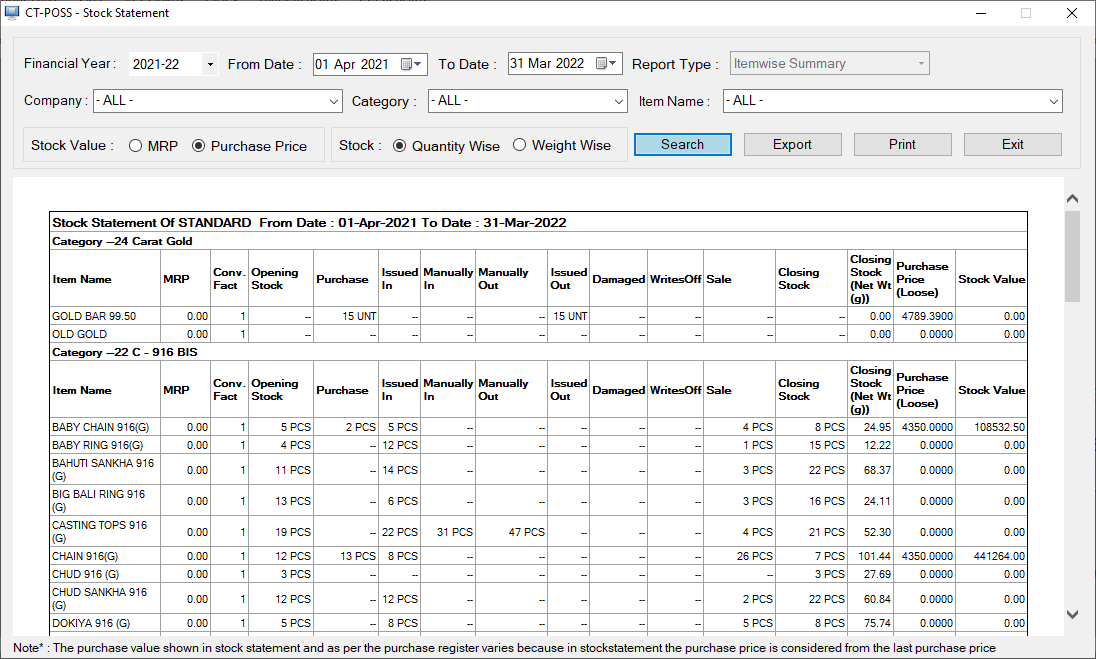 STOCK STATEMENT (Weight Wise)
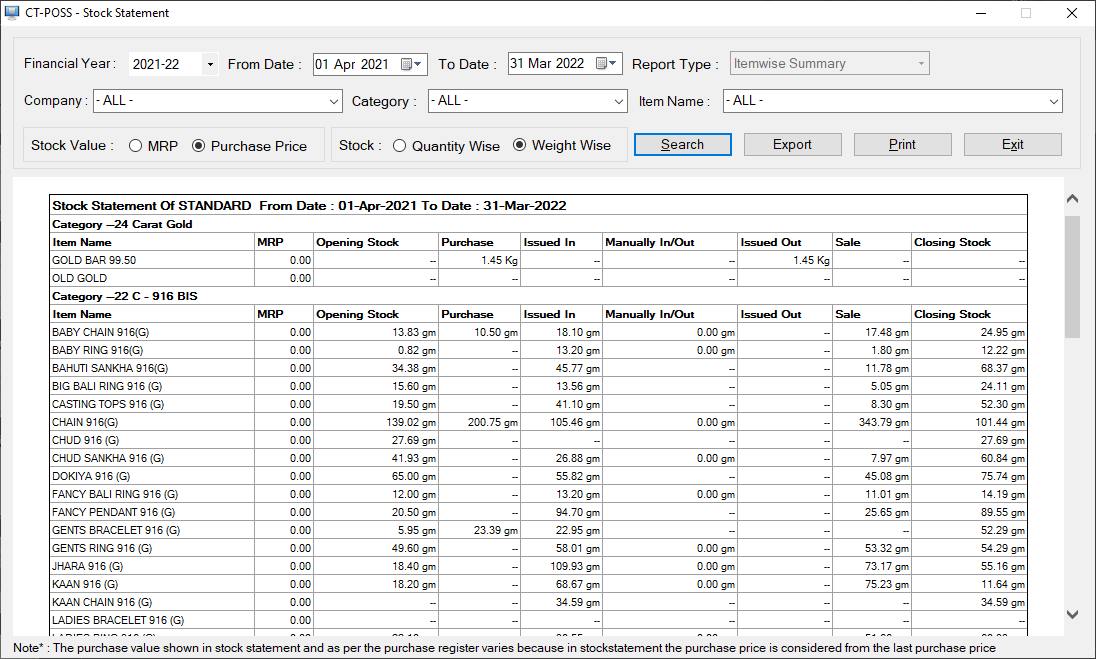 DAMAGE STOCK ENTRY
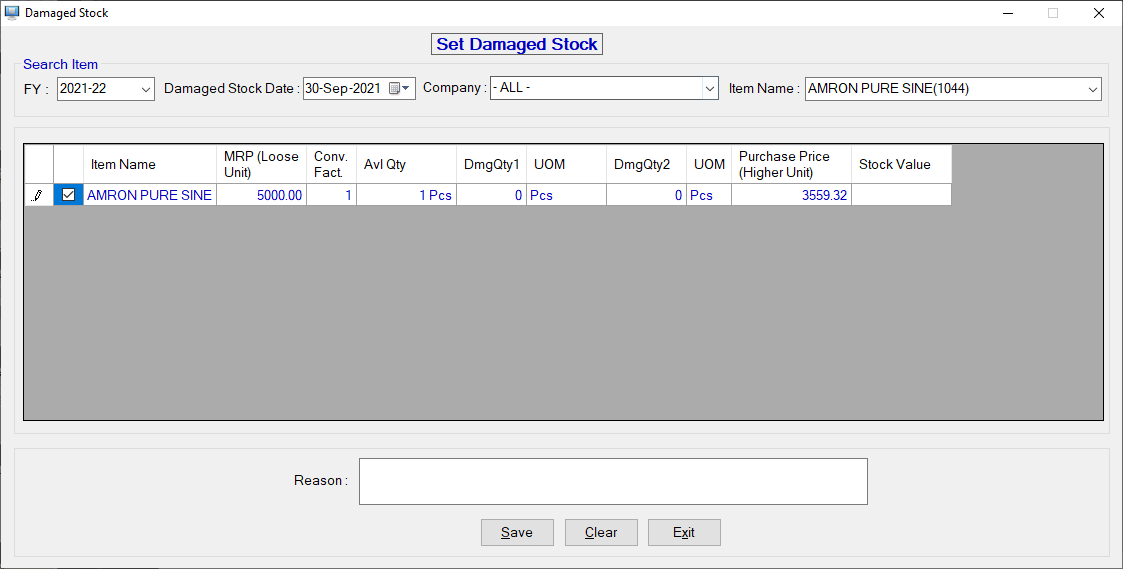 ISSUE FOR MAKING FINISHED ITEM
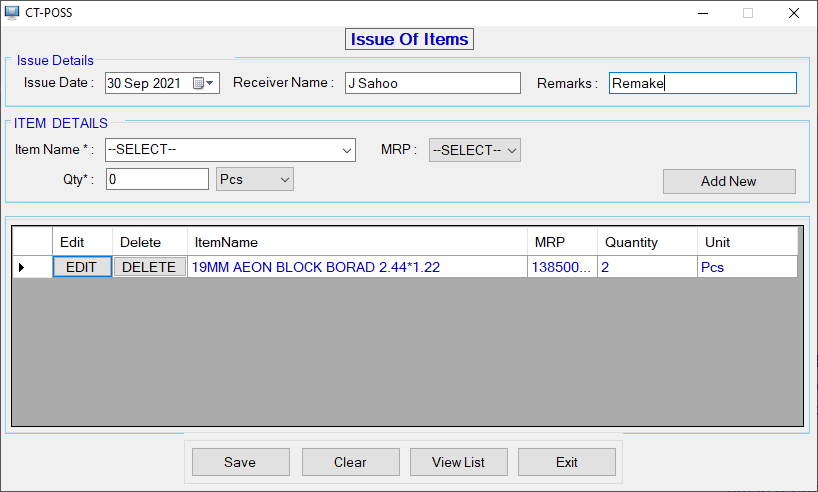 FINISHED ITEM ENTRY
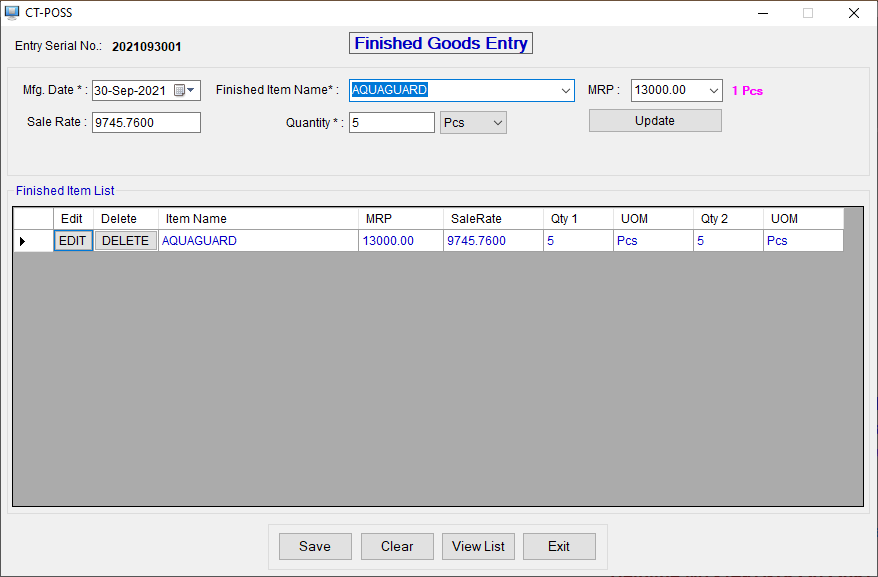 DAILY REPORTS
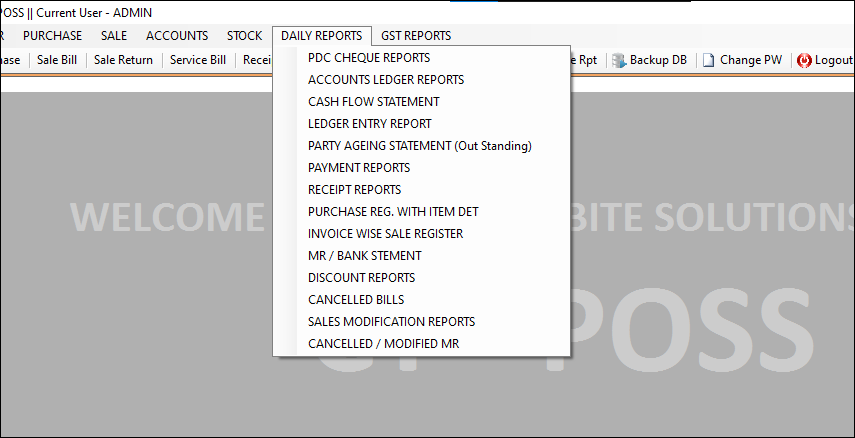 PDC CHEQUE REPORTS
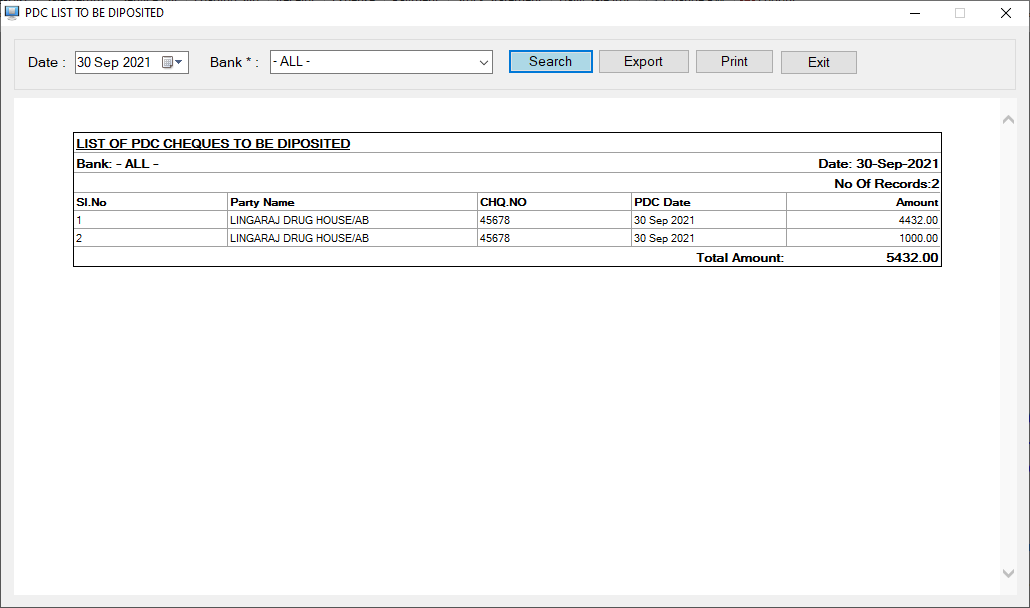 CASH FLOW STATEMENT
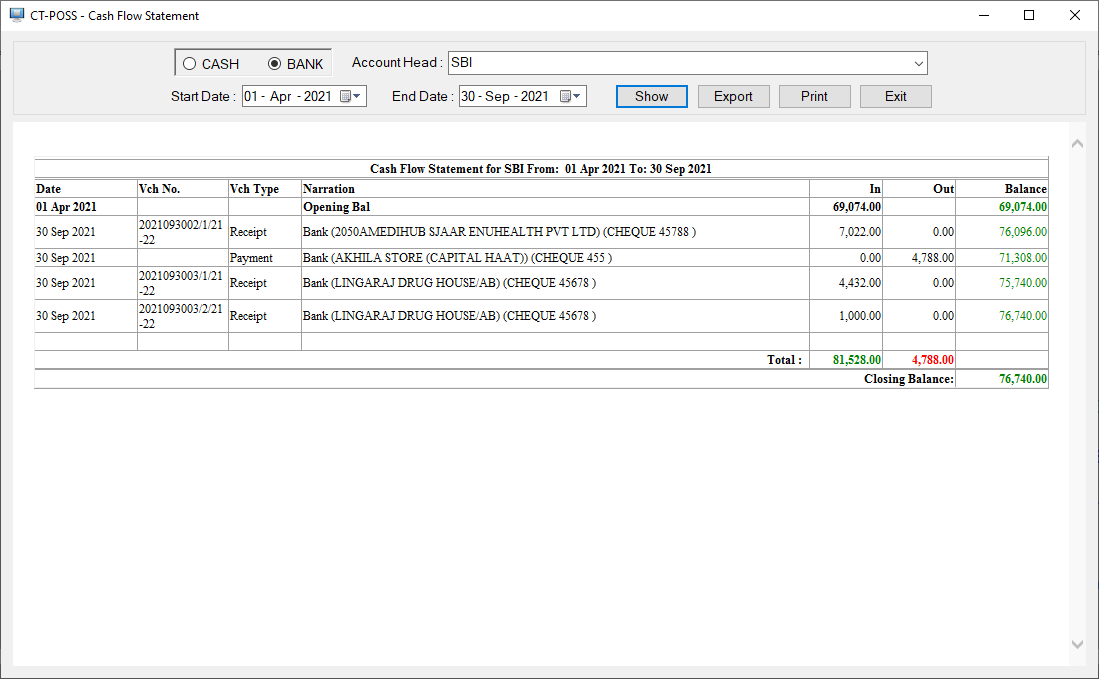 LEDGER ENTRY REPORT
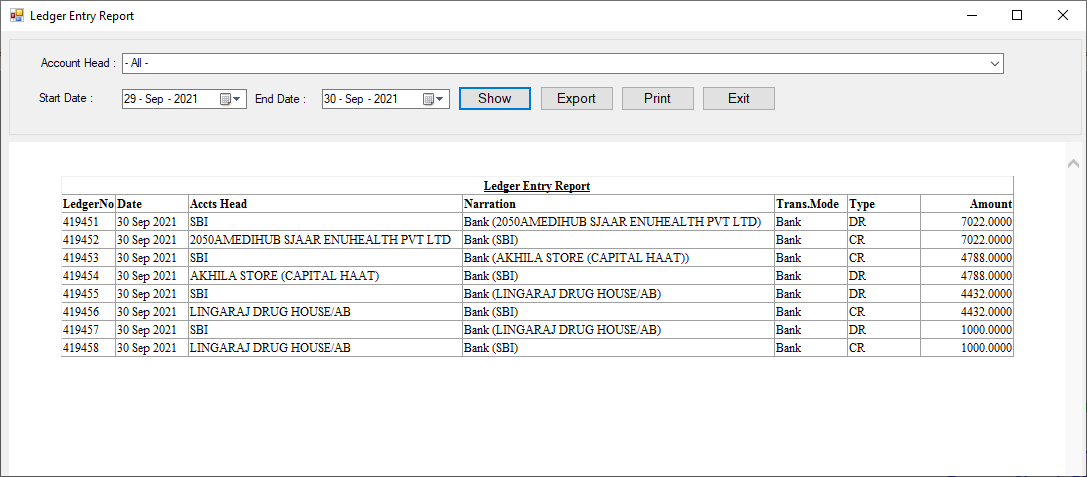 INVOICE WISE SALE REGISTER
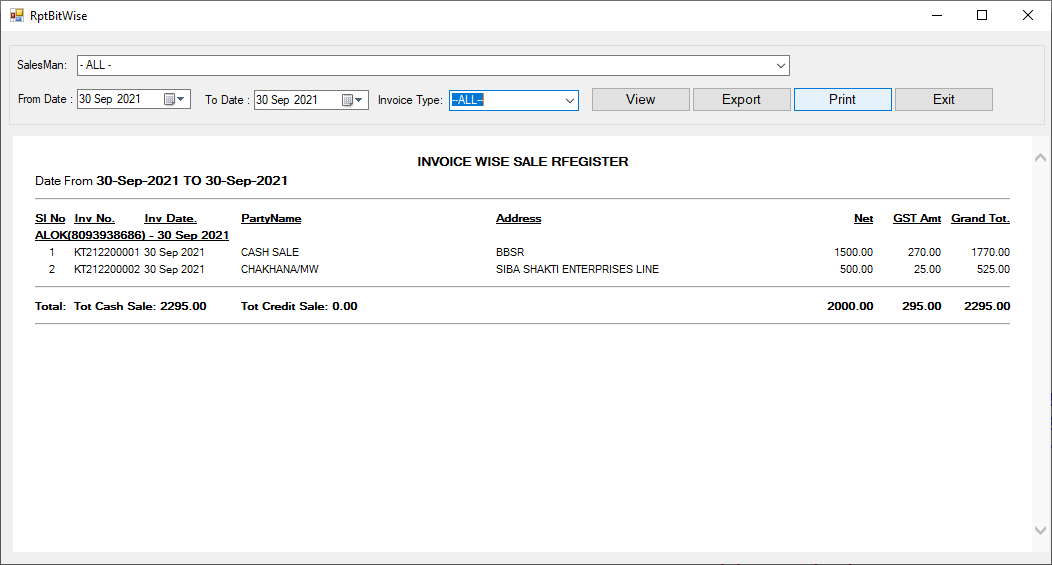 MR/BANK STATEMENT
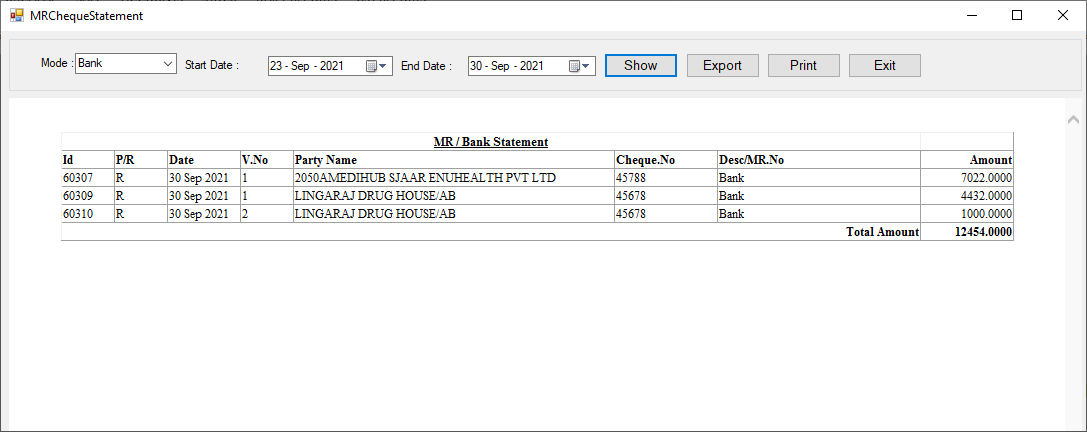 DISCOUNT REPORTS
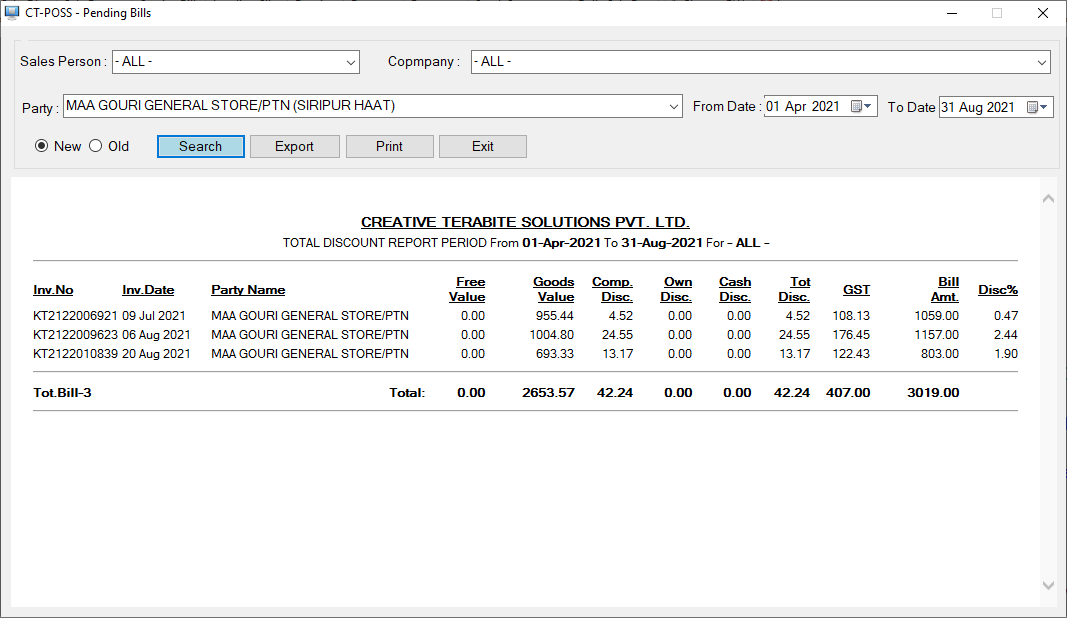 CANCELLED BILLS
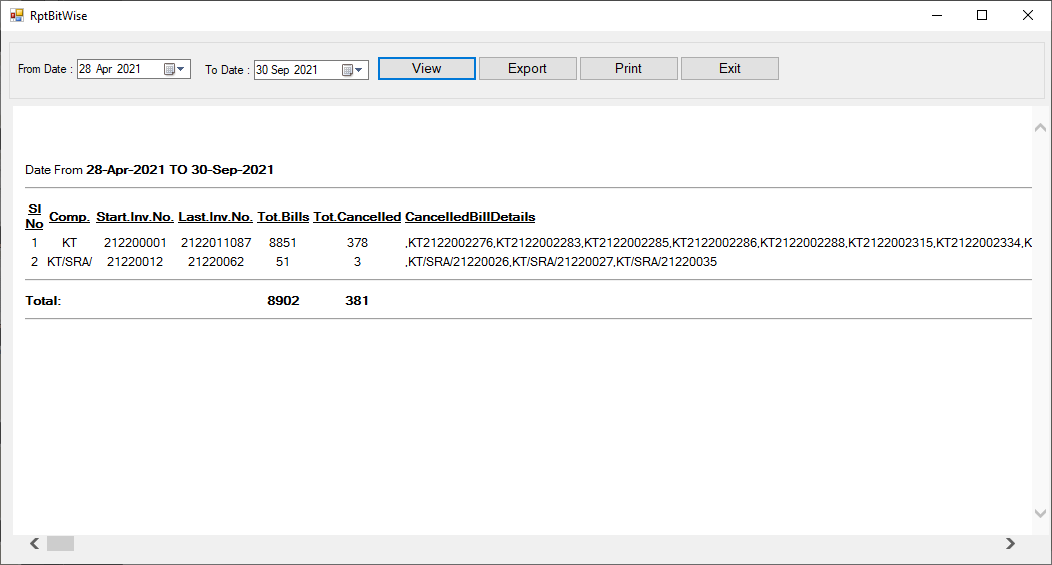 SALES MODIFICATION REPORT
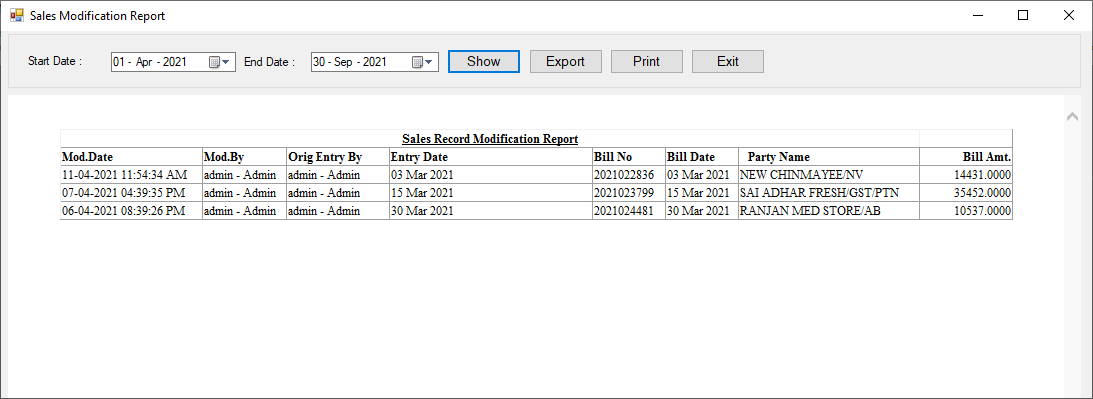 CANCELLED MR REPORT
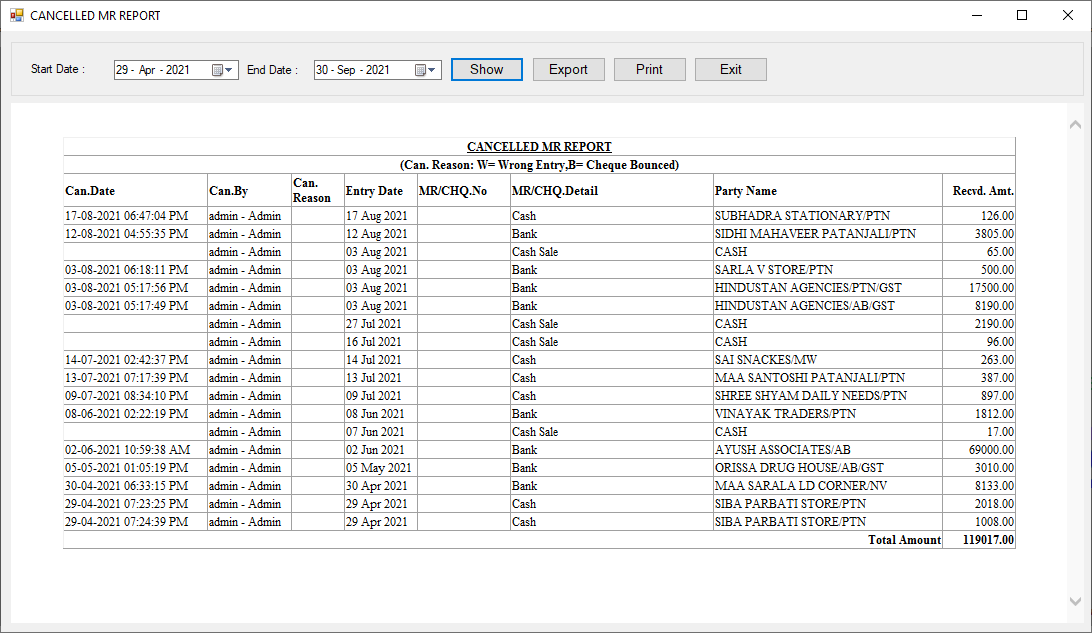 GST REPORTS
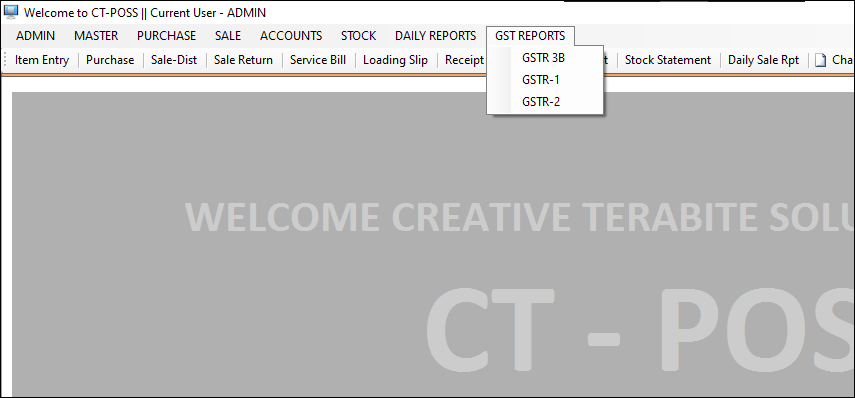 GSTR – 3B
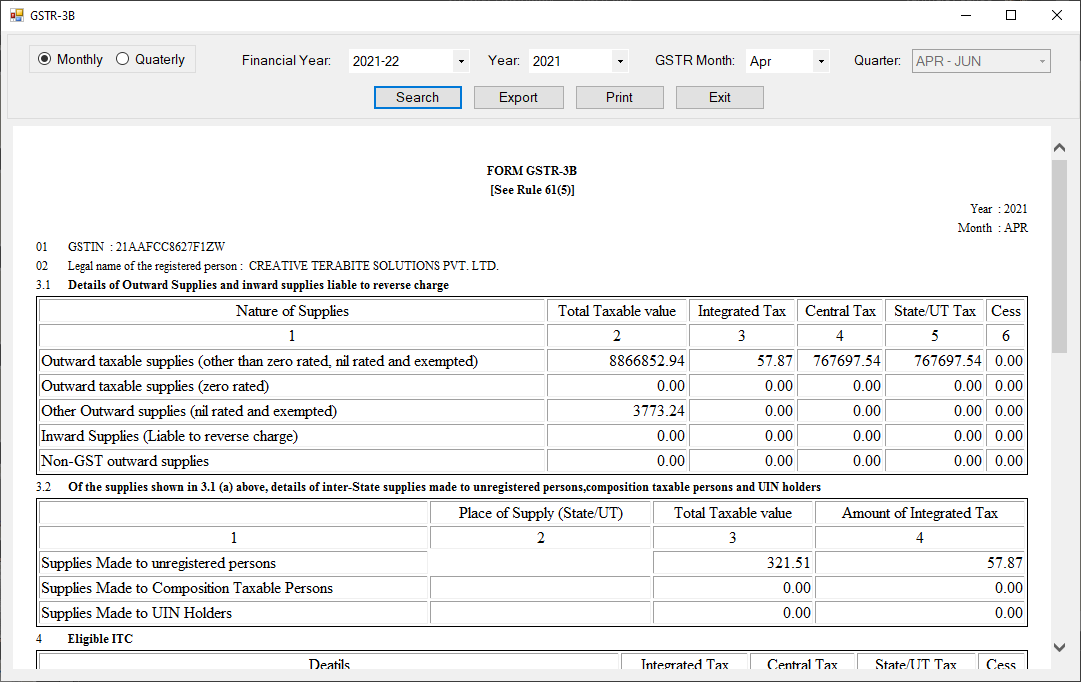 GSTR 1 (B2B)
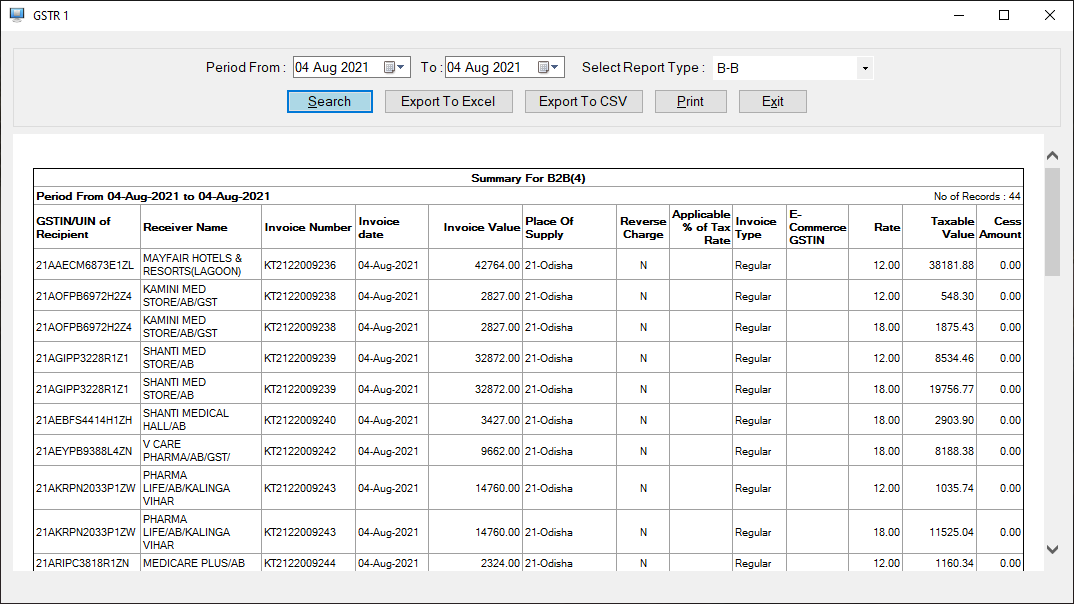 GSTR 1 (B2CS)
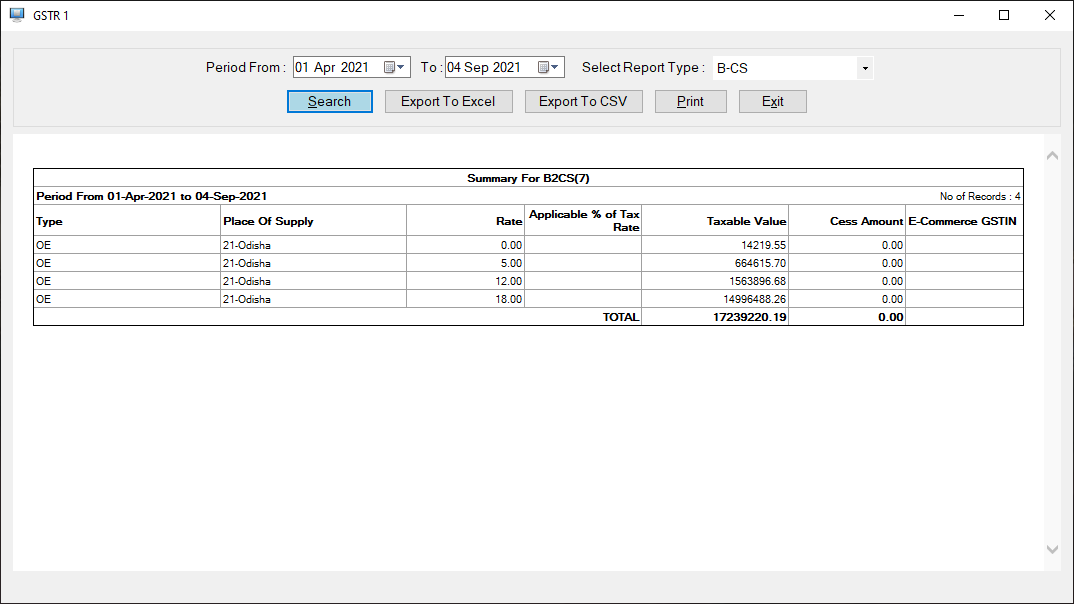 GSTR 1 (CDNR)
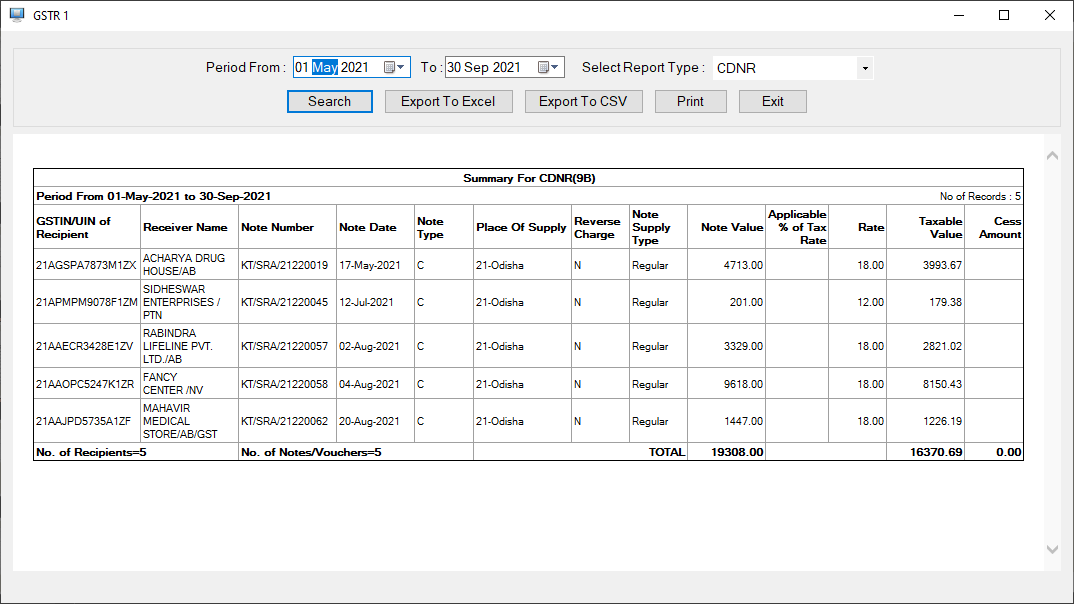 GSTR 1 (EXEMP)
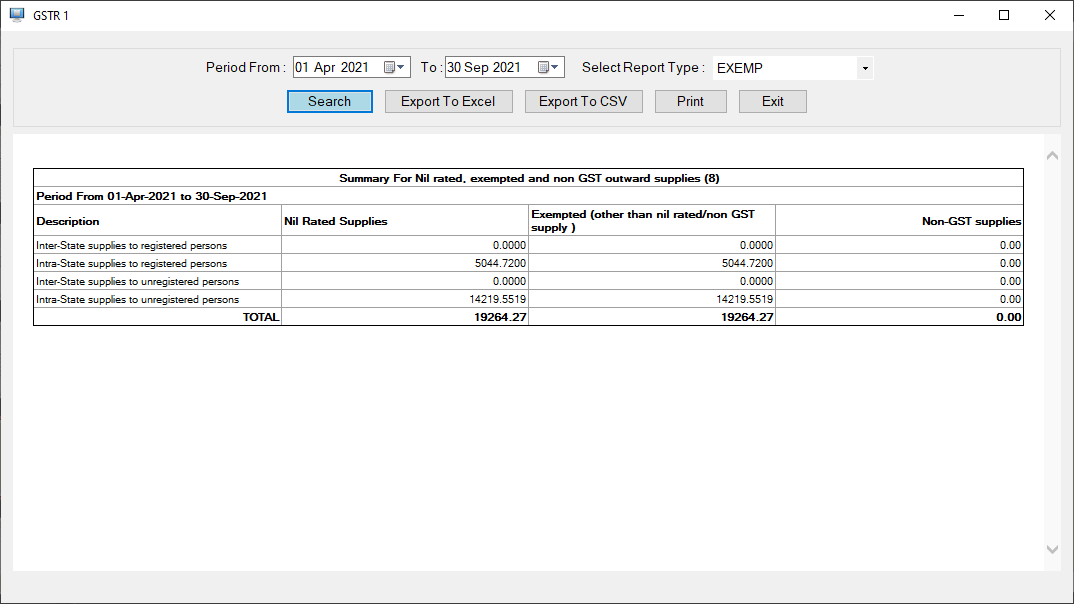 GSTR 1 (HSN)
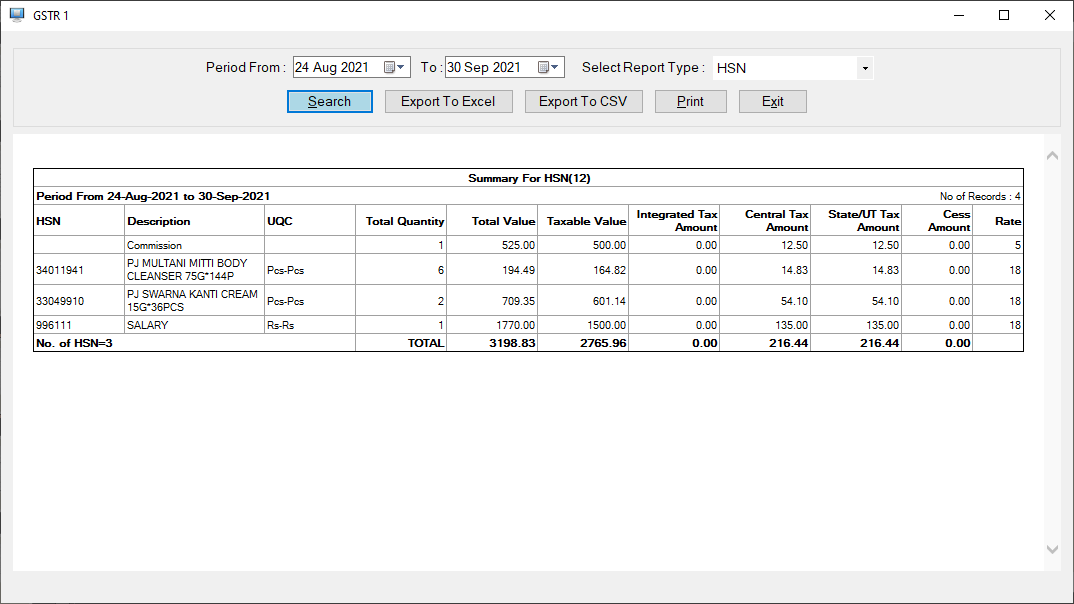 GSTR 1 HSN (4DIGIT)
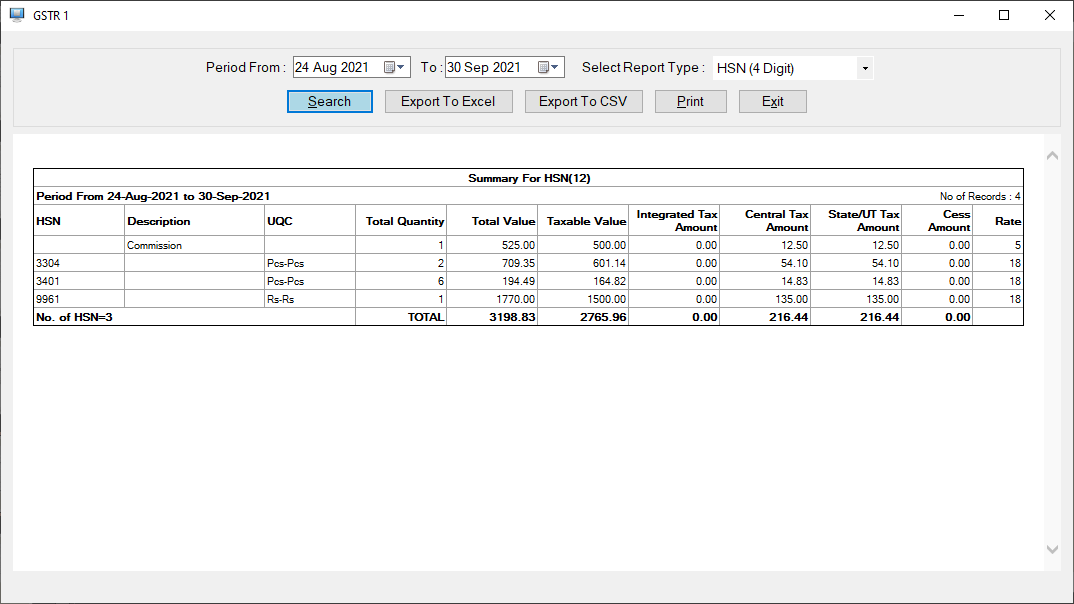 GSTR 1 (DOCS)
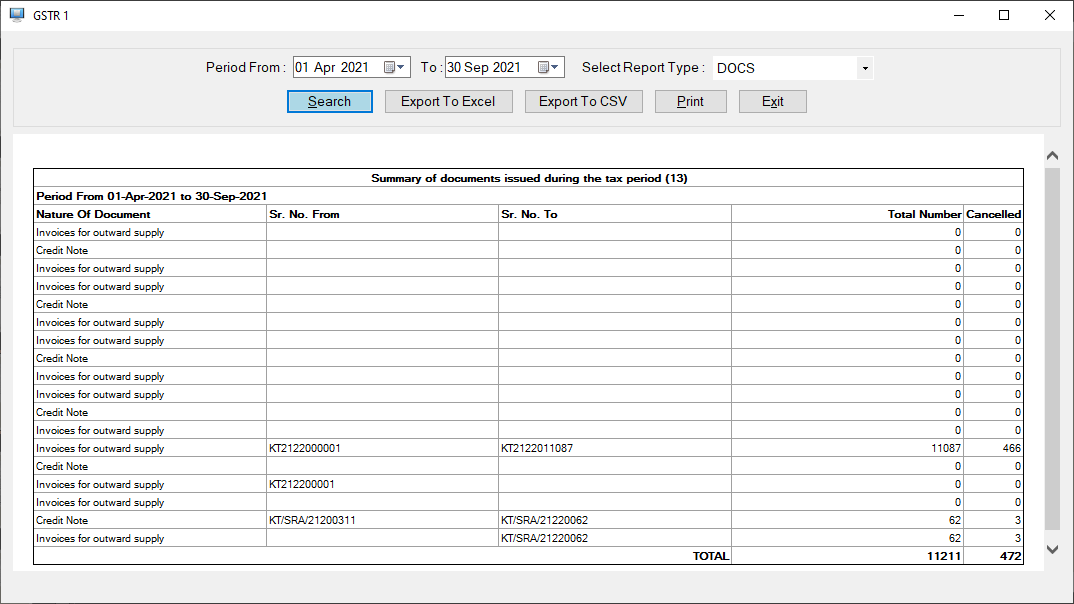 GSTR 2 (B2B)
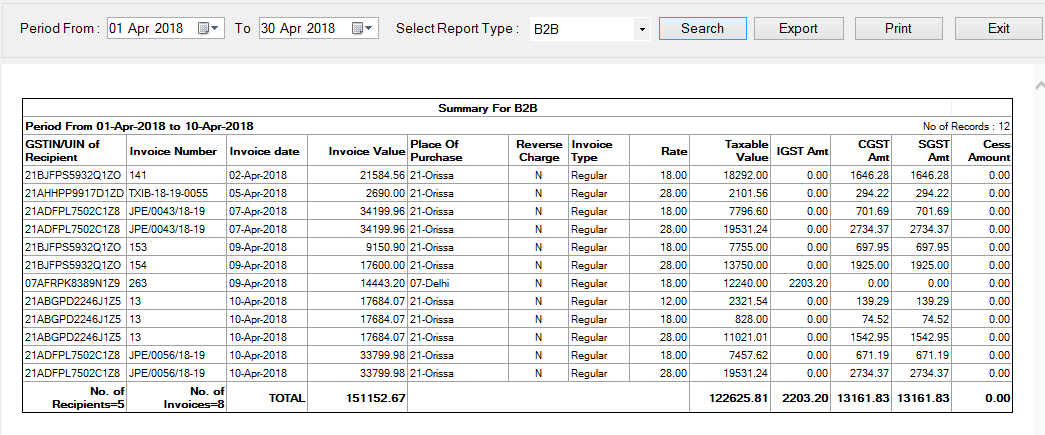 GSTR 2 (B2BUR)
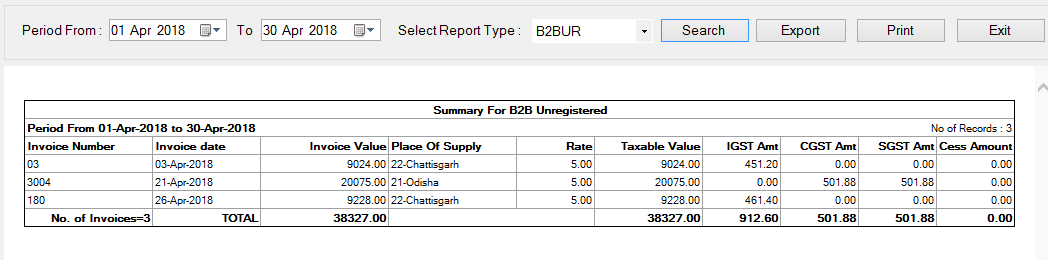 GSTR 2 (EXEMP)
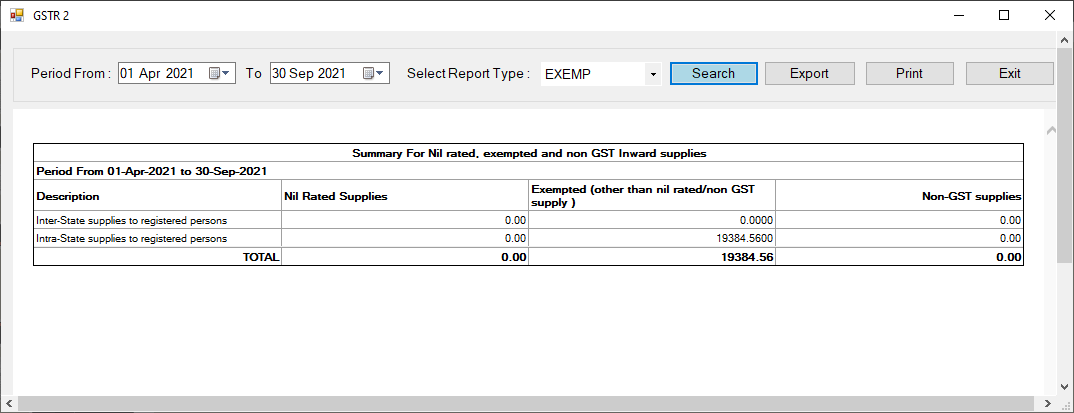 GSTR 2 (HSN)
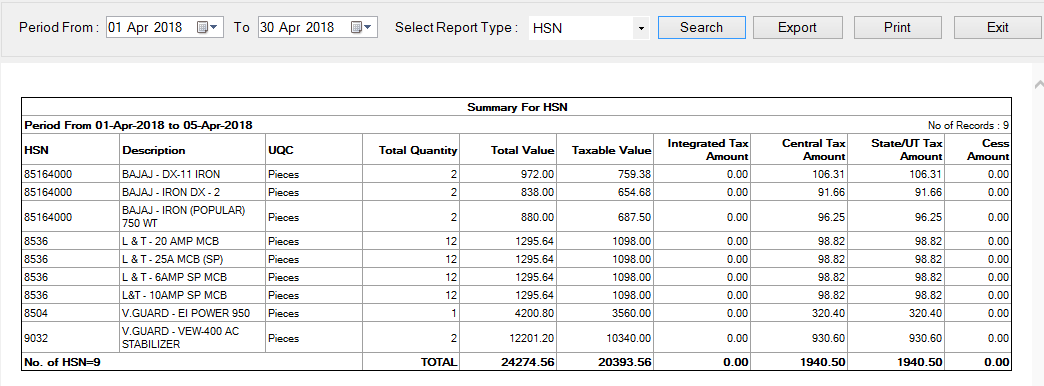 GSTR 2 HSN(4DIGIT)
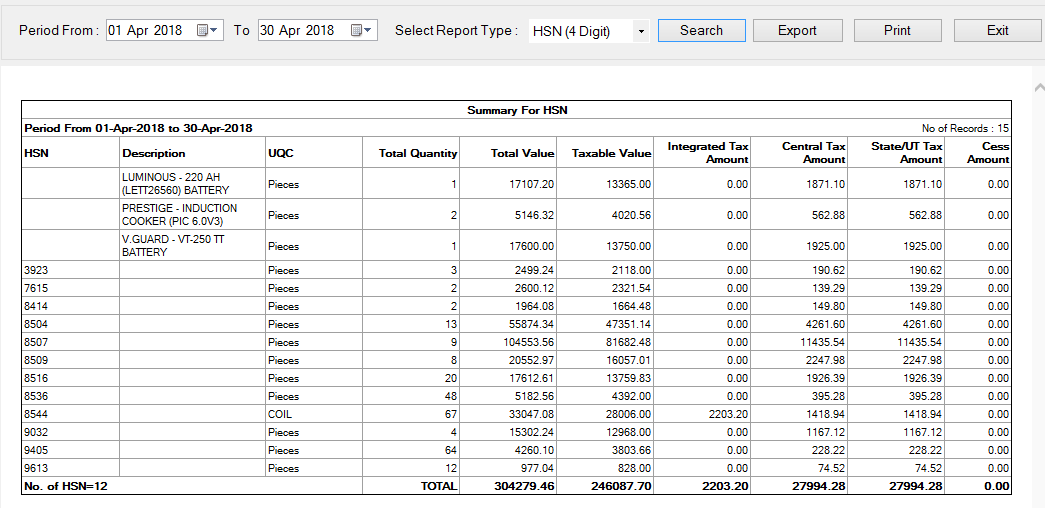 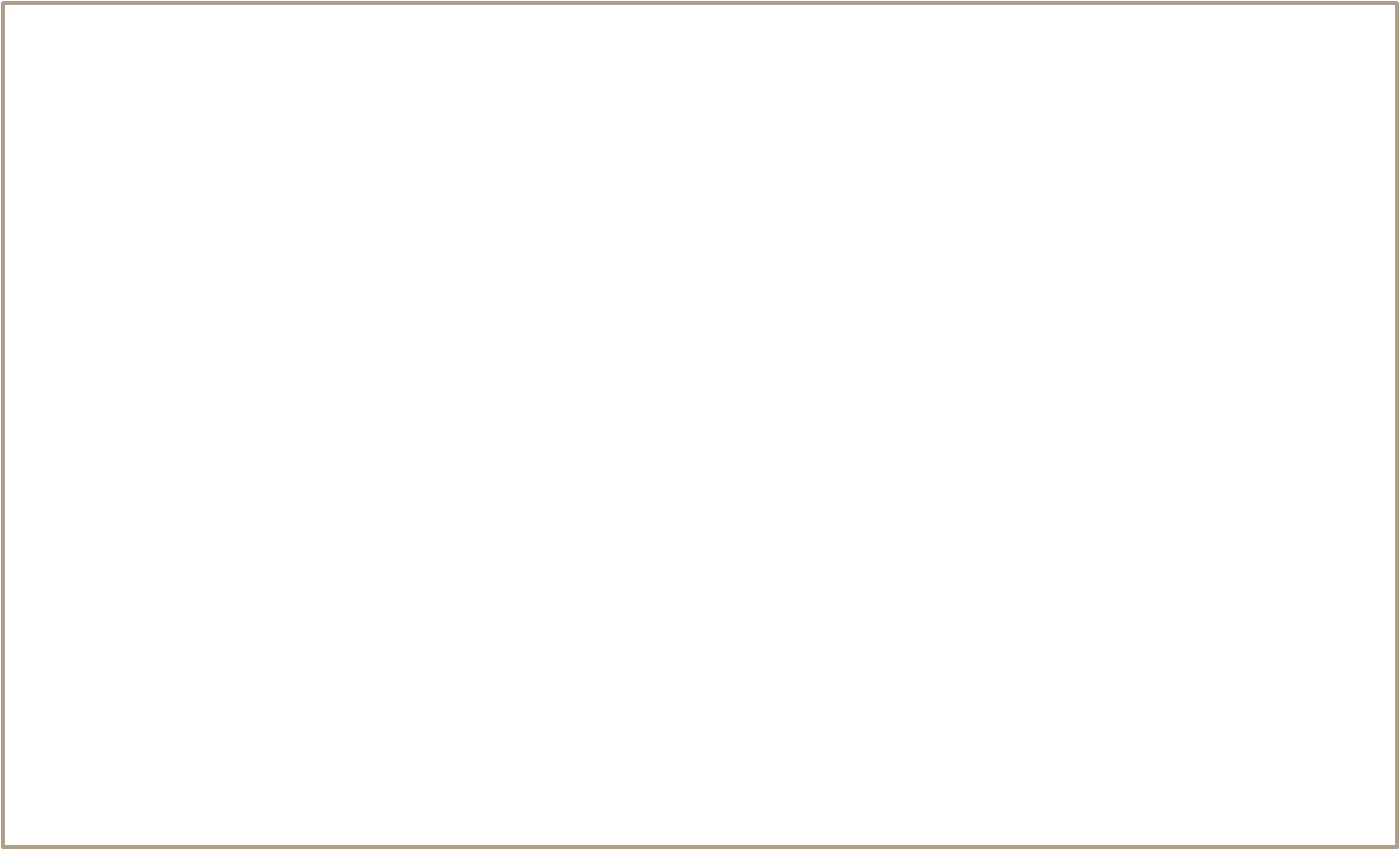 To Find Out More…
Please contact: 
Santosh Kumar Sahoo, Director

Creative Terabite Solutions Pvt. Ltd
Maruti Nagar | Vijaya Vihar Lane-2 | Nuagaon | Samantarapur

Cont: 9778177775 / 9090007775 / 9337422373(W) / 9556282399
Email: admin@creativetrends.in
www.creativetrends.in